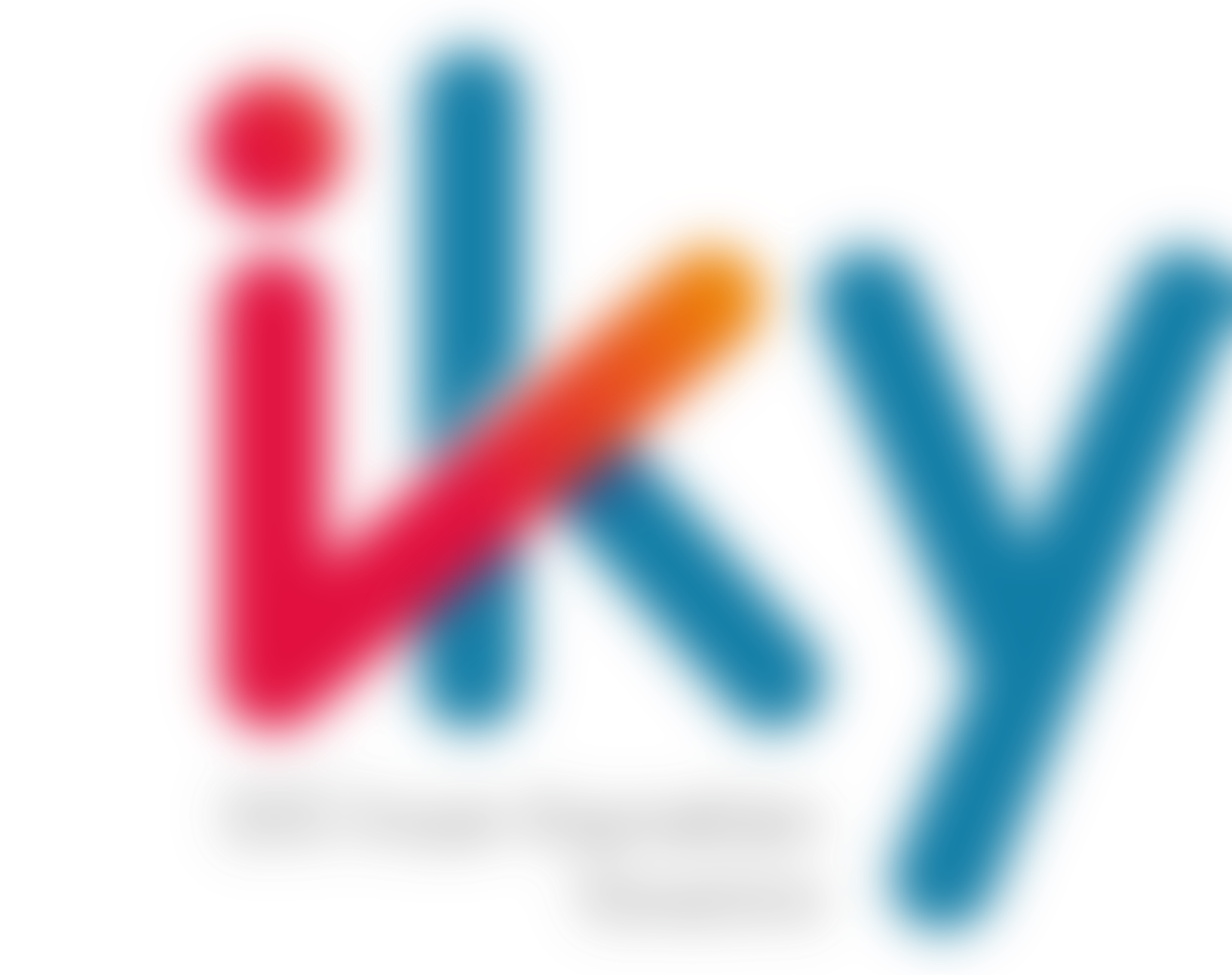 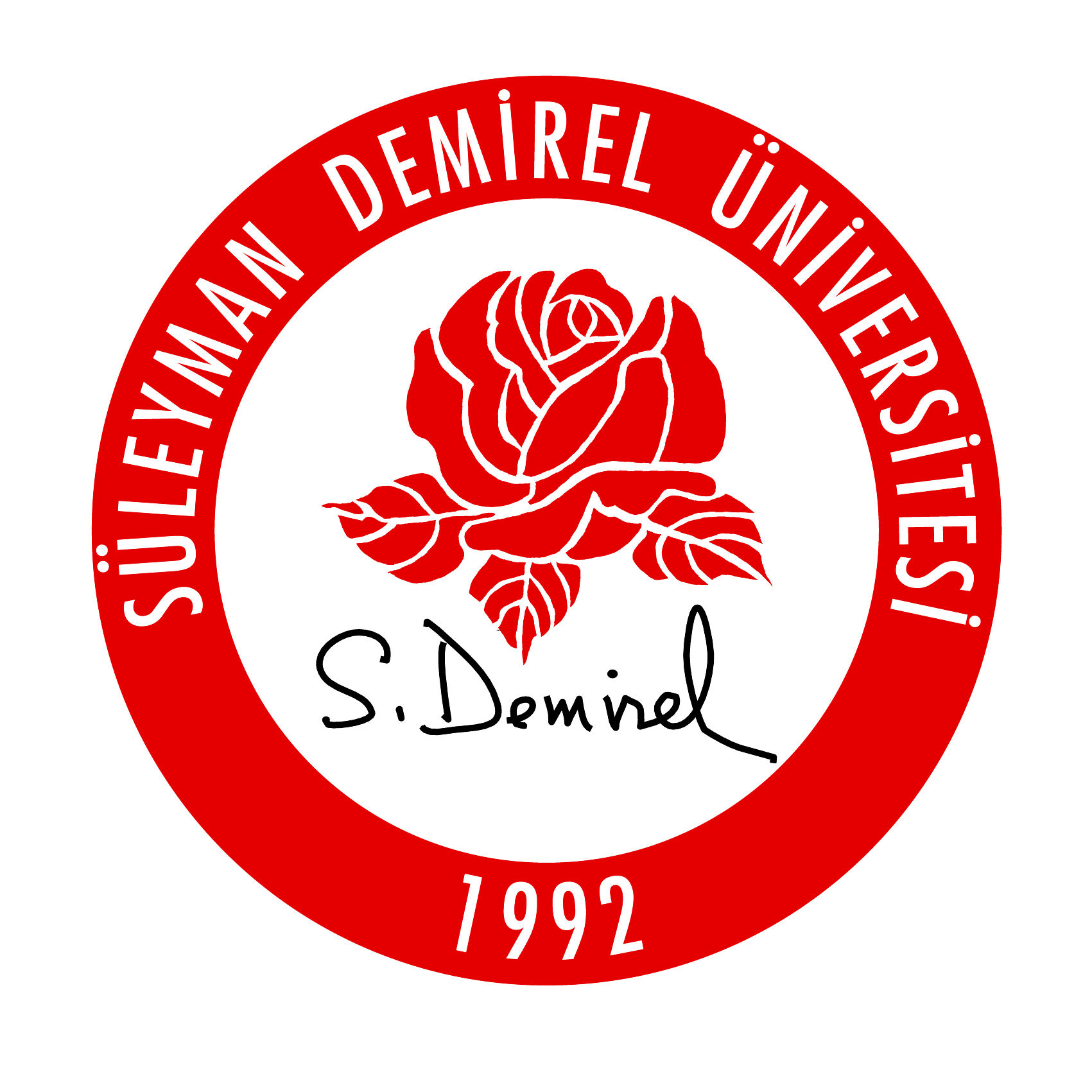 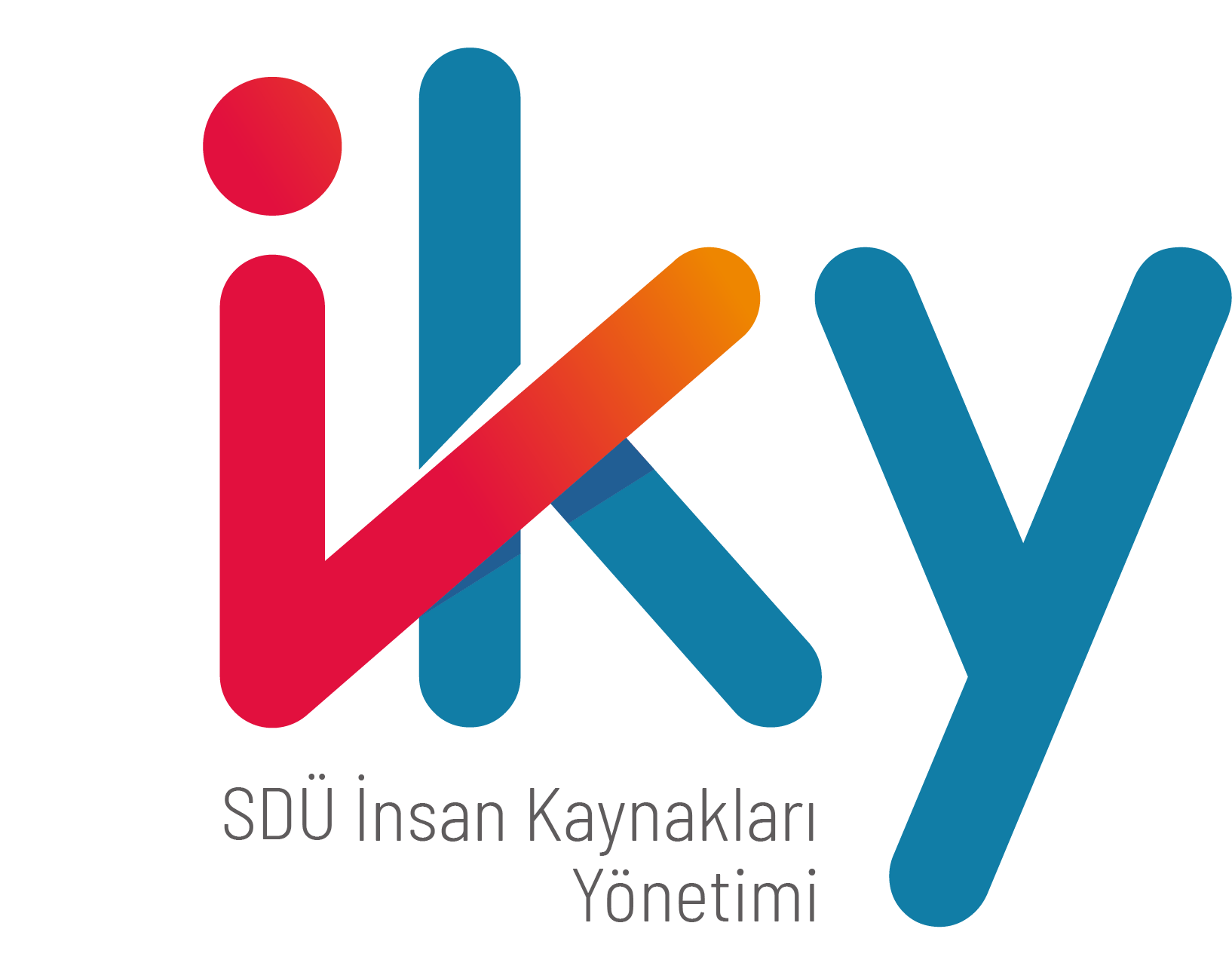 Süleyman Demirel Üniversitesiİktisadi ve İdari Bilimler FakültesiİNSAN KAYNAKLARI YÖNETİMİUyumlama Sunumu
2024-2025 Güz Dönemi
Isparta
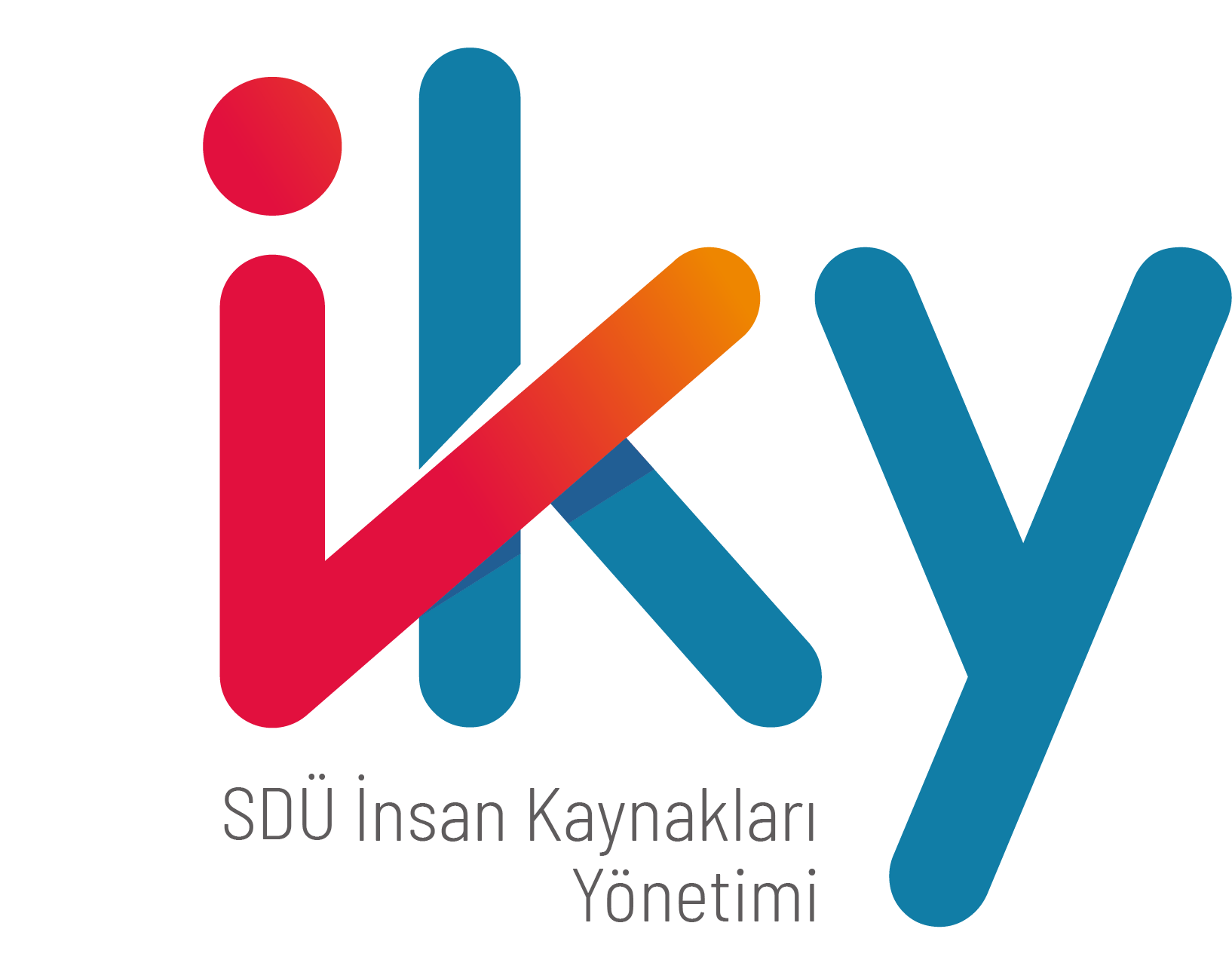 HOŞGELDİNİZ
Biz kimiz?
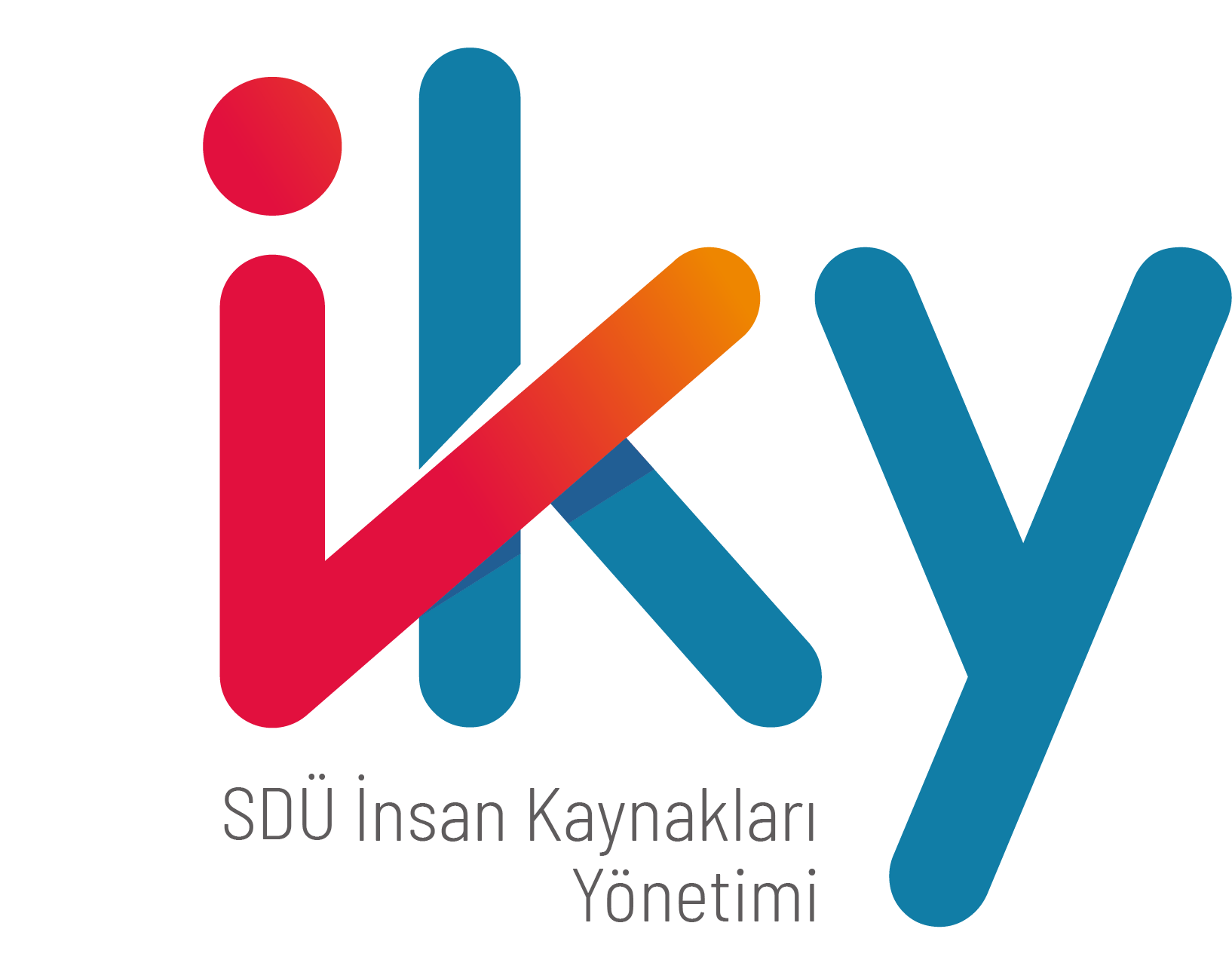 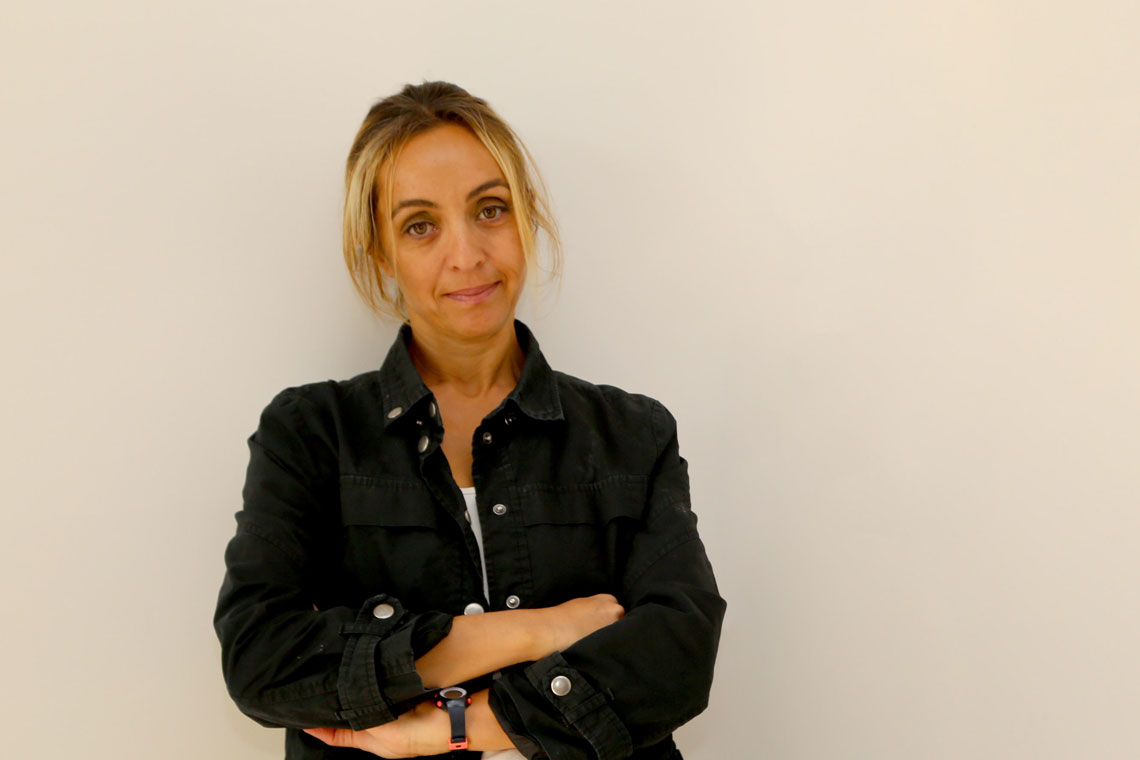 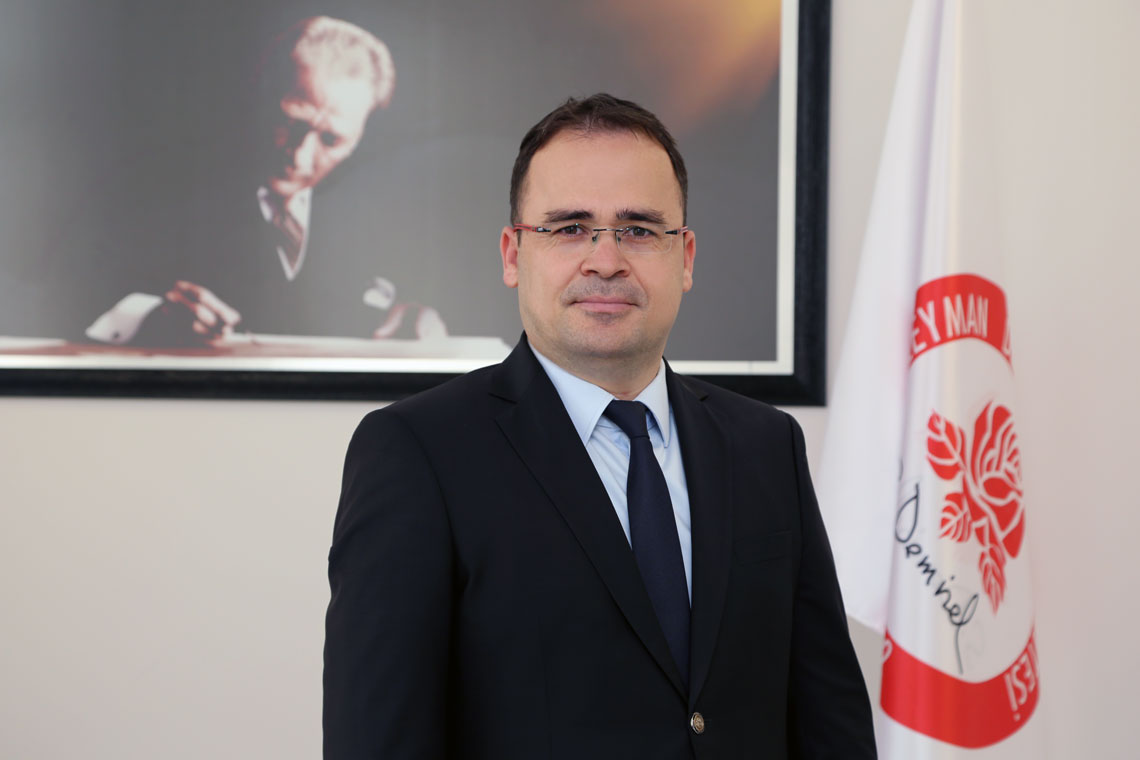 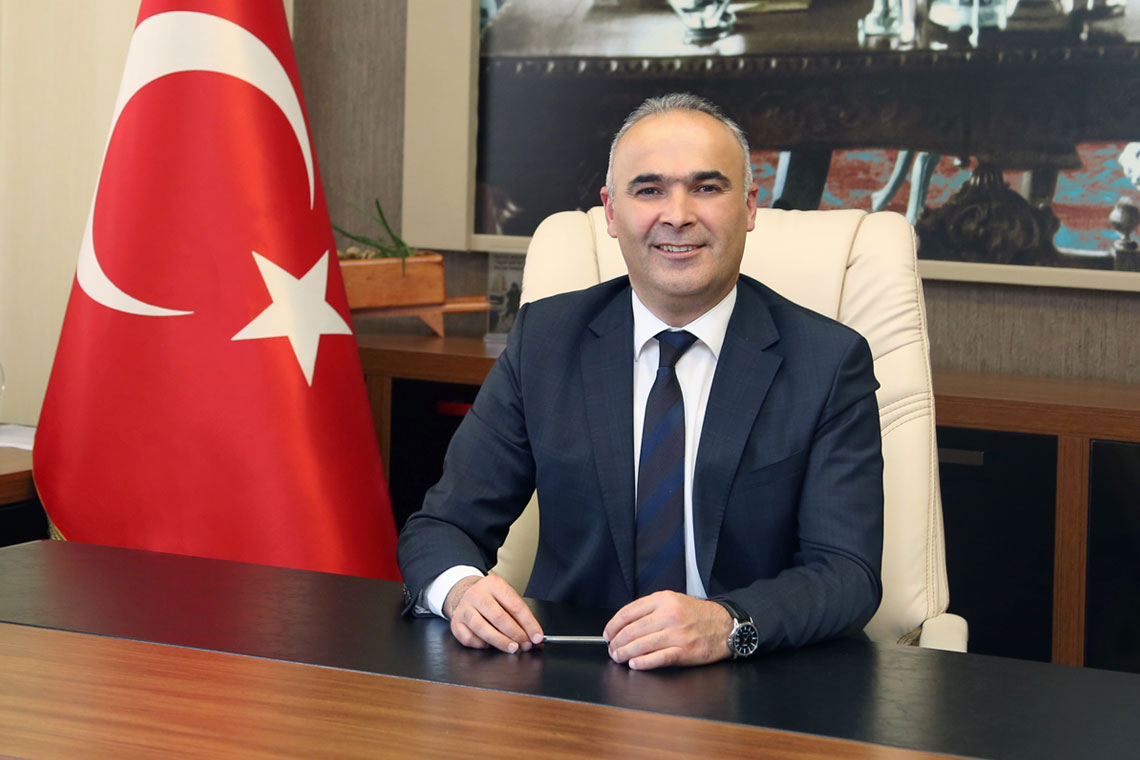 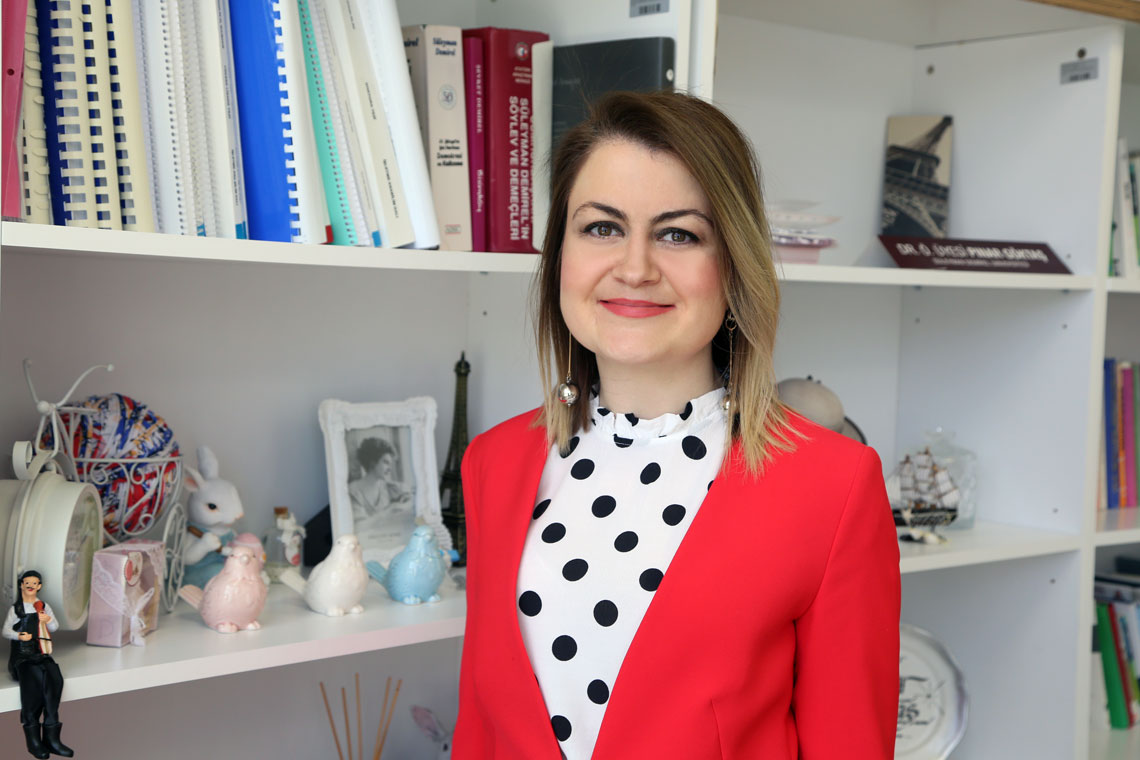 Osman Kürşat ACAR
Doç. Dr.
Ahmet YILDIRIM
Doç. Dr.
Devrim VURAL YILMAZ
Doç. Dr.
Pınar GÖKTAŞ
Doç. Dr.
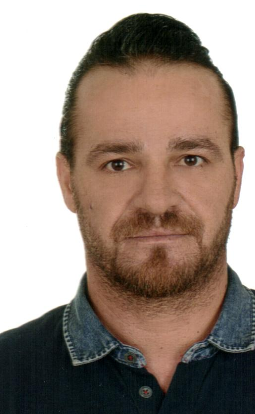 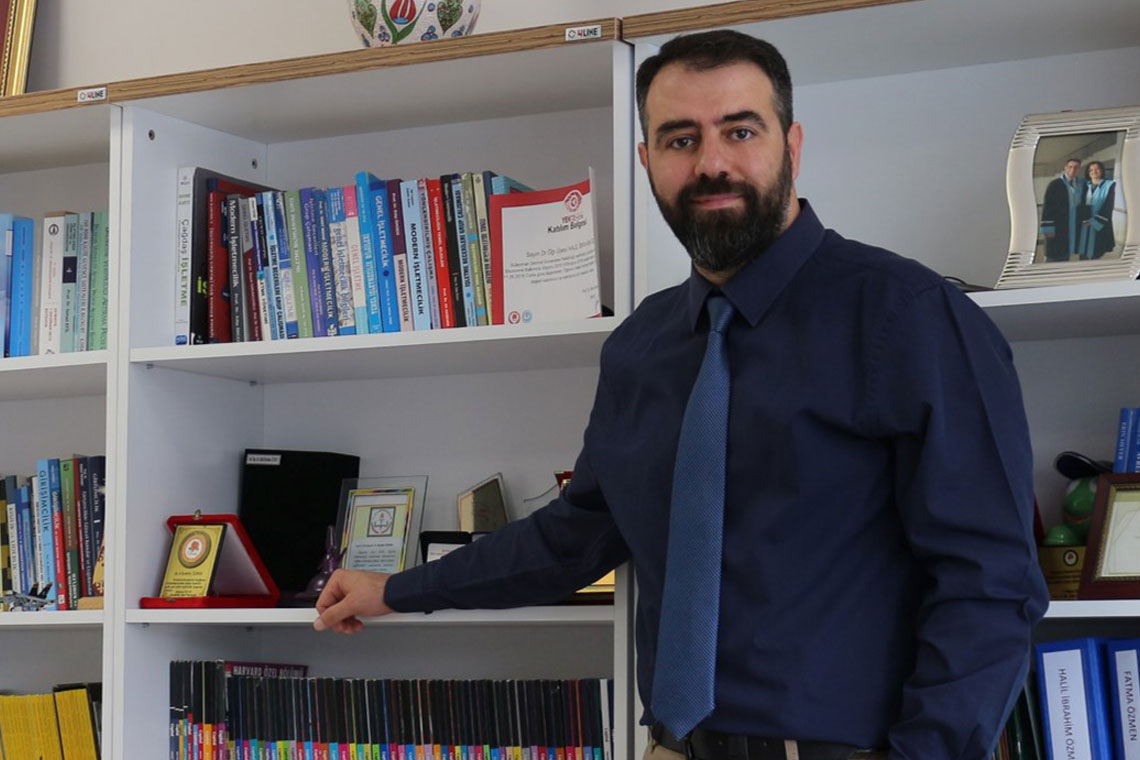 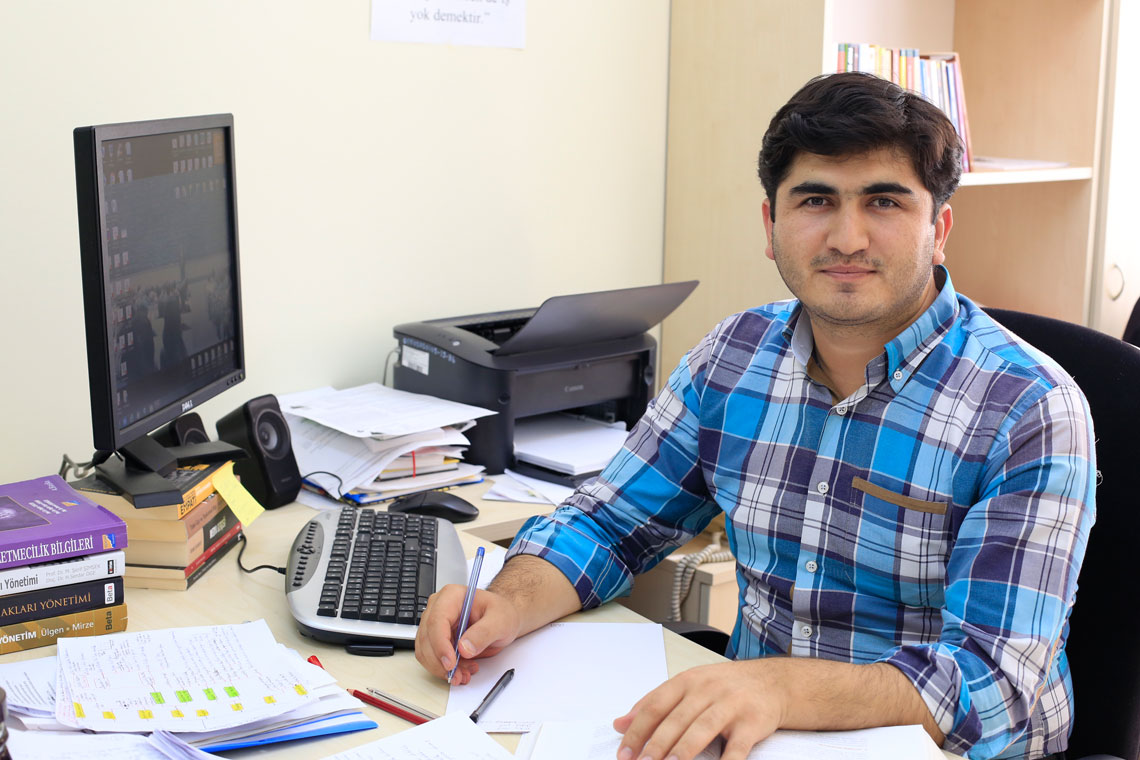 Seyhan ÖZDEMİR
Doç. Dr.
Muharrem AKSU
Dr. Öğr. Üyesi
Halil İbrahim ÖZMEN
Dr. Öğr. Üyesi
Biz kimiz?
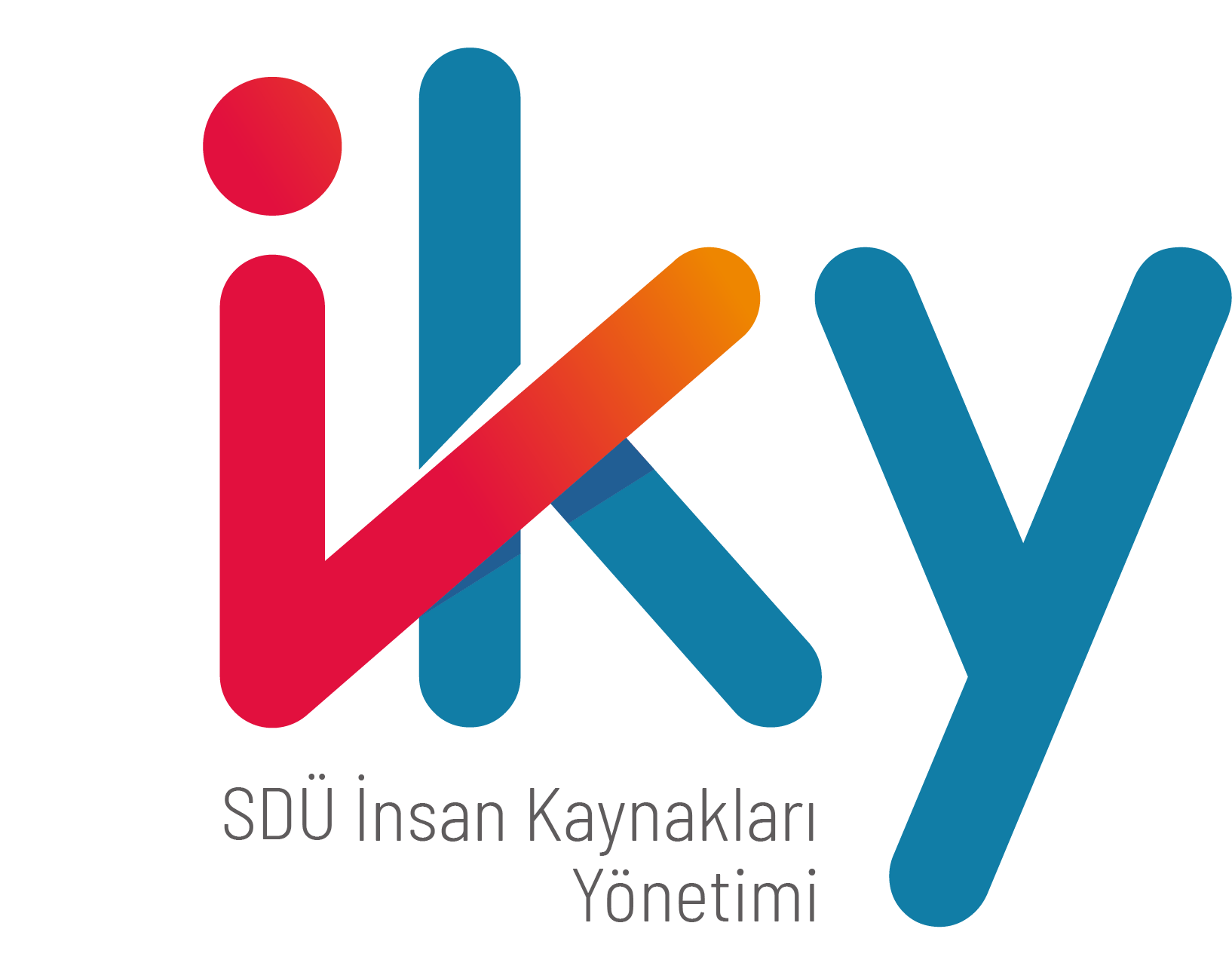 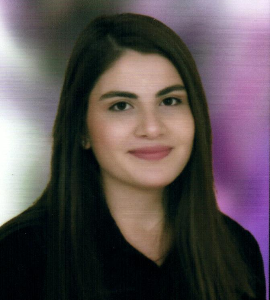 Nesrin KAPLAN
Arş. Gör.
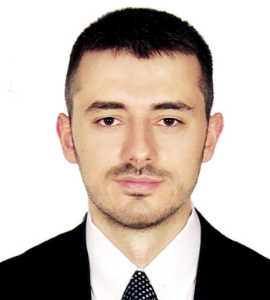 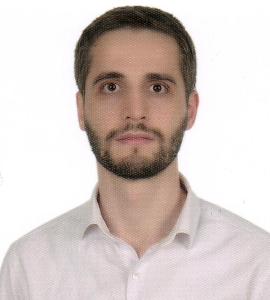 Ramazan Furkan ÖZKUL
Arş. Gör.
Muhammed Yusuf ERTEK
Arş. Gör.
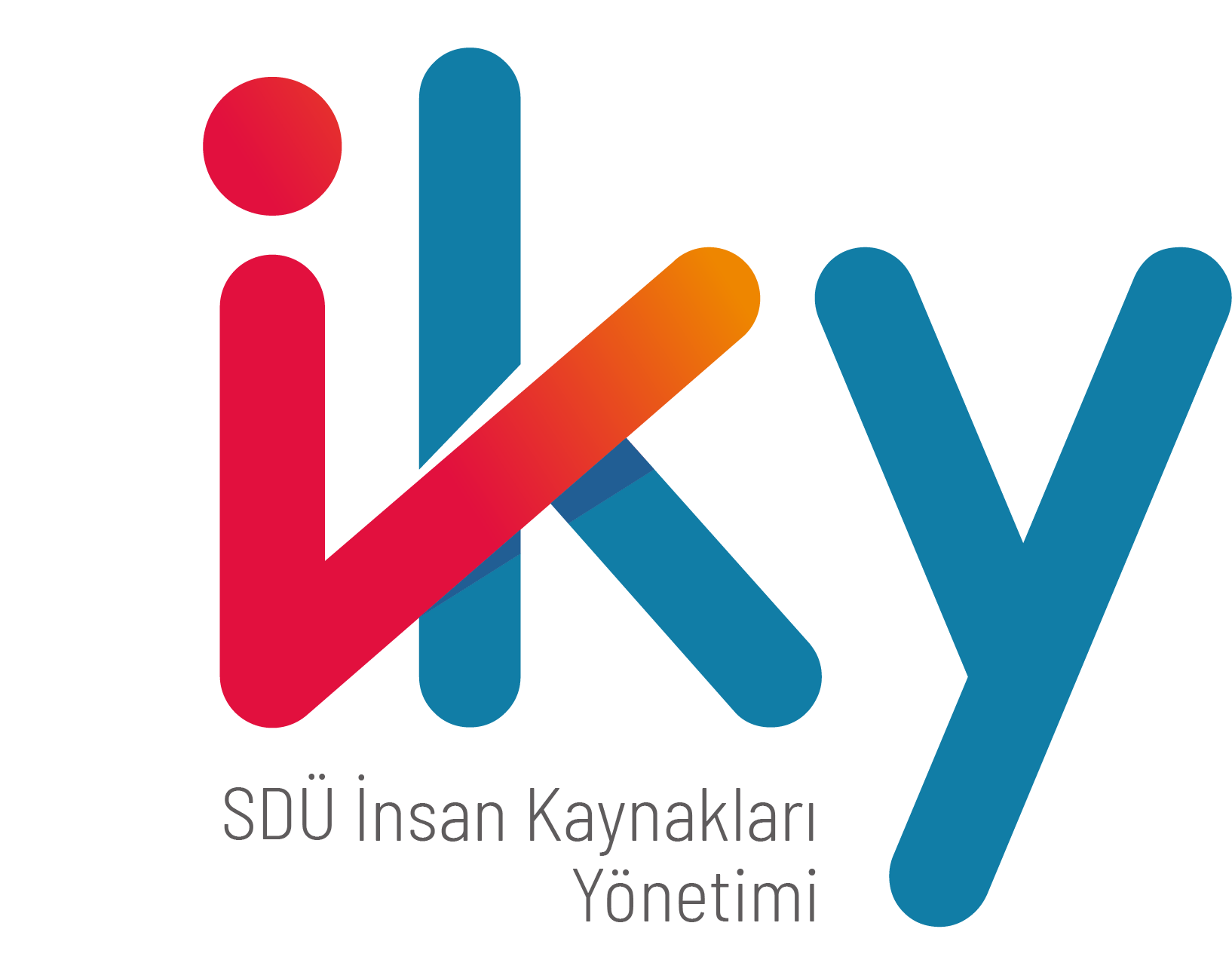 Üniversite -  Fakülte – Bölüm ve diğer birimler
Rektörlük
(rektör)
Fakülte
(dekan)
Fakülte
(dekan)
Bölüm
Fakülte
(dekan)
Fakülte
(dekan)
Fakülte
(dekan)
Bölüm
Bölüm
Bölüm
Bölüm
Bölüm
Bölüm
Bölüm
Bölüm
Bölüm
Bölüm
Bölüm
Bölüm
Bölüm
Diğer birimler
Enstitü
Enstitü
Araştırma Merkezleri
MYO
MYO
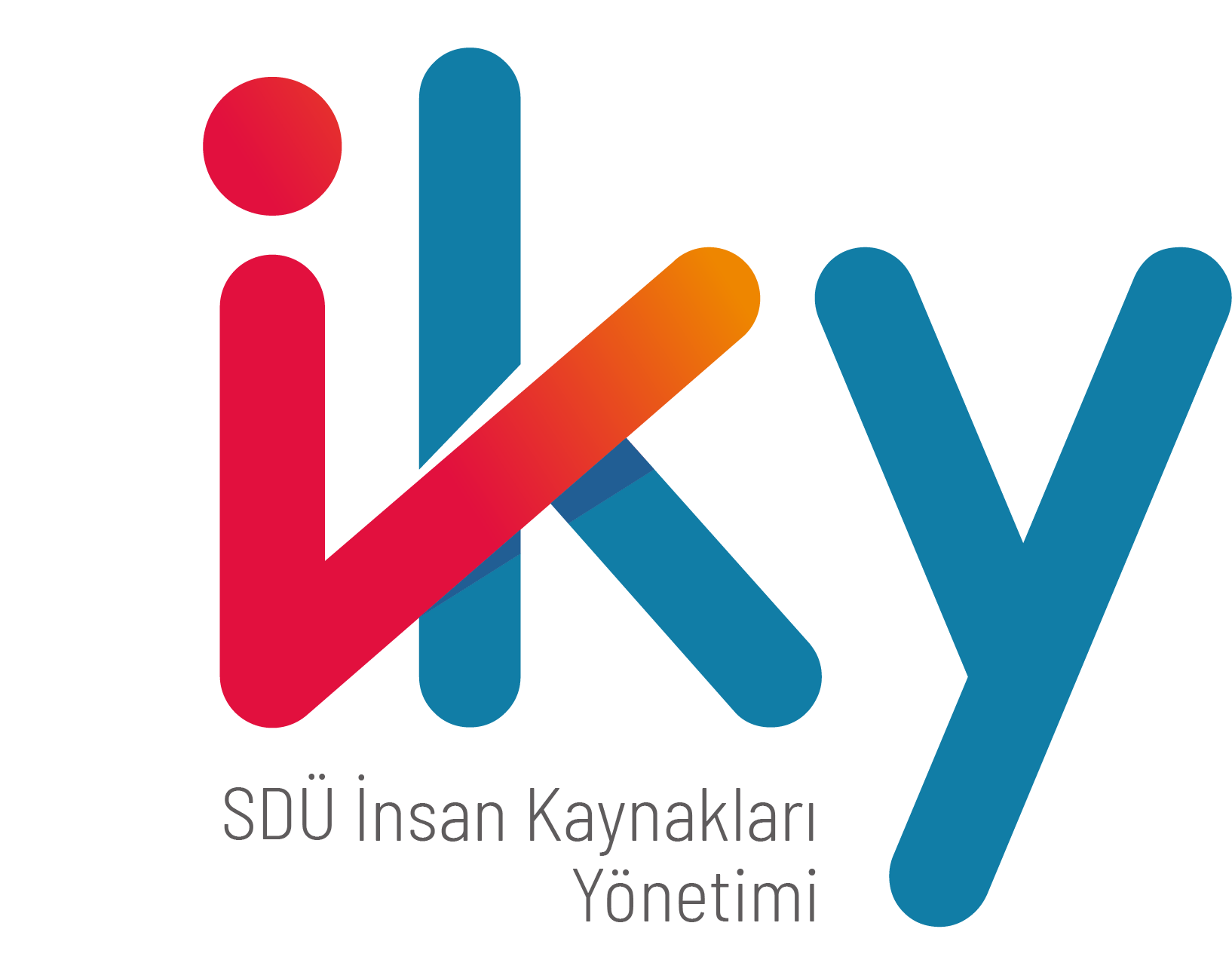 İnsan Kaynakları Yönetimi Nedir?
İşçi – İşveren, Çalışan – çalıştıran arasındaki köprü

İş sözleşmesi;
Kurulmadan önce, esnasında ve sonrasındaki BÜTÜN süreçler
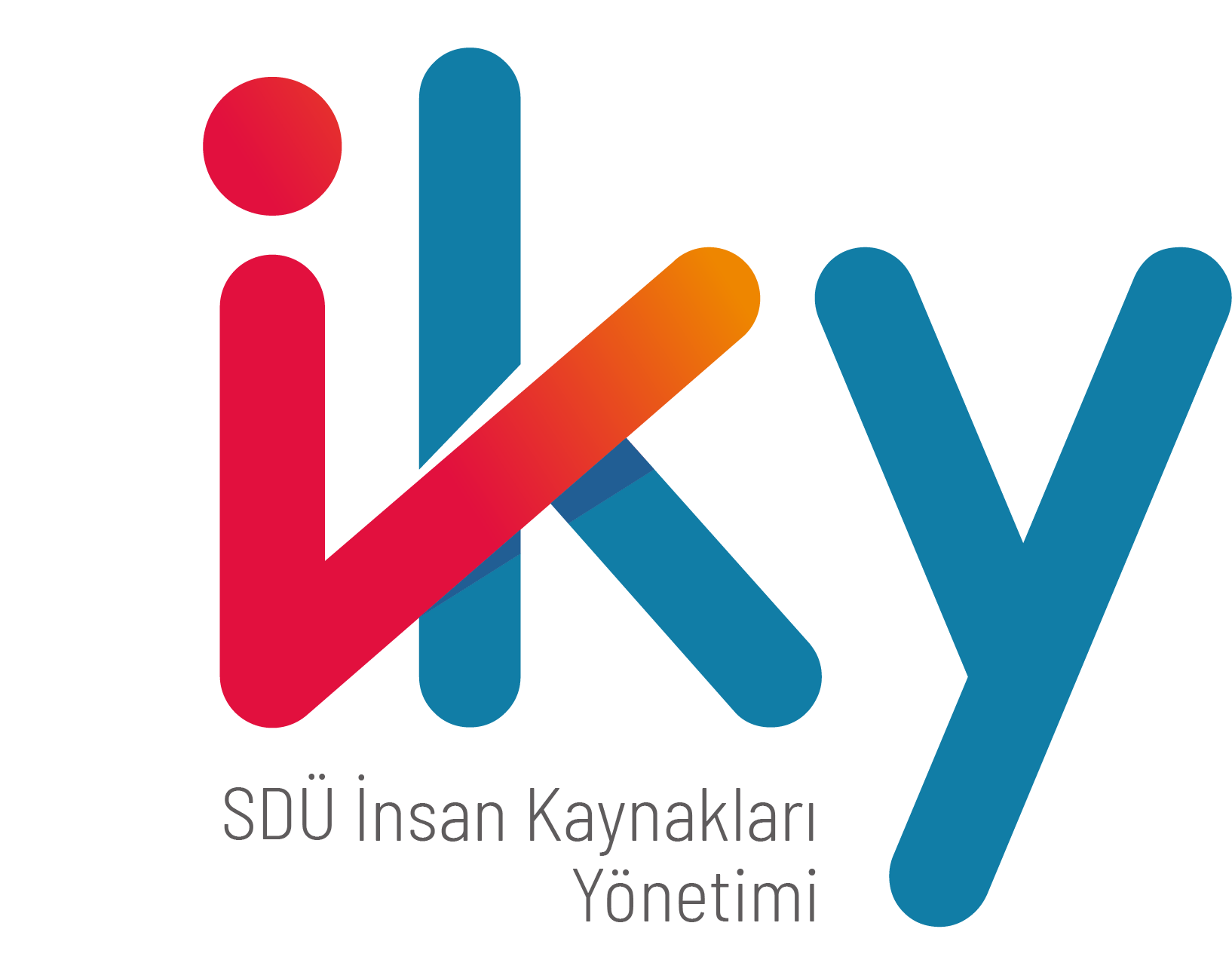 İnsan Kaynakları Yönetimi Nedir?
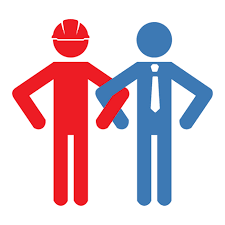 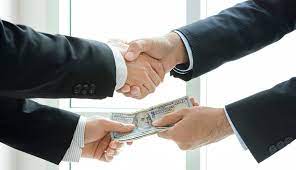 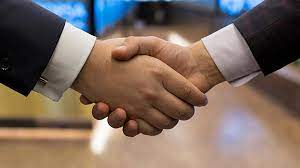 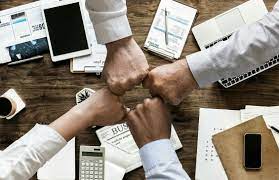 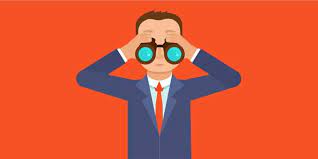 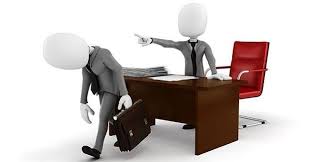 İKY FONKSİYONLARI
PLANLAMA -  KADROLAMA – DEĞERLENDİRME – ÖDÜLLENDİRME – YETİŞTİRME – KORUMA – ENDÜSTRİ İLİŞKİLERİ
[Speaker Notes: FONKSİYONLARDAN BAHSET]
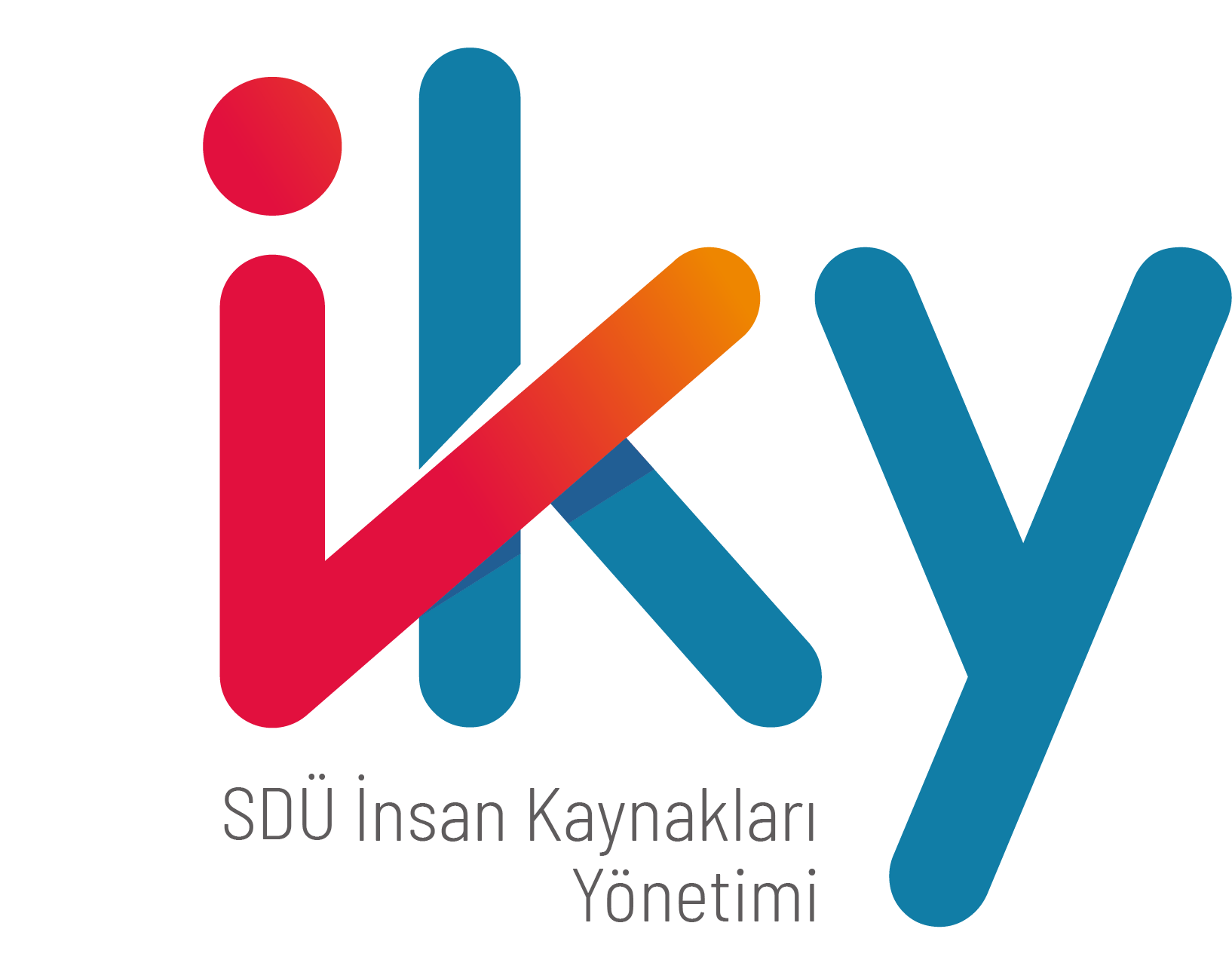 İKY Lisansta Hangi Dersler Alınır?
Temel Hukuk Dersleri
(iş hukuku, toplu sözleşme hukuku, medeni hukuk, sosyal güvenlik hukuku vb.)
İşletme bilimi, üretim yönetimi…
İktisat, giriş düzeyinde
Muhasebe, giriş düzeyinde
Ücret, bordo düzenlemeye ilişkin dersler
Çalışma sosyolojisi 
Çalışma psikolojisi
Yönetim felsefesi
Yönetim psikolojisi
Bilim felsefesi, bilimsel araştırma yöntemleri
İş sağlığı ve güvenliği
İnsan Kaynakları Yönetimi
Uluslararası insan kaynakları yönetimi
İnsan kaynakları planlaması
İş analizi, iş tasarımı…
İşgücü tedarik, seçim ve yerleştirme
Davranış bilimleri
Örgütsel davranış
Endüstri ilişkileri
Yetenek yönetimi, farklılıkların yönetimi
Stratejik yönetim
Halkla ilişkiler
[Speaker Notes: Burada 4 yıl boyunca alacağınız derslerden birkaçı var]
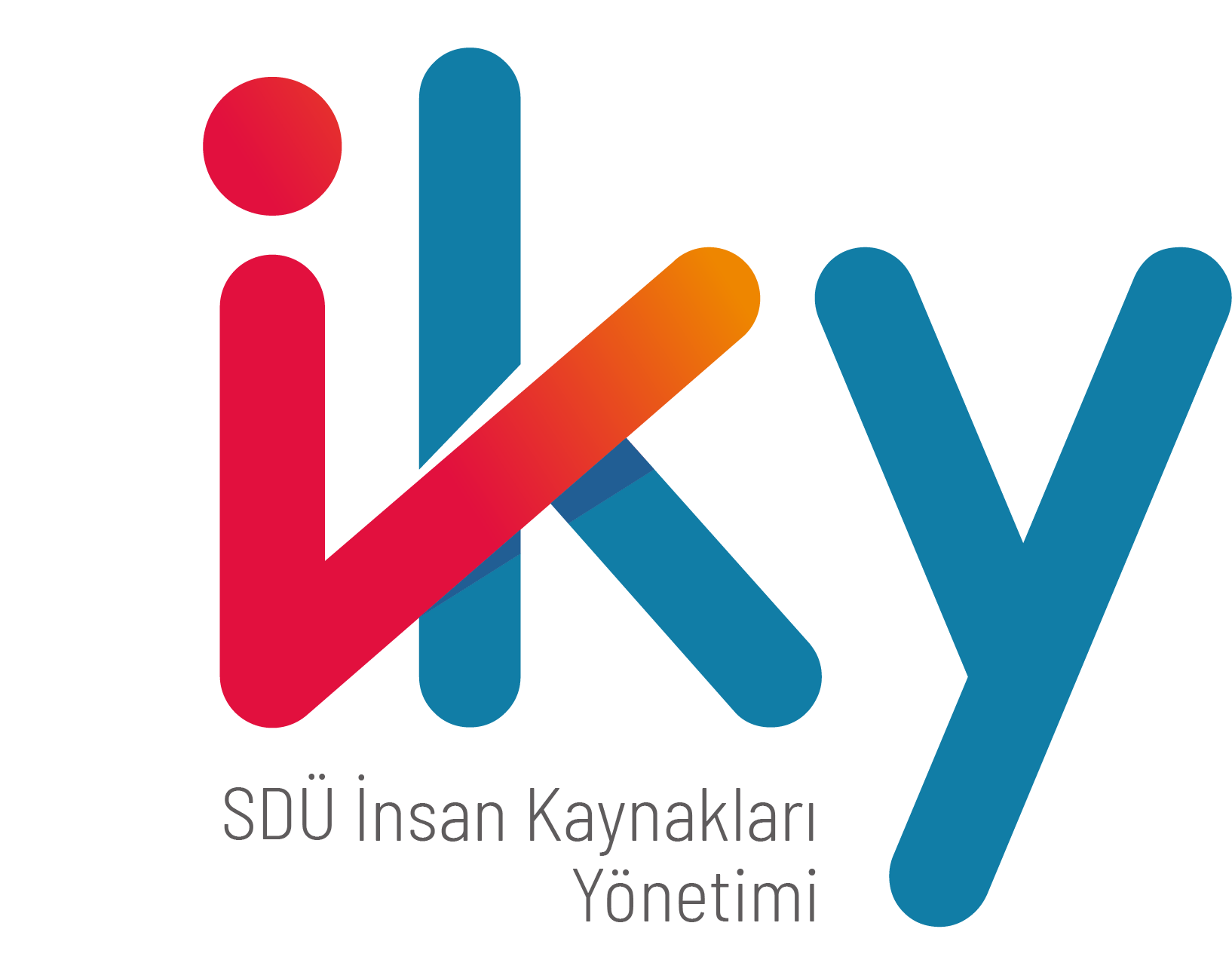 Ders kodları neyi ifade eder
HRM-163 Bilim Felsefesi ve Bilimsel Araştırma Yöntemleri
[Speaker Notes: DAHA FAZLA BİLGİ isteyenler]
Ders kodları neyi ifade eder
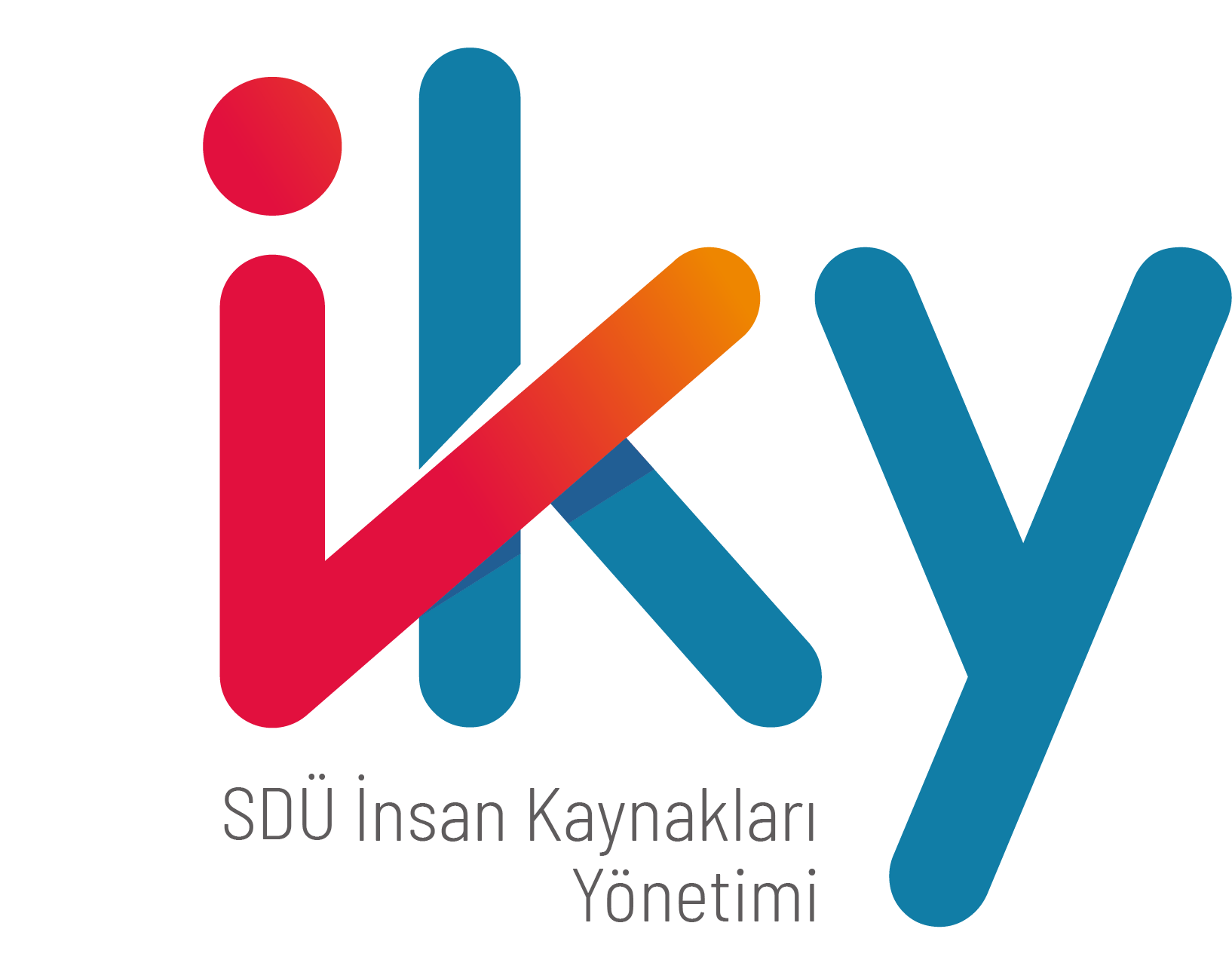 10’lar basamağı:
1’ler basamağı yetmez ise kullanılır
HRM- 1 6 3
BAŞTAKİ HARFLER
Bölümü ifade eder;
HRM: İKY
SHB: Sosyal Hizmet Bölümü
IKT: İktisat
ISL: İşletmeRTS: Radyo televizyon sinema
…
…
…
1’ler basamağı
TEK sayılar: GÜZ Dönemi Dersleri
ÇİFT sayılar: BAHAR Dönemi Dersleri
100’ler basmağı
Kaçıncı sınıf dersi olduğunu gösterir.
1: birinci sınıf
2: ikinci sınıf
3: üçüncü sınıf
4: dördüncü sınıf
…
8: ÜNİVERSİTE ORTAK SEÇMELİ DERSİ
[Speaker Notes: DAHA FAZLA BİLGİ isteyenler]
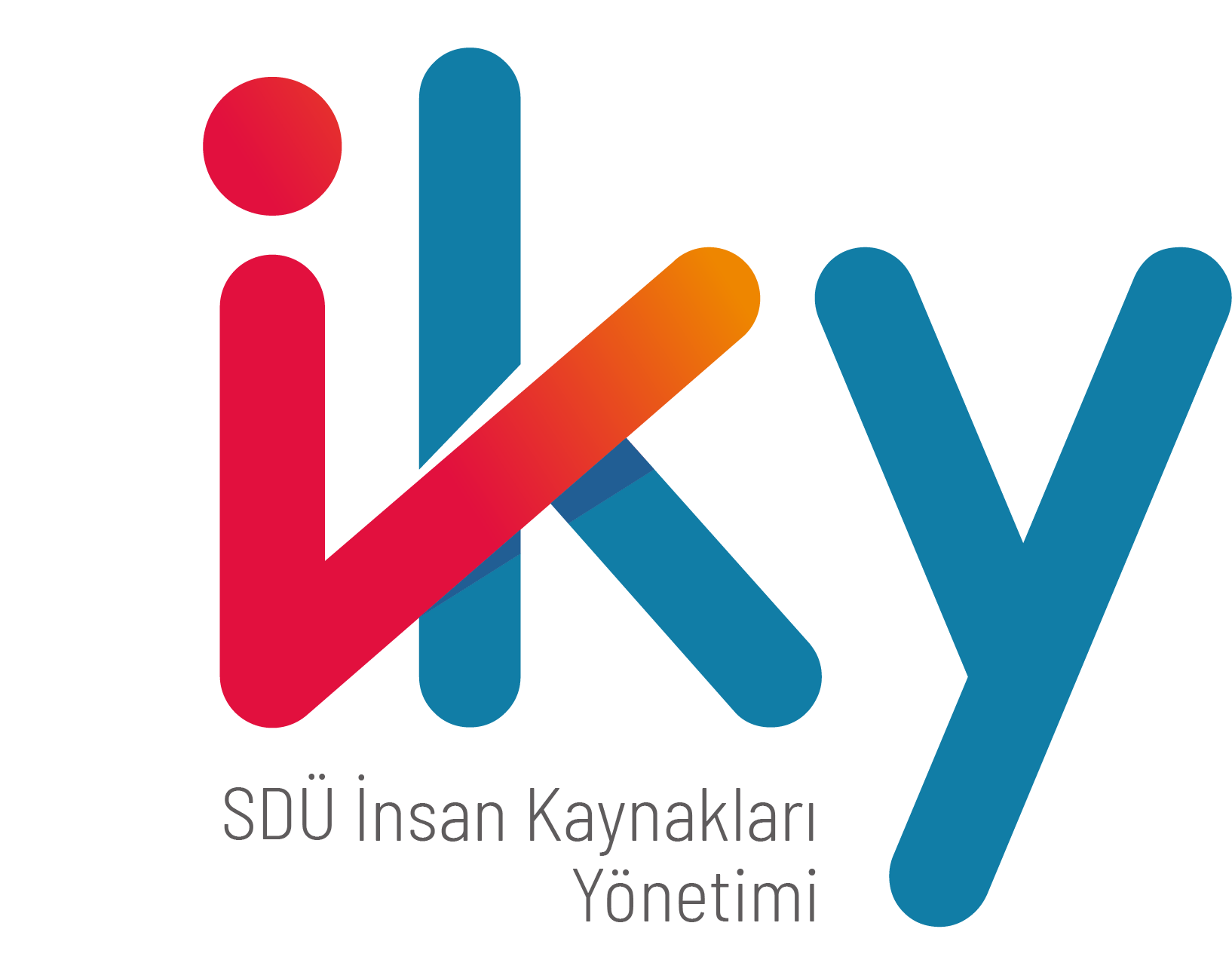 Ders kodları neyi ifade eder
HRM-163: İKY bölümü, 1. sınıf, güz dönemi dersiHRM-266: İKY bölümü, 2. sınıf, bahar dönemi dersiUAI-366: Uluslararası ilişkiler bölümü, 3. sınıf bahar dersiISL-803: İşletme bölümü, güz dönemi, üni. ortak seçmeli dersiRTS-802: Radyo Televizyon Sinema bölümü, bahar dönemi, üni. Ortak seçmeli dersi
[Speaker Notes: DAHA FAZLA BİLGİ isteyenler]
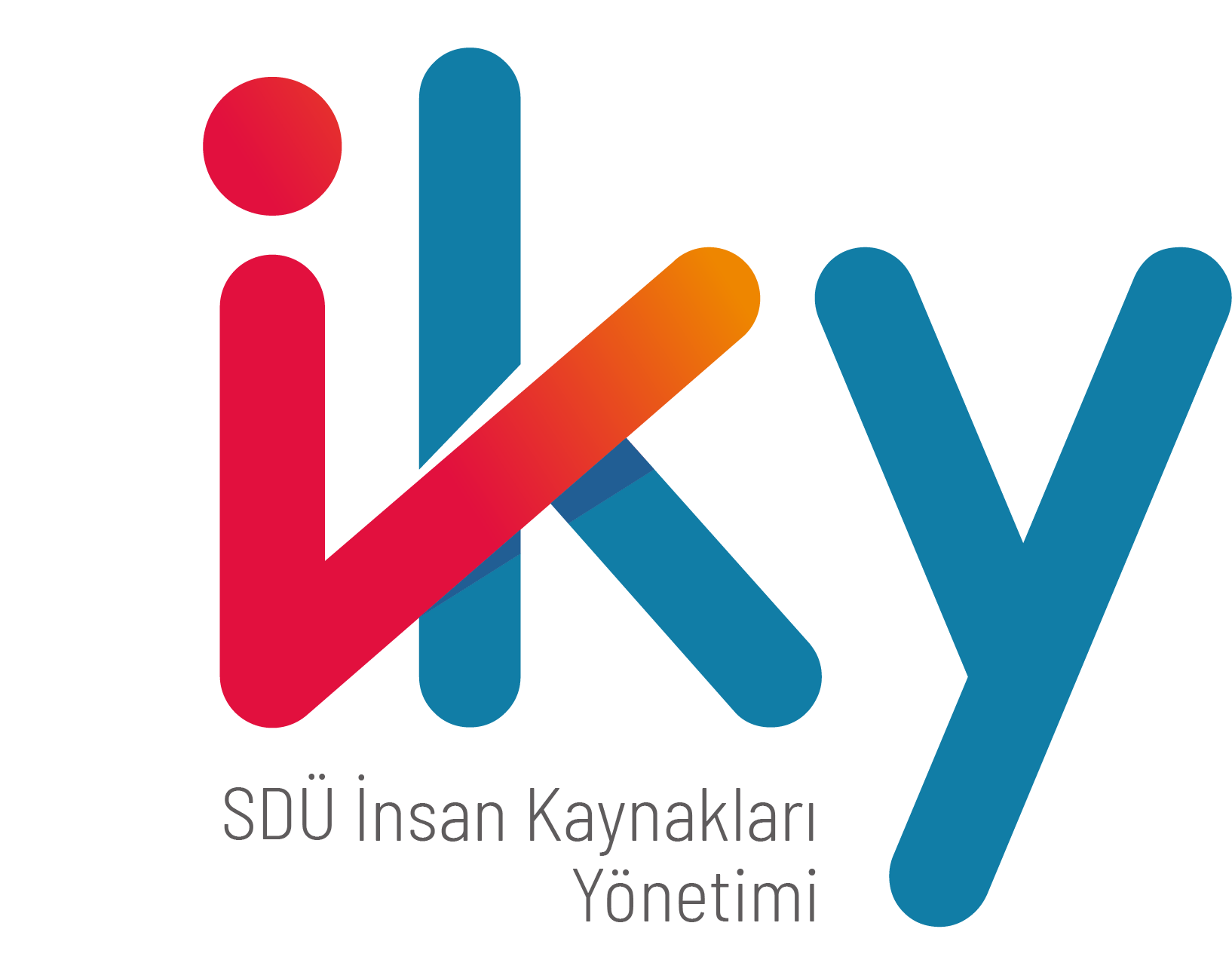 SDÜ İKY Lisans Öğrenim Süreci
BAHAR YARIYILI
GÜZ YARIYILI
2. dönem
1. dönem
1. SINIF
30 AKTS
30 AKTS
DNO
DNO
GNO
3. dönem
4. dönem
2. SINIF
30 AKTS
30 AKTS
DNO
DNO
5. dönem
6. dönem
3. SINIF
30 AKTS
30 AKTS
DNO
DNO
8. dönem
7. dönem
4. SINIF
30 AKTS
30 AKTS
DNO
DNO
[Speaker Notes: BİTİRME PROJESİ VE STAJI HER TÜRLÜ YAPMANIZ LAZIM.]
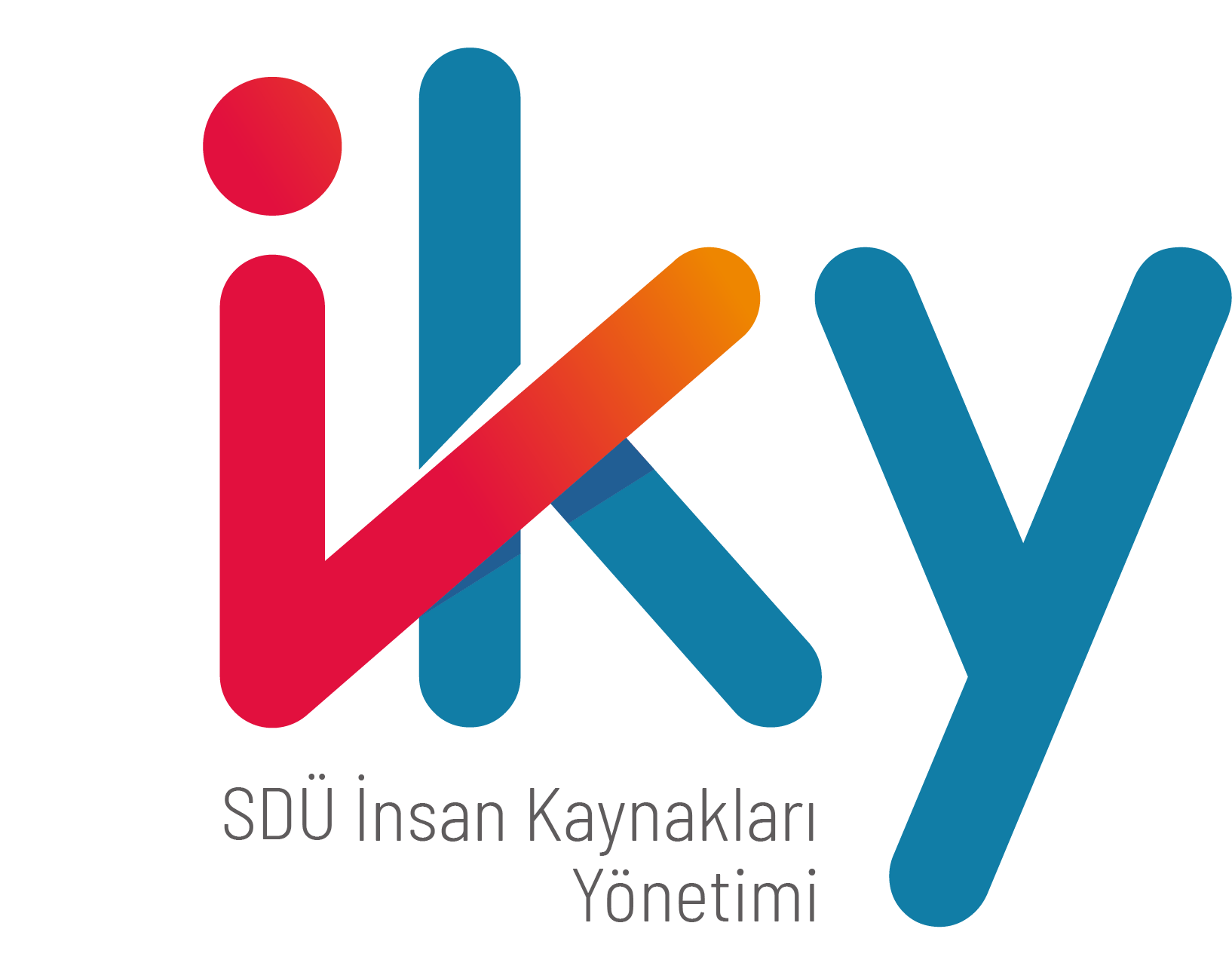 SDÜ İKY Lisans Öğrenim Süreci
1. dönem
3. dönem
5. dönem
7. dönem
2. dönem
4. dönem
6. dönem
8. dönem
2024 – 2025 GÜZ
2025 – 2026 GÜZ
2026 – 2027 GÜZ
2028 – 2029 GÜZ
Ocak-Şubat 2025
Ocak-Şubat 2026
Ocak-Şubat 2027
Ocak-Şubat 2028
2024 – 2025 BAHAR
2025 – 2026 BAHAR
2026 – 2027 BAHAR
2028 – 2029 BAHAR
Eylül-Ekim 2024
Eylül-Ekim 2025
Eylül-Ekim 2026
Eylül-Ekim 2027
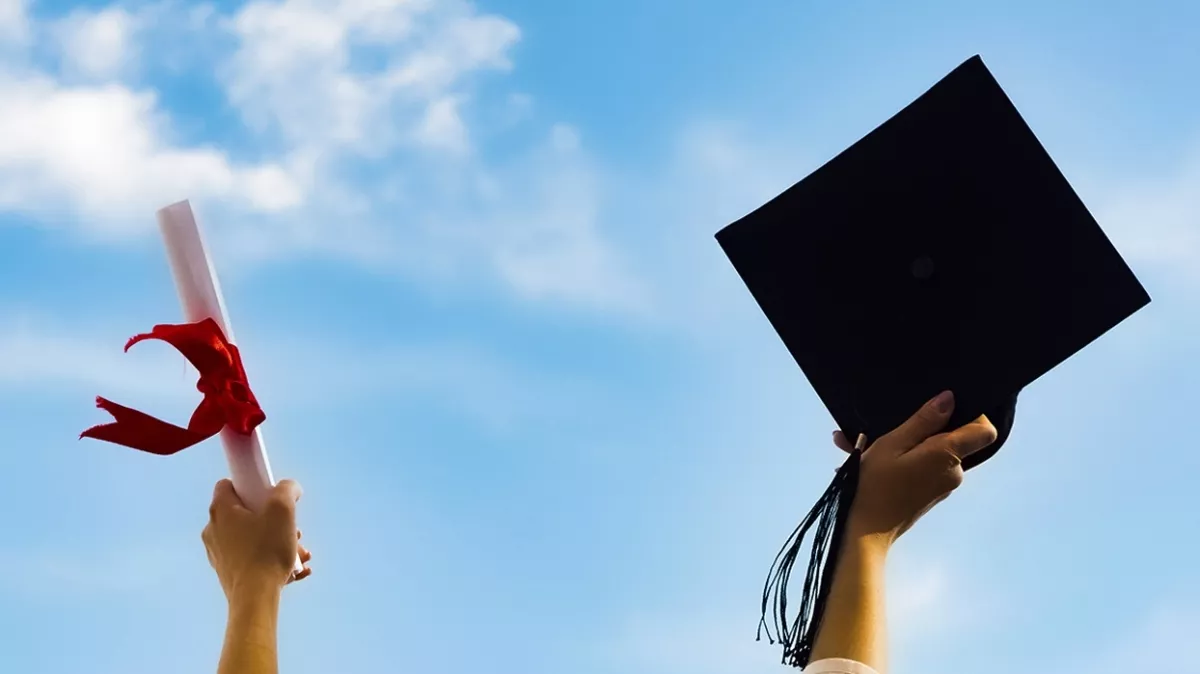 HAZİRAN – EYLÜL 2029
[Speaker Notes: SIRASIYLA TARİHLERİ SÖYLE]
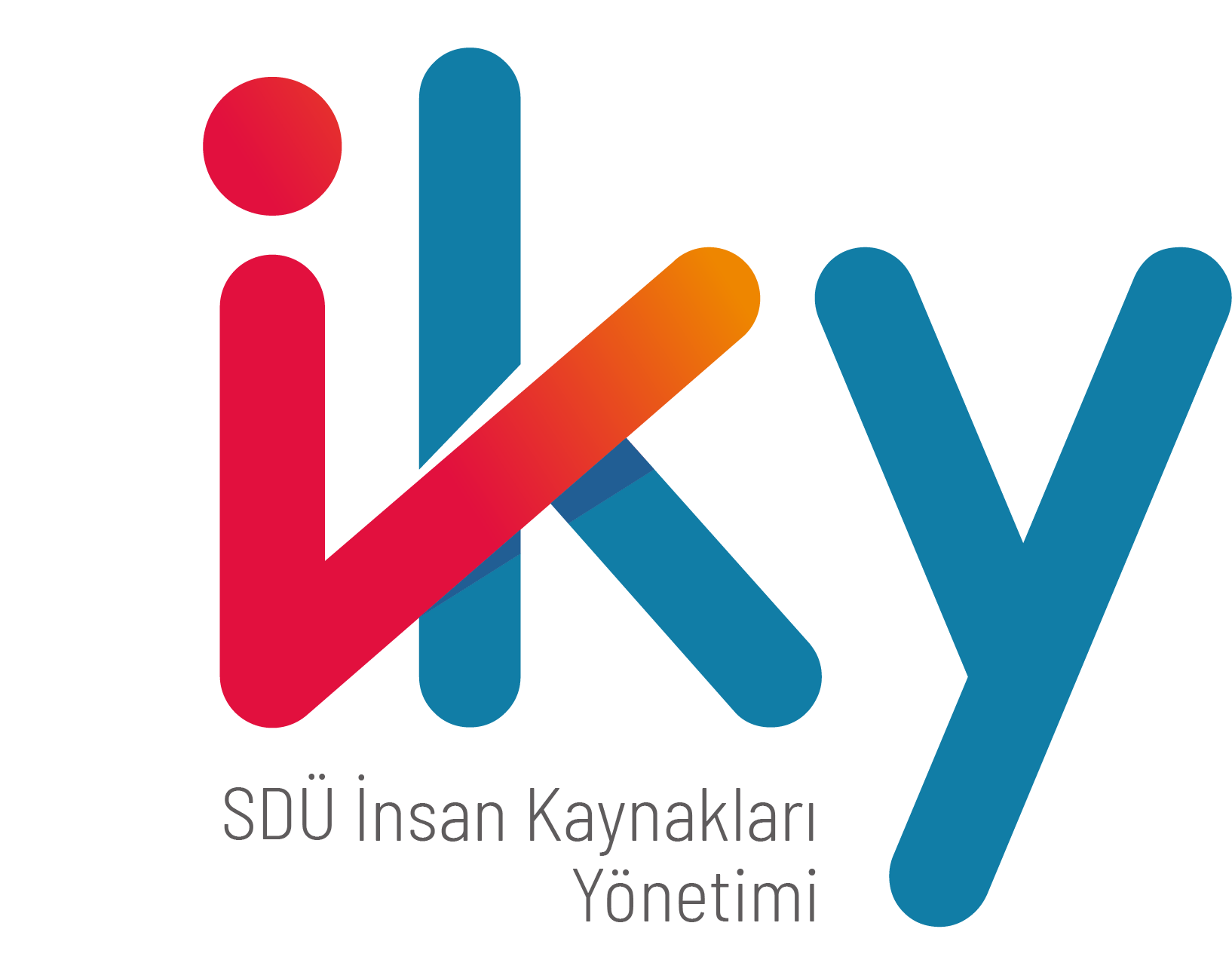 SDÜ İKY Lisans Öğrenim Süreci
GÜZ YARIYILI
BAHAR YARIYILI
2. dönem
1. dönem
30 AKTS
(EN AZ)
30 AKTS
(EN AZ)
3. dönem
4. dönem
ZORUNLU STAJ EN AZ 30 İŞ GÜNÜ
30 AKTS
(EN AZ)
30 AKTS
(EN AZ)
ARA TATİL  / SÖMESTR
YAZ TATİLİ
5. dönem
6. dönem
Üni ortak seçmeli
3. Sınıf
Güz/bahar
ZORUNLU STAJ EN AZ 30 İŞ GÜNÜ
30 AKTS
(EN AZ)
30 AKTS
(EN AZ)
7. dönem
8. dönem
30 AKTS
(EN AZ)
30 AKTS
(EN AZ)
ZORUNLU STAJ EN AZ 30 İŞ GÜNÜ
ZORUNLU STAJ EN AZ 30 İŞ GÜNÜ
BİTİRME PROJESİ
[Speaker Notes: BİTİRME PROJESİ VE STAJI HER TÜRLÜ YAPMANIZ LAZIM.]
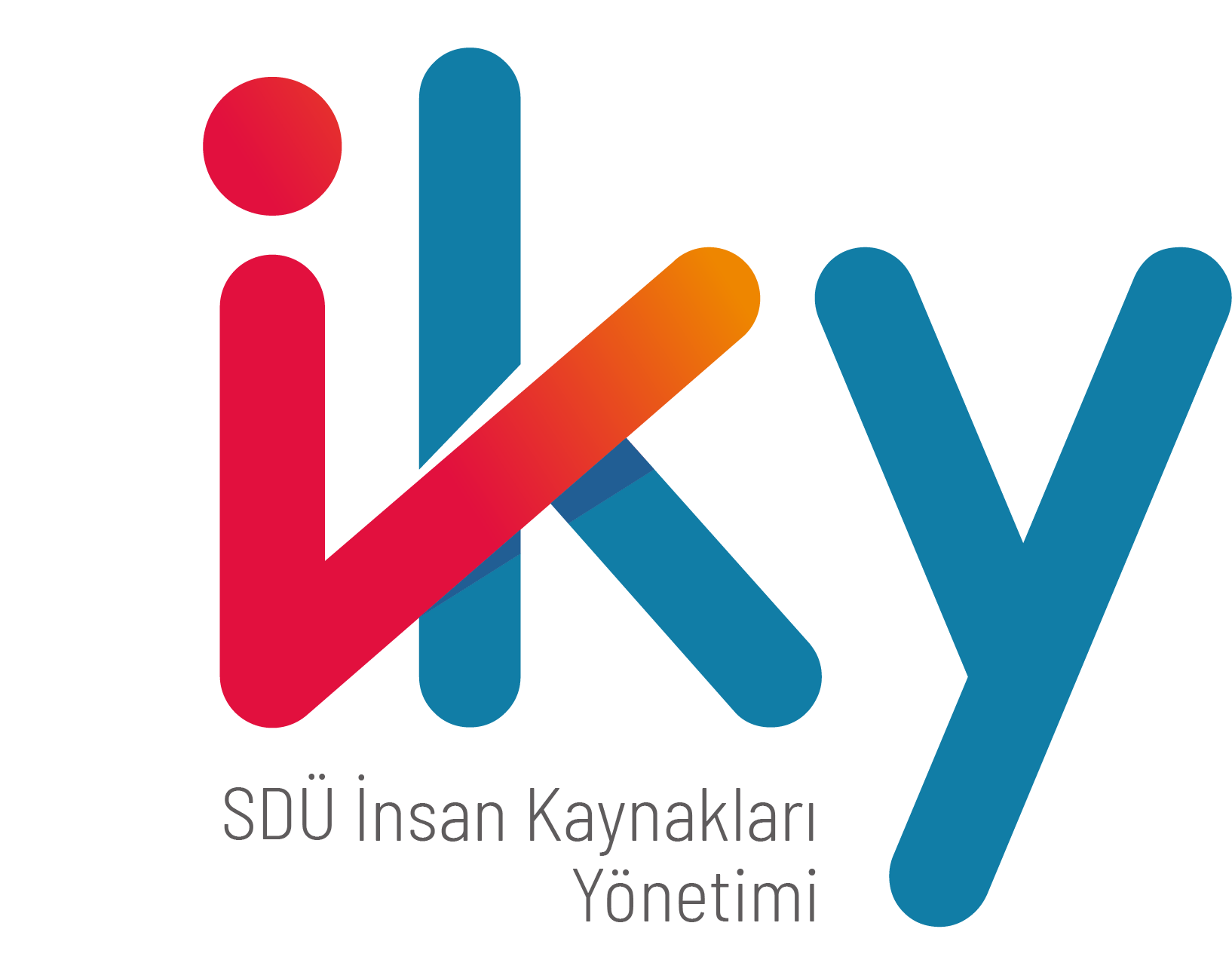 SDÜ İKY Lisans GNO, DNO Nedir?
Nasıl Hesaplanır?
GNO: GENEL NOT ORTALAMAS
DNO: DÖNEM NOT ORTALAMASI
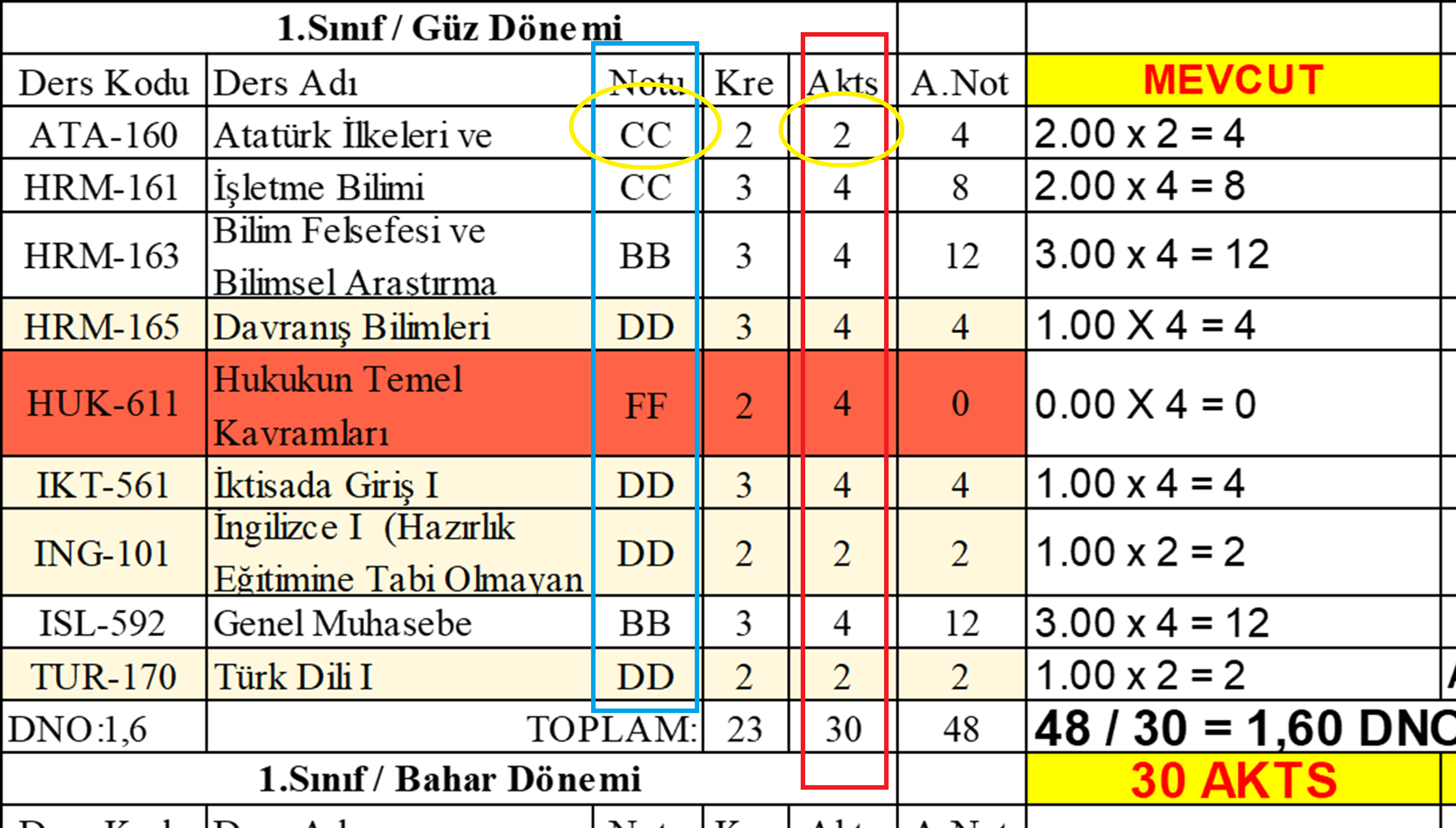 GEÇER NOT
KOŞULLU
GEÇER NOT
GEÇMİŞ
OLSUN
[Speaker Notes: GNO VE DNO NASIL HESAPLANIR GÖSTER
BAŞARILAMAMIŞ BİR DERS OLAMAZ]
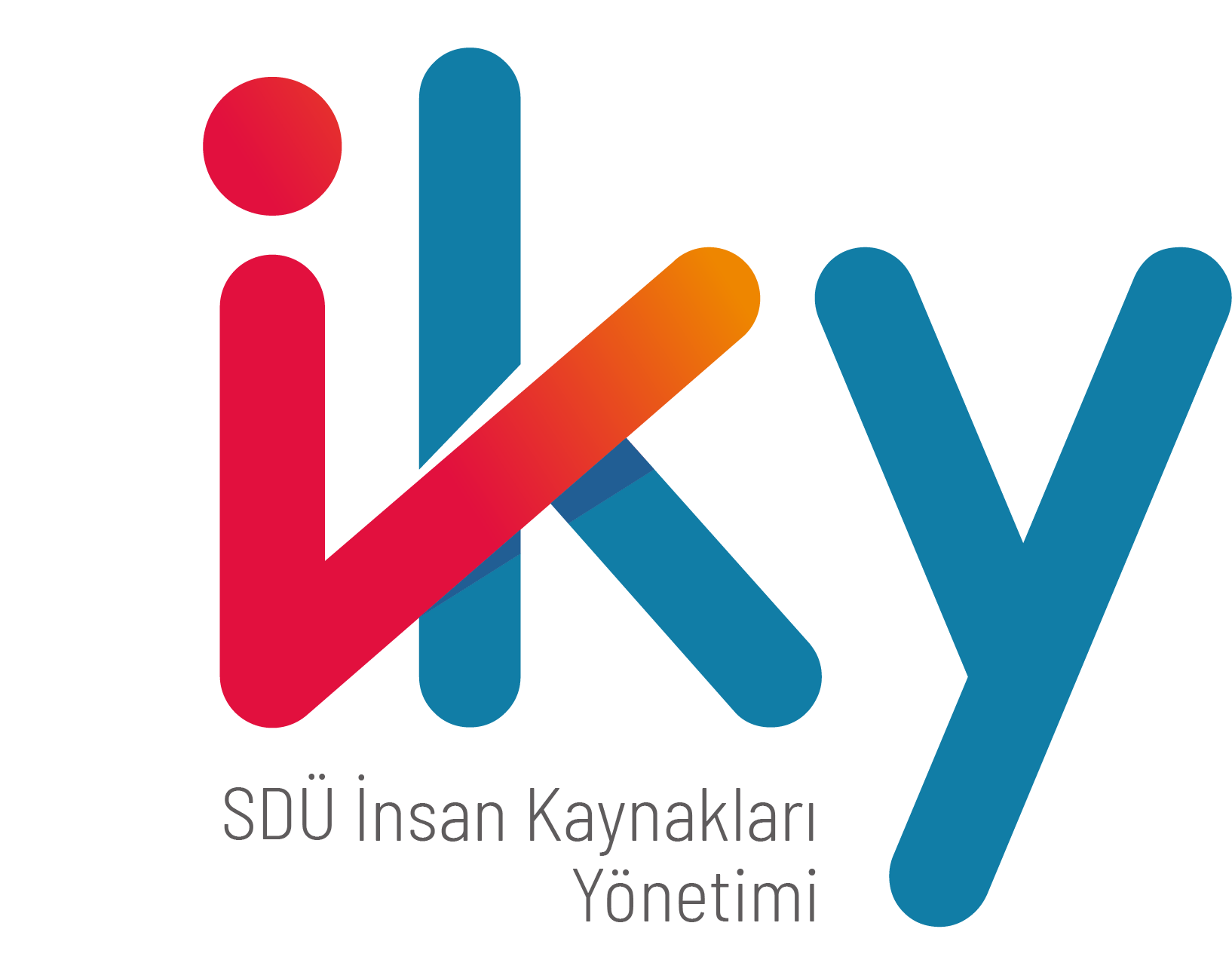 SDÜ İKY Lisans GNO, DNO Nedir?
Nasıl Hesaplanır?
GEÇER NOT
Tüm dersleri DC, DD ile geçmek RİSKLİDİR!
DC ve DD ile vermek son çareniz olmalıdır.
KOŞULLU
GEÇER NOT
GEÇMİŞ
OLSUN
[Speaker Notes: GNO VE DNO NASIL HESAPLANIR GÖSTER
BAŞARILAMAMIŞ BİR DERS OLAMAZ]
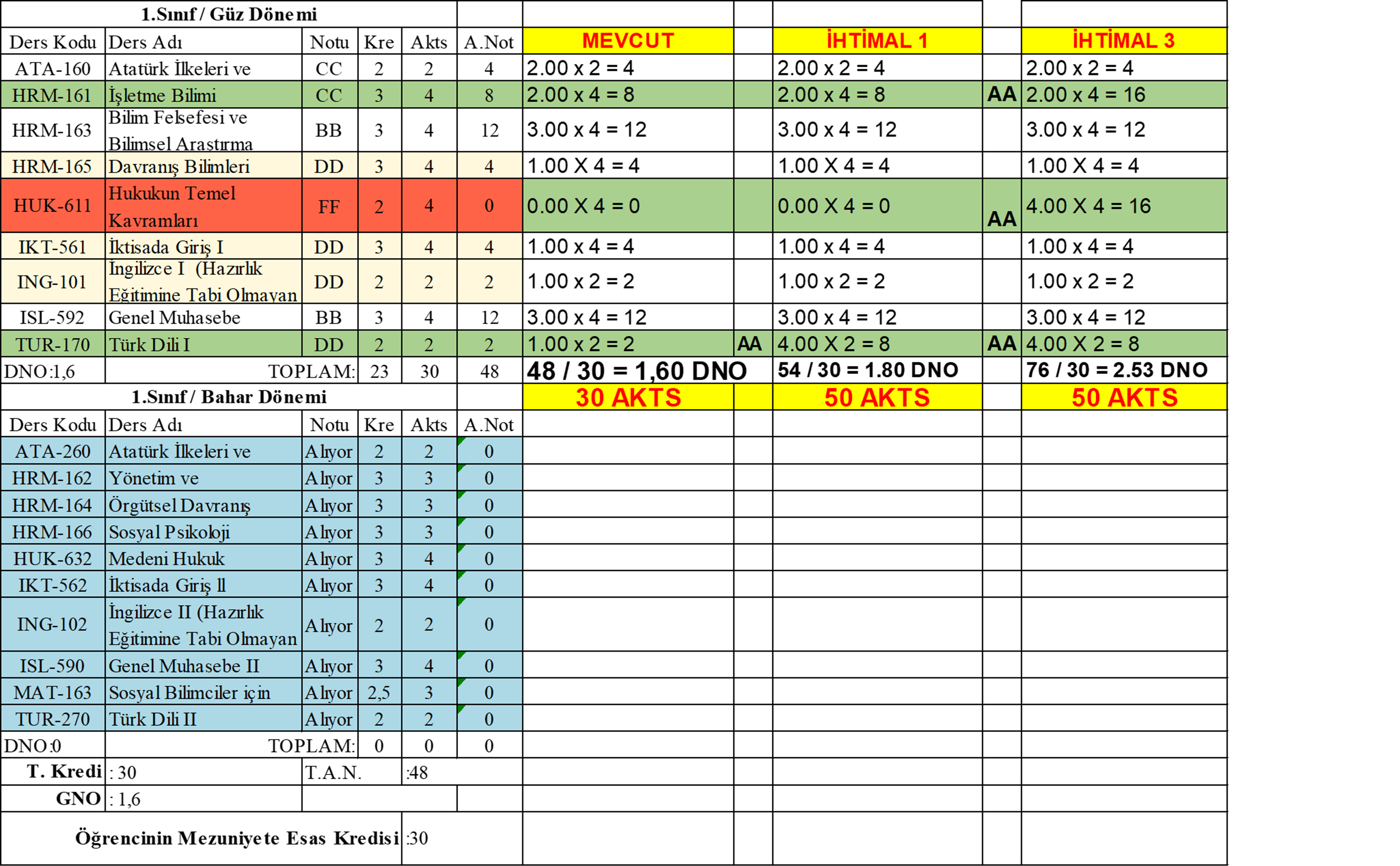 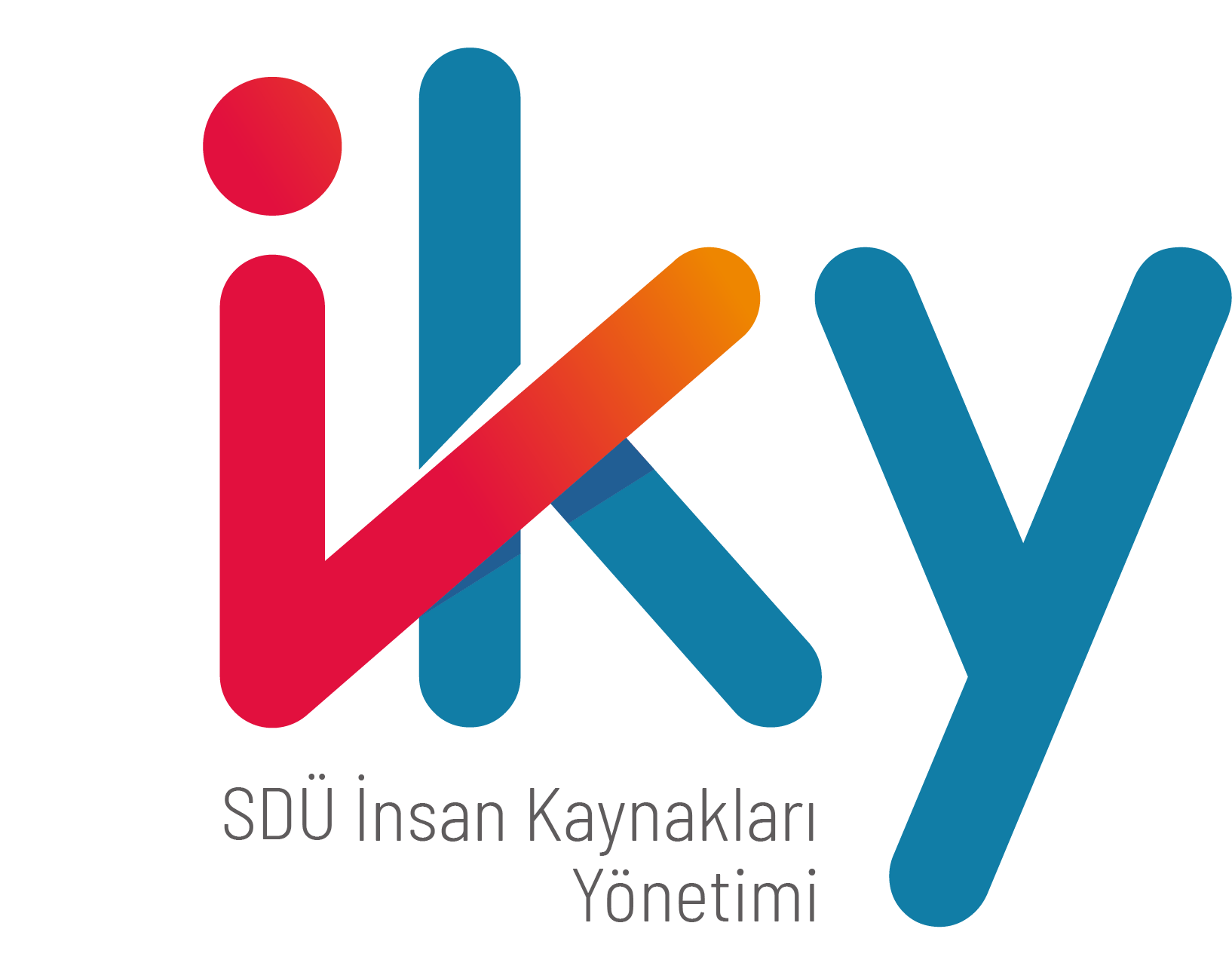 [Speaker Notes: 1.80 altında kalırsanız alttan ders almakta zorlanırsınız
Bir şeyler yolunda gitmese bile 1.80 üzerinde kalmaya çalışmalısınız.

Alttan ders yoksa ve ortalama 2.50 ise ÜSTTEN ders alabilir erken bitirebilir veya yükünüzü azaltabilirsiniz.

BAŞTAN SIKI TUTUN
HAYATINIZ BOYUNCA GNO DEĞİŞMEZ.
KPSS, ALES, YDS, ÖZEL SEKTÖR hepsinde tekrar şansınız var ama tekrar lisans okumak KOLAY DEĞİL!]
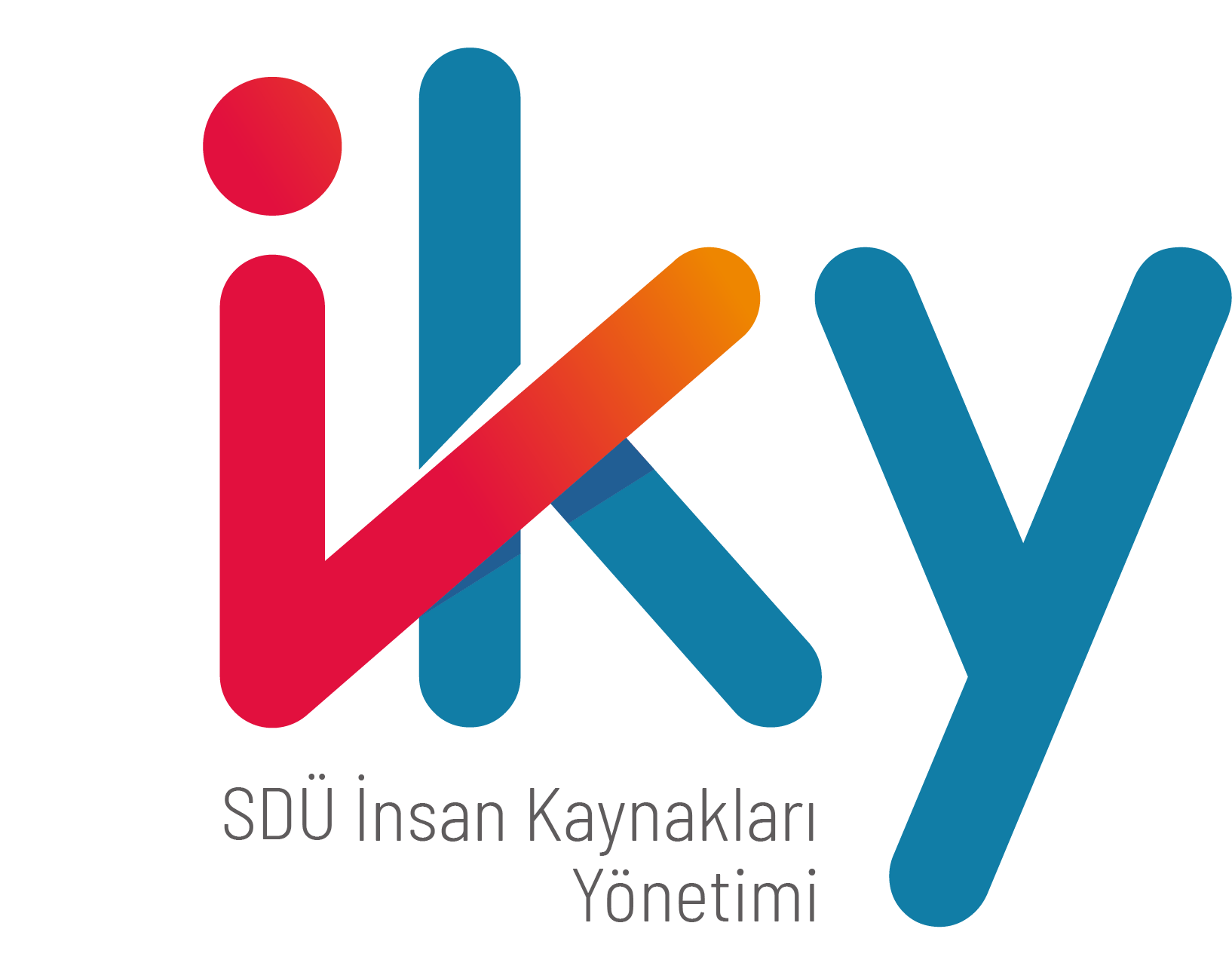 SDÜ İKY Lisans Mezuniyet Şartları
ASGARİ MEZUNİYET ŞARTLARI

HER DÖNEM EN AZ 30 AKTS alınmış olmalı
TOPLAM 240 AKTS tamamlanmış olmalı
BAŞARILAMAYAN BİR DERS,
	yani FF ve/veya FD OLMAMALI
Mezuniyet AKTS’sinin enaz %25’i SEÇMELİ DERS olmalı (180 AKTS zorunlu, 60 AKTS seçmeli gibi)
Bitirme projesi
Zorunlu staj
2.00 GENEL NOT ORTALAMASI (GNO)
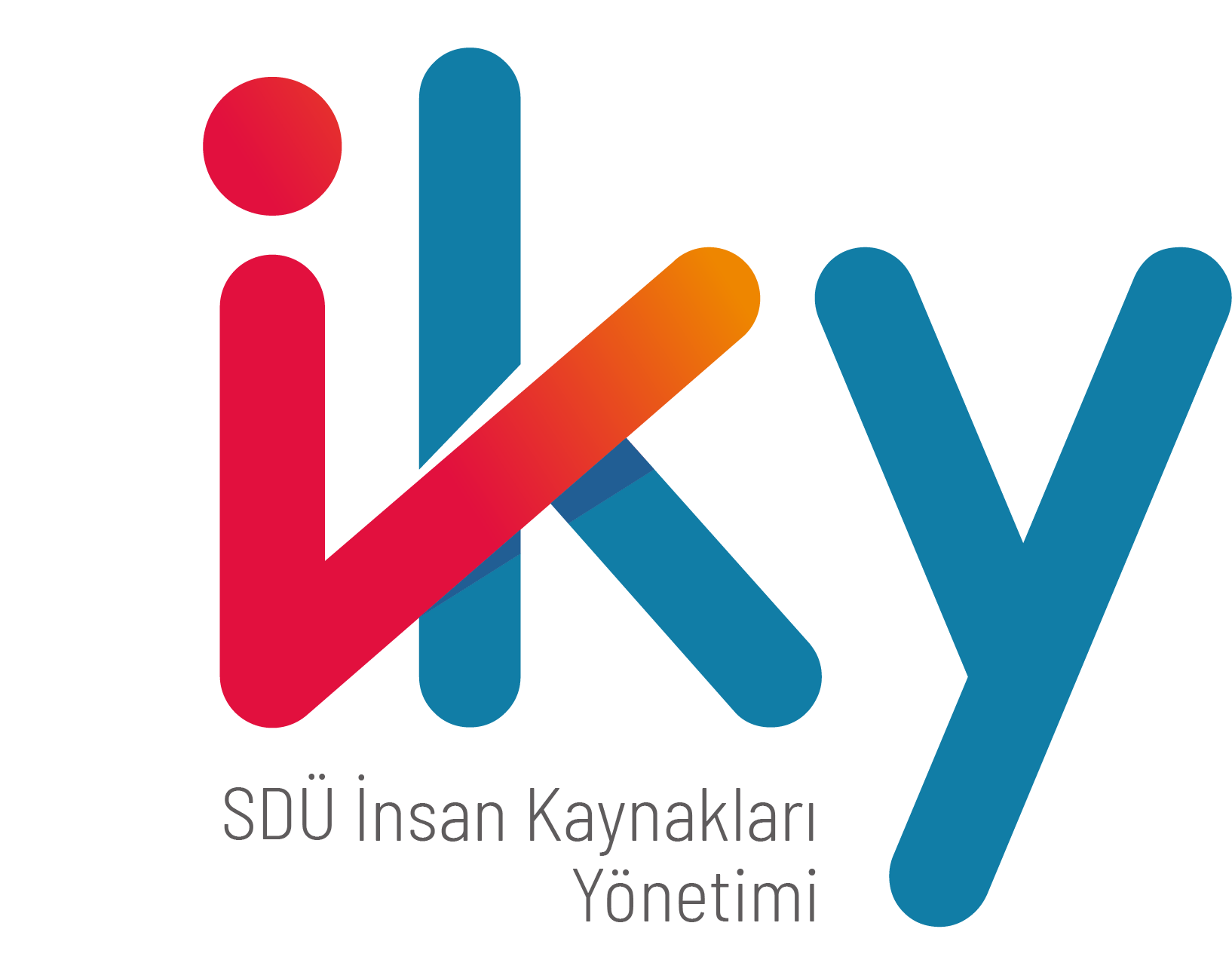 SDÜ İKY Lisans GNO, DNO Nedir?
Nasıl Hesaplanır?
AA, AB, BB, BC, CC, DC, DD, DF FF nasıl hesaplanır?
Google’a
Bağıl değerlendirme sdü
Yazınca çıkan sunu incelenebilir…
[Speaker Notes: DAHA FAZLA BİLGİ isteyenler]
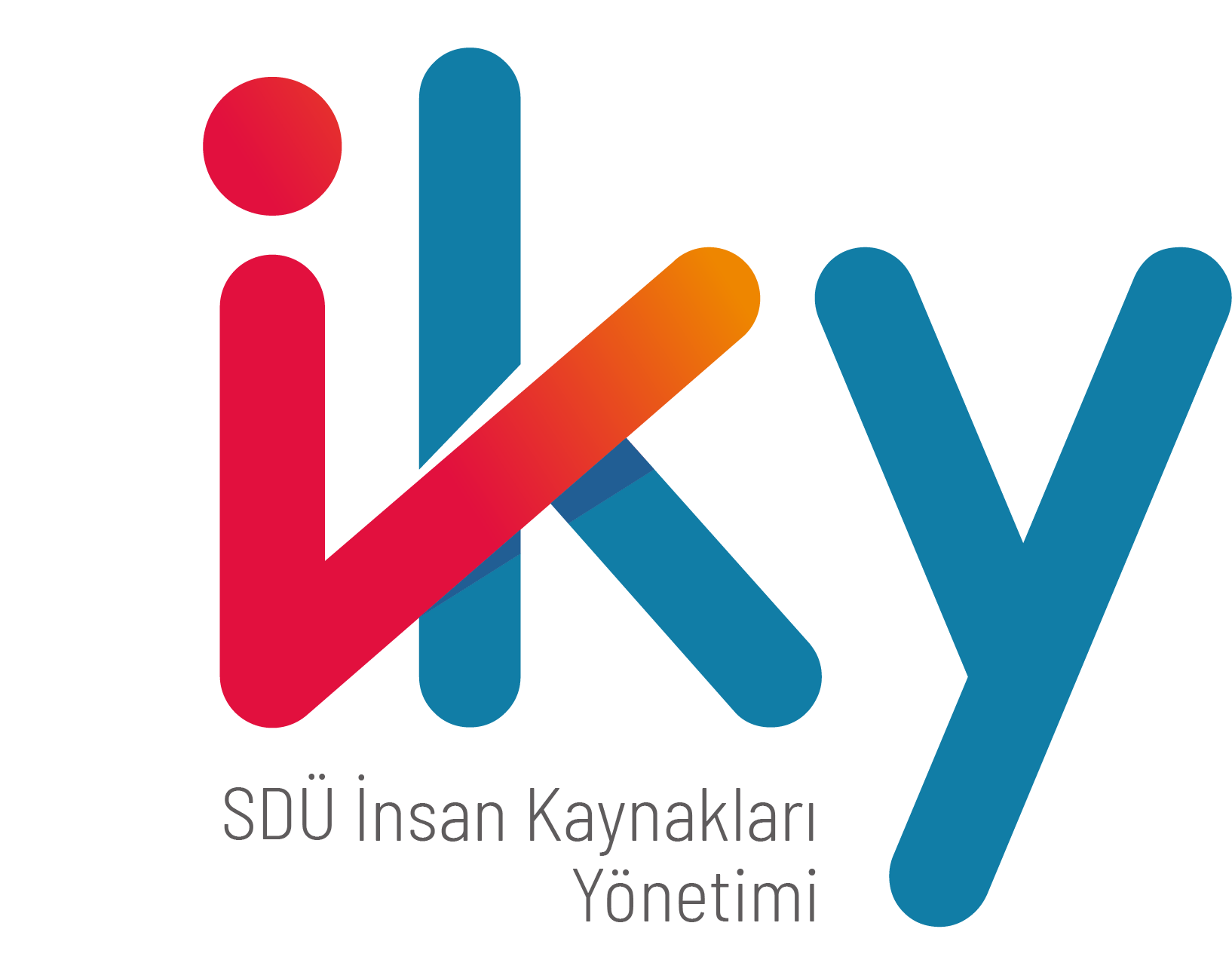 SDÜ İKY Lisans GNO, DNO Nedir?
Nasıl Hesaplanır?
Ara sınav (VİZE) 			 %40
Dönem sonu sınavı (FİNAL) 	 %60
Bütünleme 				 Final’in yerine geçer
[Speaker Notes: DAHA FAZLA BİLGİ isteyenler]
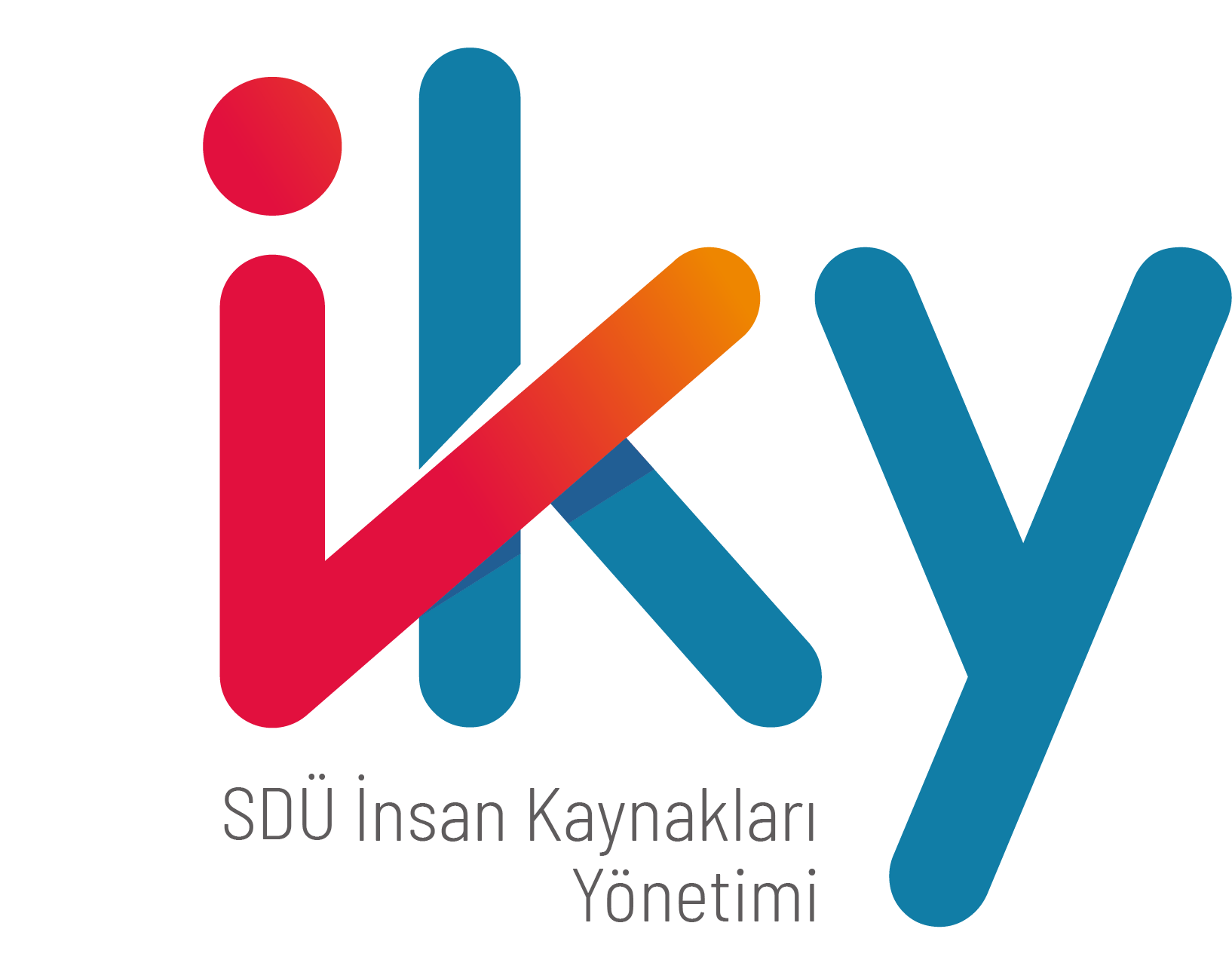 SDÜ İKY Lisans GNO, DNO Nedir?
Nasıl Hesaplanır?
AA, AB, BB, BC, CC, DC, DD, DF FF nasıl hesaplanır?
Vize: 30
Final: 40
Vize: 50
Final: 60
Vize: 70
Final: 80
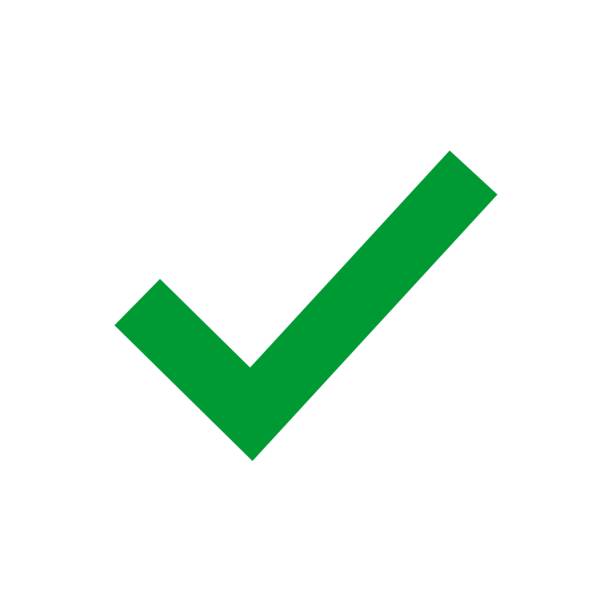 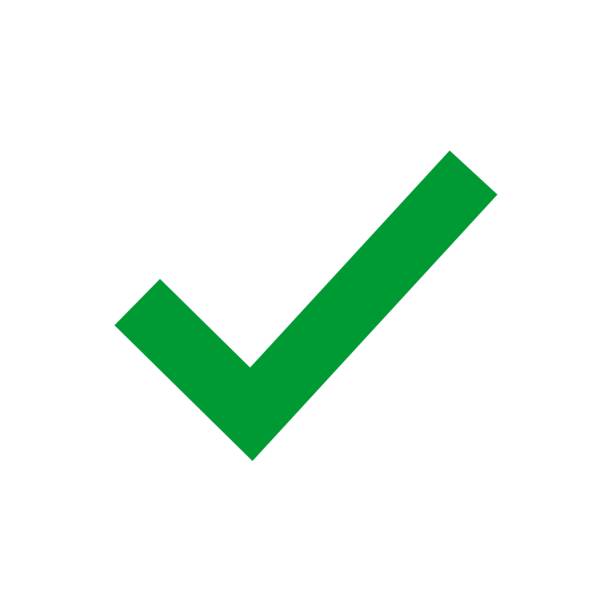 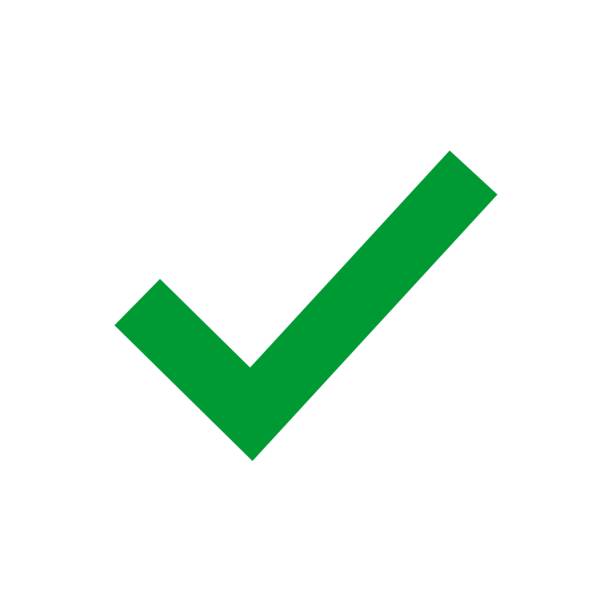 [Speaker Notes: DAHA FAZLA BİLGİ isteyenler]
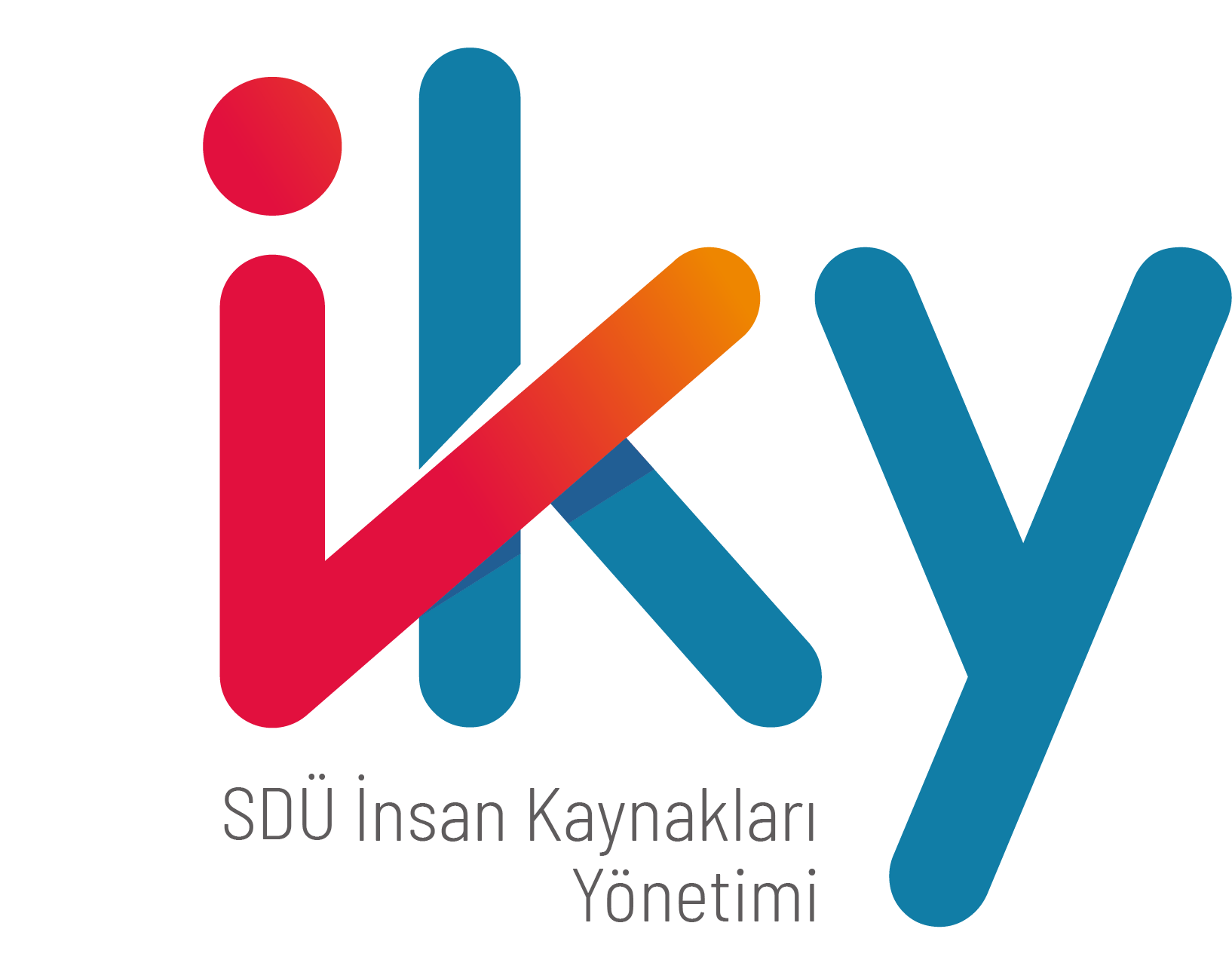 SDÜ İKY Lisans Tavsiyeleri
1. SINIF ÖNERİLERİ (dönem 1 ve 2)
Basit dersleri, en yüksek notla vermekÇünkü ilerleyen dönemlerde GNO artırmak kolay olmayacak
 Rehavet 1. sınıfta başlarsa toparlaması zor olur
Yüksek ortalama ile üstten ders alınarak erken mezun olunabilir (2.50 GNO)
Bir çalışma düzeni mutlaka oturtulmalı
Hedef koyarak ilerlenebilir unutmayın 4 yıl çabuk geçer, 
Üniversite topluluklarına üye olunmalı 
Üniversite ve şehir imkânları mutlaka öğrenilmeli
GEÇER NOT
KOŞULLU
GEÇER NOT
GEÇMİŞ
OLSUN
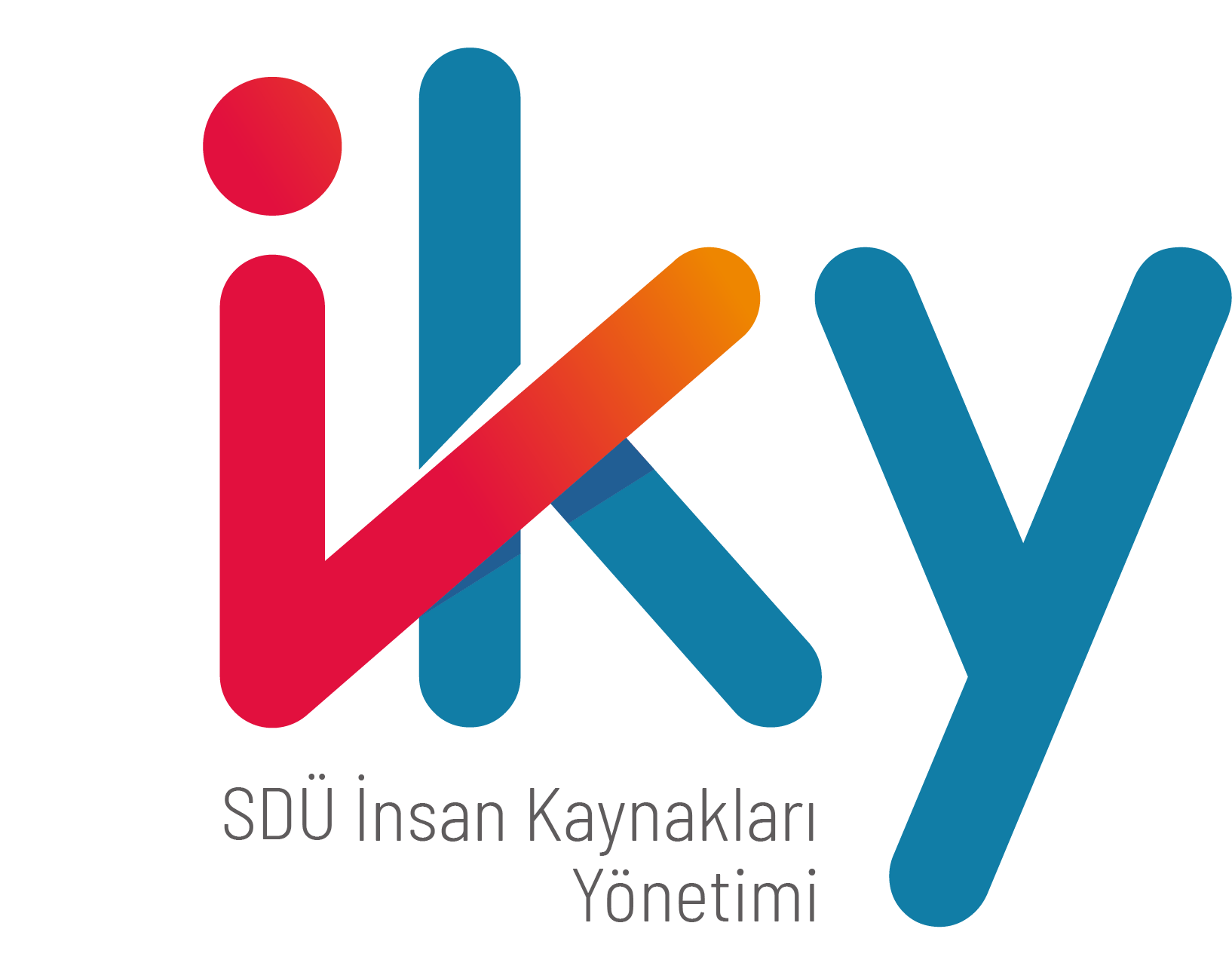 SDÜ İKY Lisans Tavsiyeleri
2. SINIF ÖNERİLERİ (dönem 3 ve 4)
İlk iş geçen senenin değerlendirmesi olmalı
İmkân varsa önceki sene düşük başarı notlu dersler YENİDEN alınarak GNO yükseltilebilir
Topluluklarda ve etkinliklerinde yer alınmalı
Kayak veya snowboard, dalış, yüzme, paraşüt vb. faaliyetlerden en az 1 tanesi ile artık ilgilenmeye başlamış olun
SDÜ topluluk etkinliklerine mutlaka gidilmeli, sosyal olmaktan korkmamalı!
Çalışma düzeni ve hedefler korunmalı
GEÇER NOT
KOŞULLU
GEÇER NOT
GEÇMİŞ
OLSUN
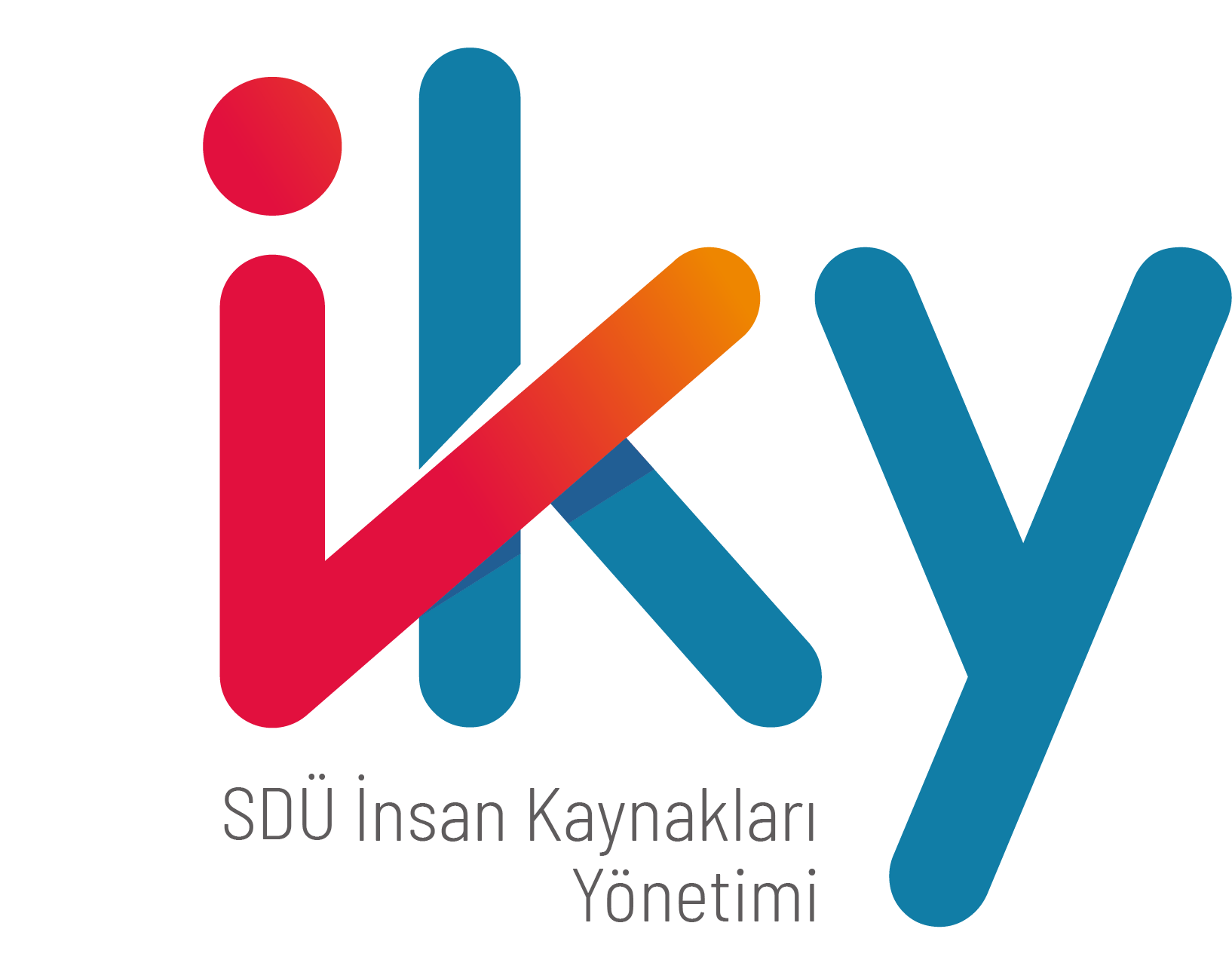 SDÜ İKY Lisans Tavsiyeleri
3. SINIF ÖNERİLERİ (dönem 5 ve 6)
Öncesinde gönüllü olarak yapılmadı ise artık ZORUNLU STAJ için bir planlama yapılmalı
4. sınıf sonuna bırakılan staj, mezuniyet birkaç ay geciktirebilir, çok da değil yani
Ders çalışma düzeni korunmalı
SDÜ topluluk faaliyetlerinde bulunmaya özen gösterilmeli, gerekirse organize edilmeli
SDÜ KİMER, GEZİLERİ takip edilmeli, gerekirse organize olup gezi düzenlenmeli, şehir ve etrafı tanınmalı, Üniversite imkânları hâlâ öğrenilmedi ise mutlaka öğrenilmeli, kullanılmalı!
Mezuniyet sonrası çalışılabilecek potansiyel şirketler / kurumlar takip edilmeye başlanmalı
GEÇER NOT
KOŞULLU
GEÇER NOT
GEÇMİŞ
OLSUN
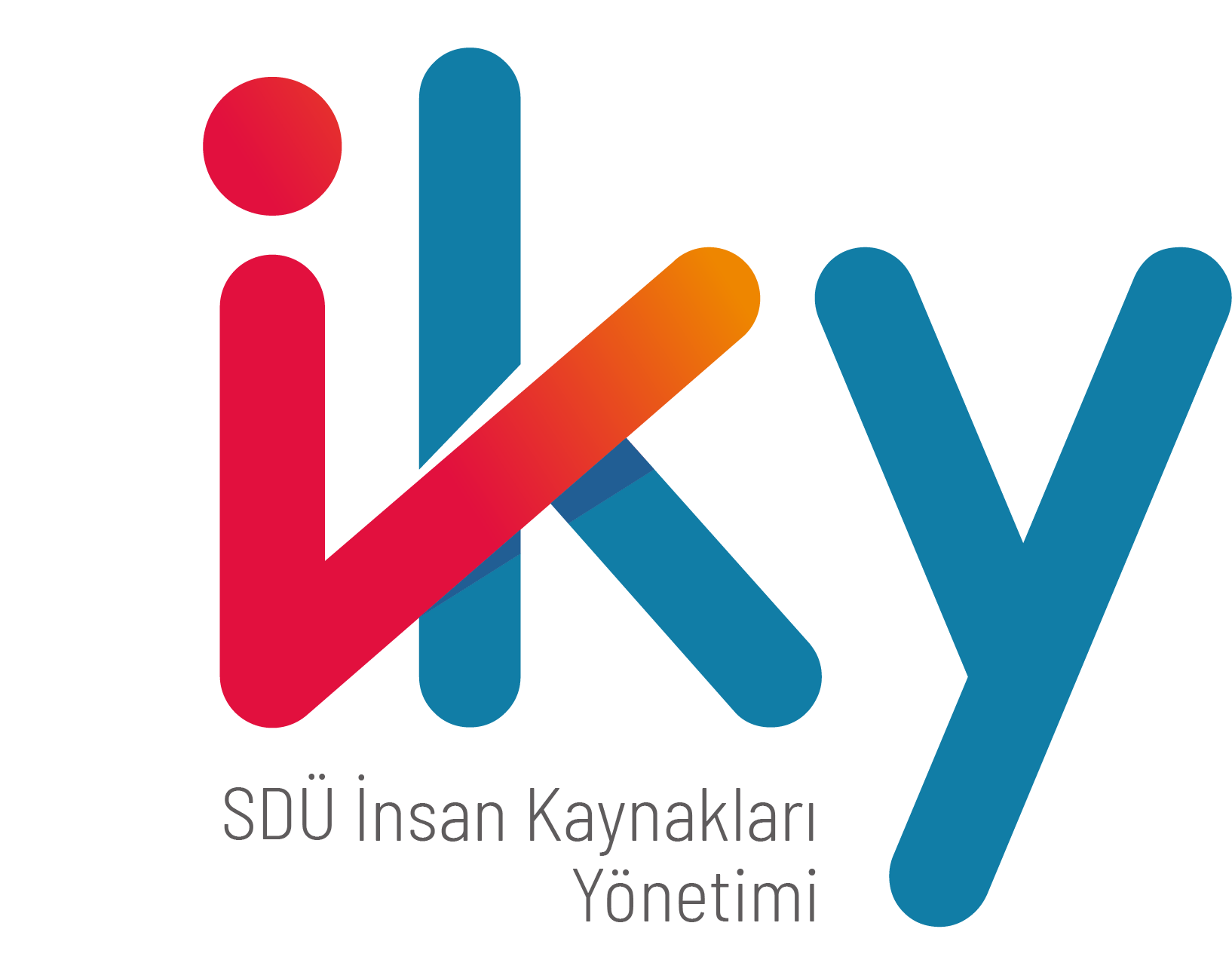 SDÜ İKY Lisans Tavsiyeleri
4. SINIF ÖNERİLERİ (dönem 7 ve 8)
4. sınıfa başlandığında hâlâ staj yapmadı iseniz, geçmiş olsun. Mezuniyetiniz haziranda değil, artık biraz daha geç.
Bitirme projenize özen göstermeyi unutmayın, meslek hayatınızda önemini göreceğinize emin olabilirsiniz
Sizi özleyeceğiz…
GEÇER NOT
KOŞULLU
GEÇER NOT
GEÇMİŞ
OLSUN
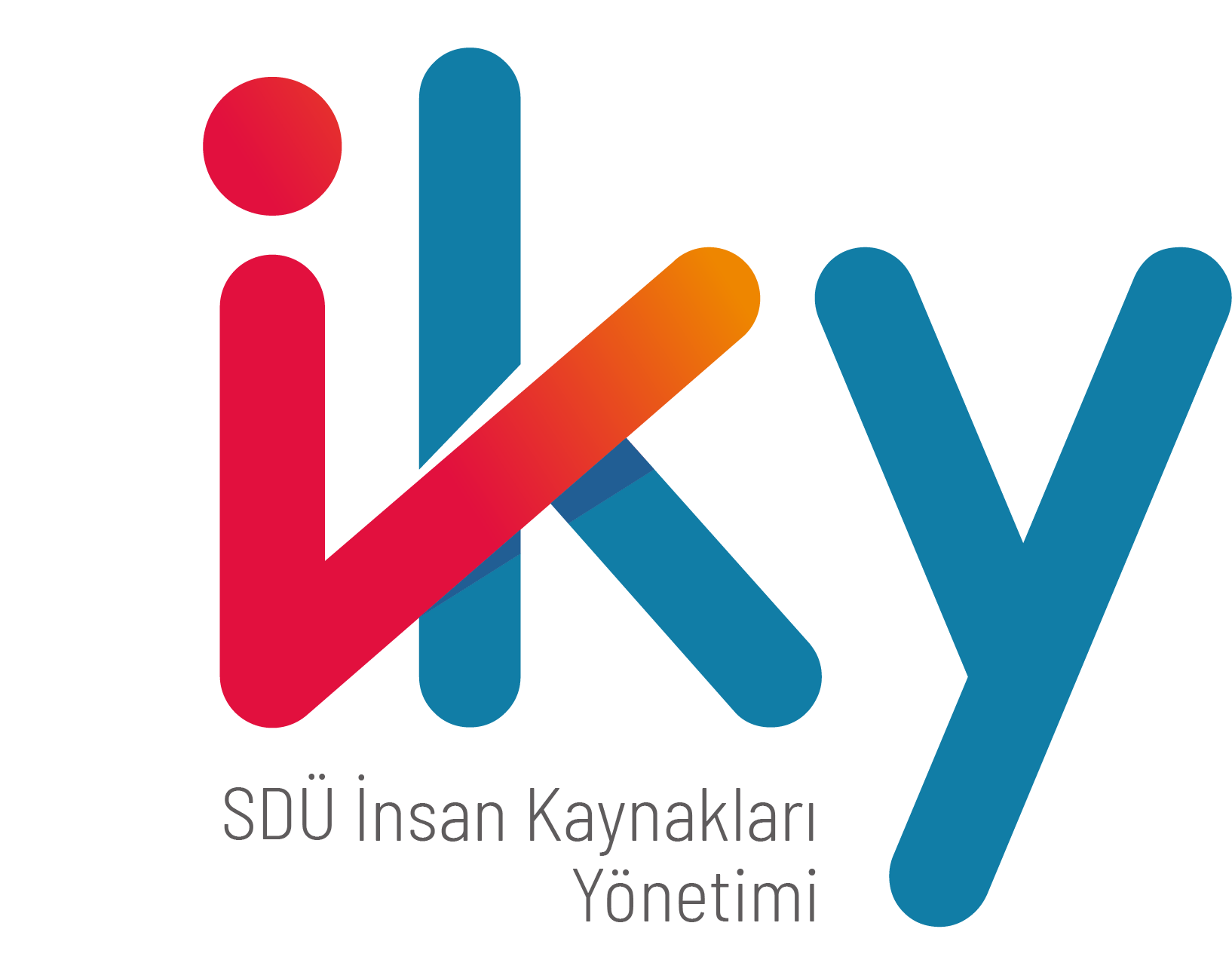 SDÜ İKY Lisans
Yetmez, ben iyice bir okuyayım derseniz;
SÜLEYMAN DEMİREL ÜNİVERSİTESİ ÖNLİSANS VE LİSANS EĞİTİM-ÖĞRETİM VE SINAV YÖNETMELİĞİ
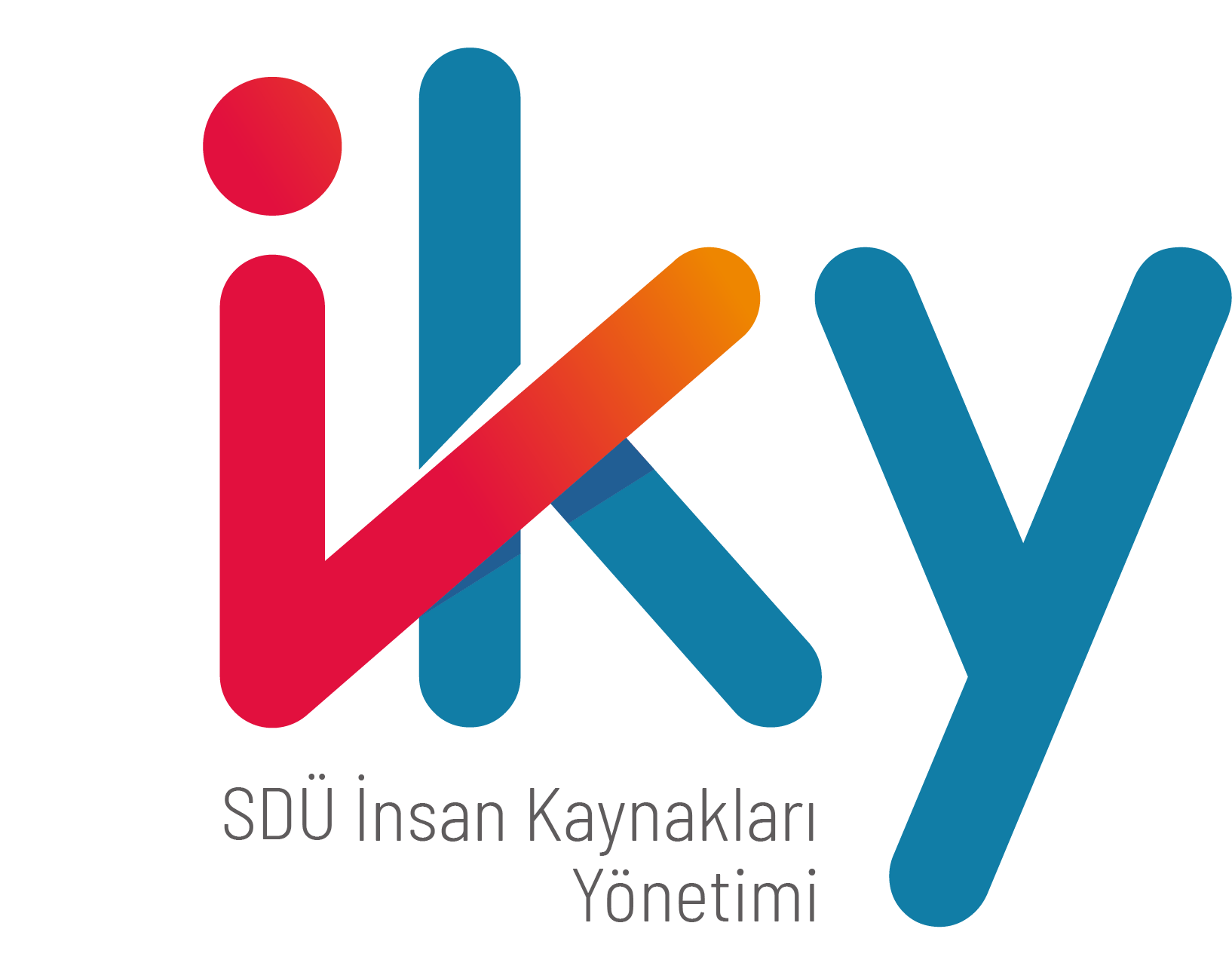 SDÜ MOBİL UYGULAMASI
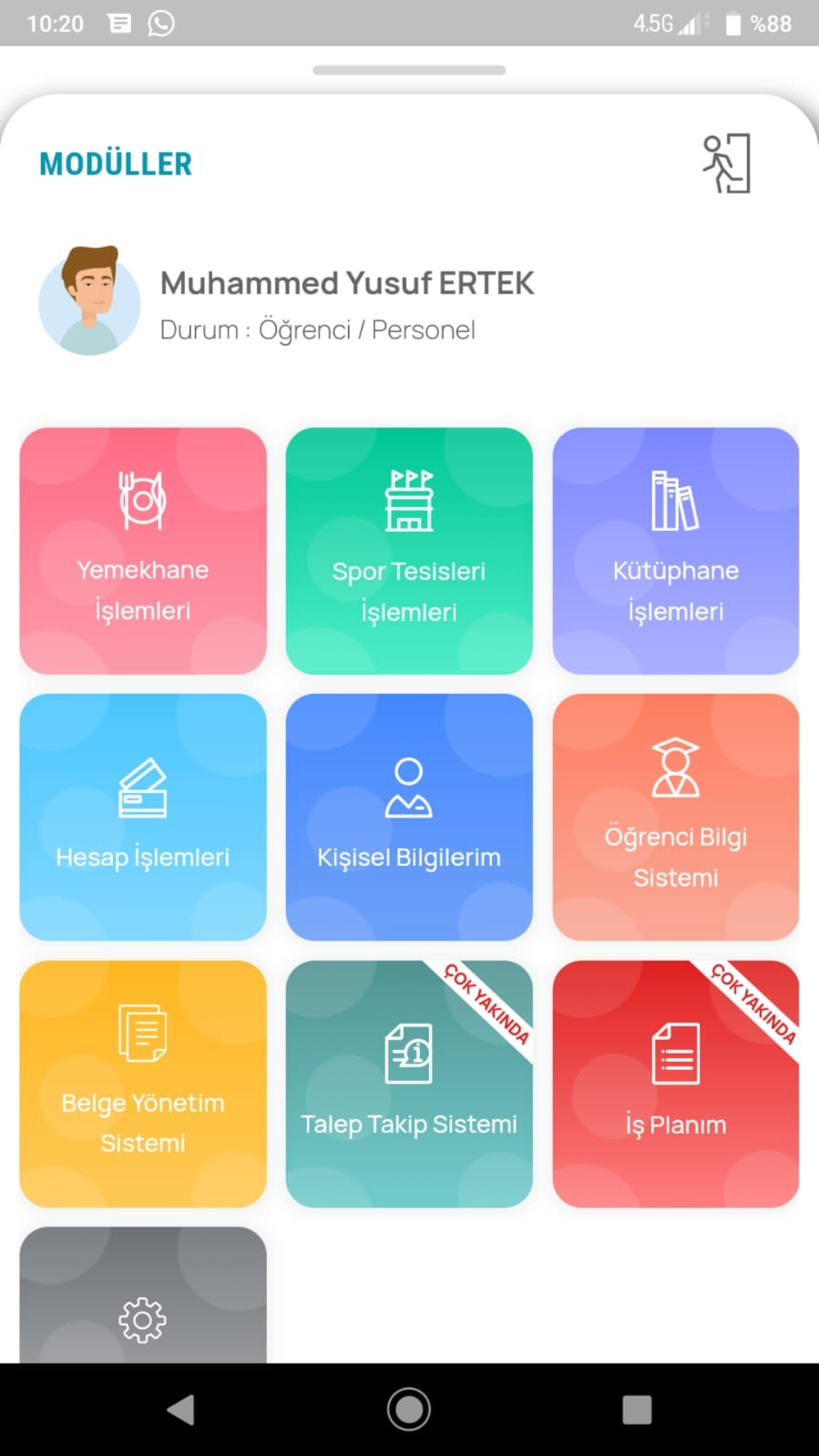 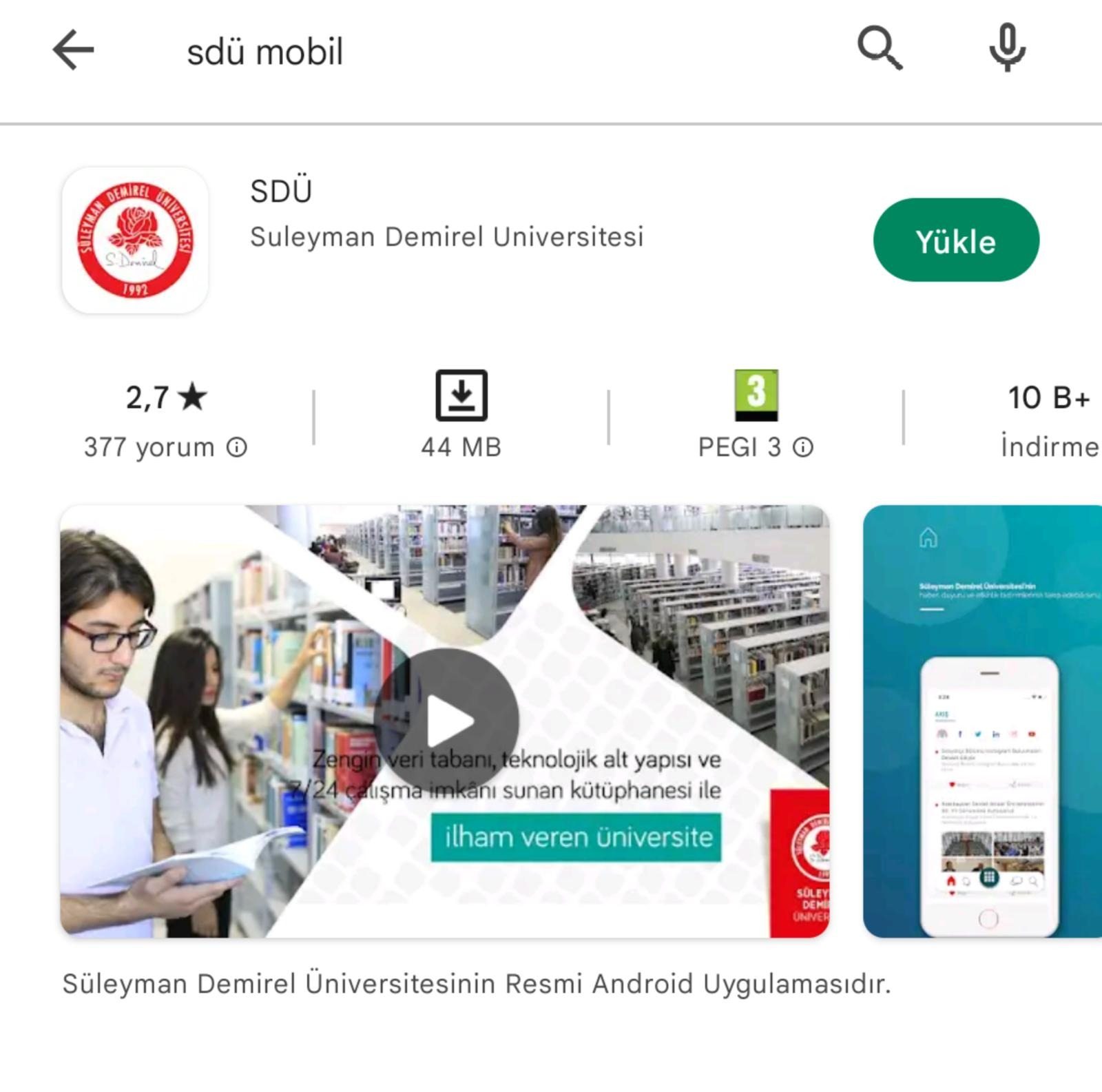 [Speaker Notes: Apple – Andorid ikisinde de var
Huawei bilinmiyor]
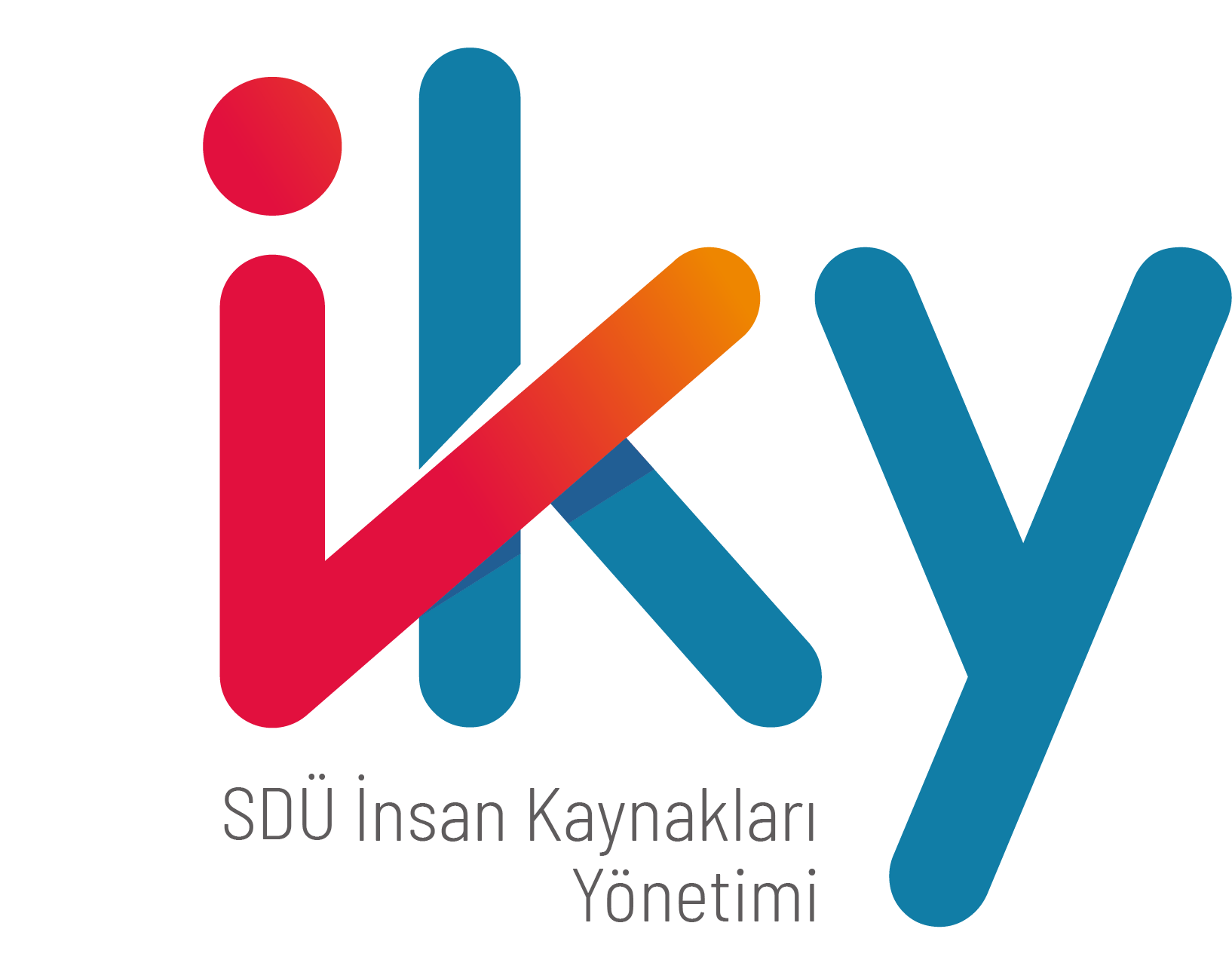 SDÜnet, OBS, ÖYS
sdunet.sdu.edu.tr
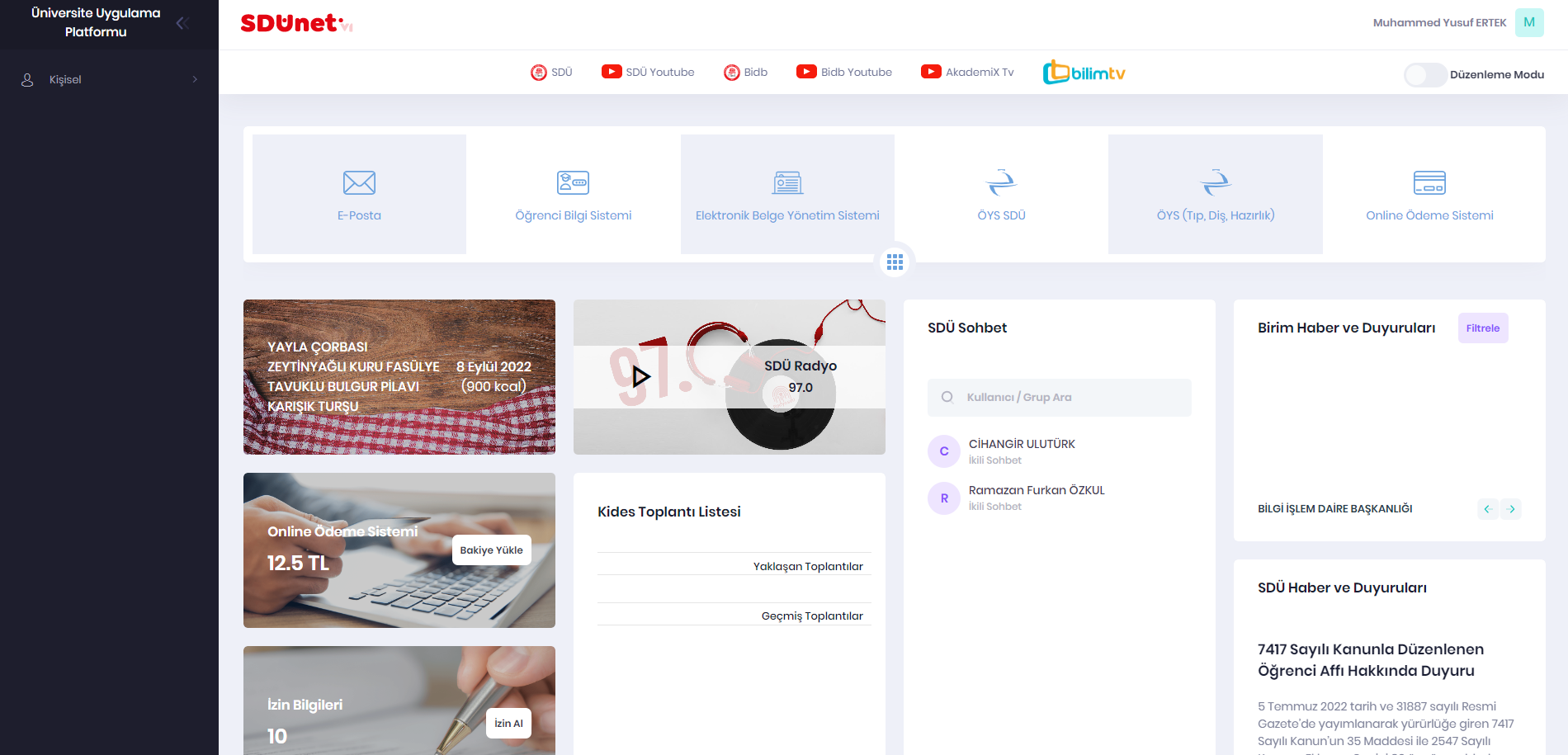 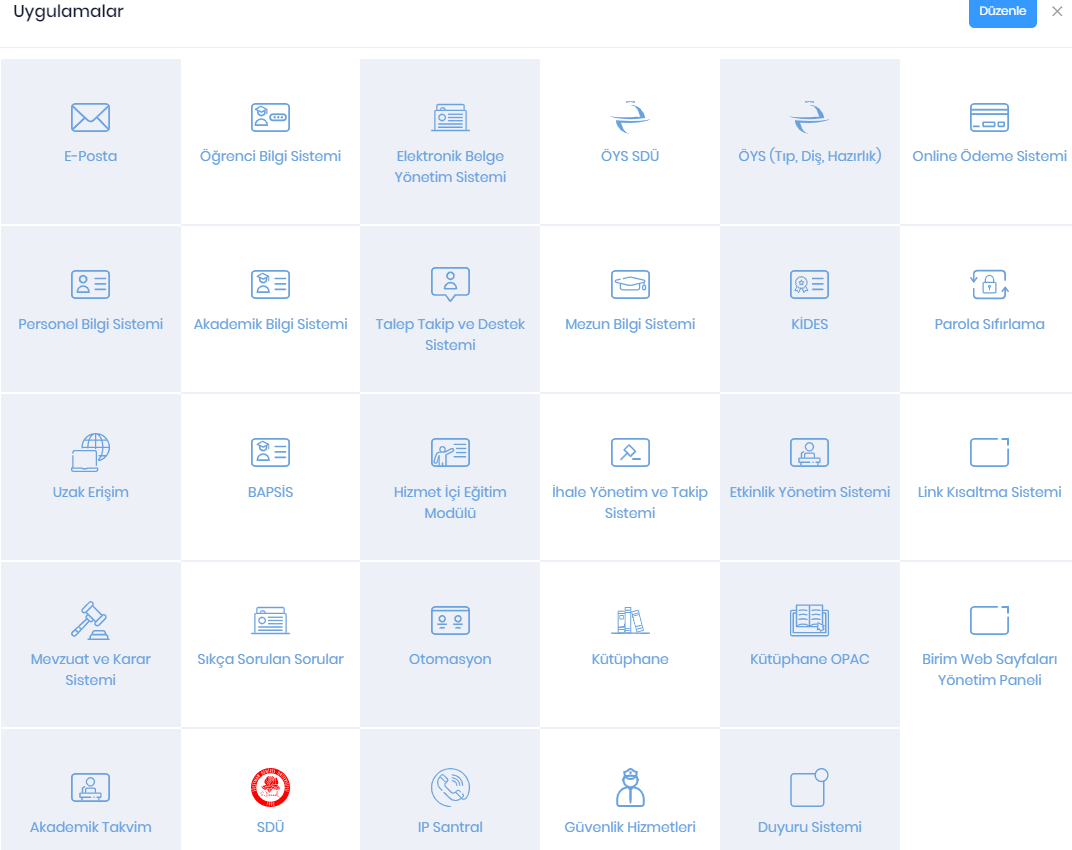 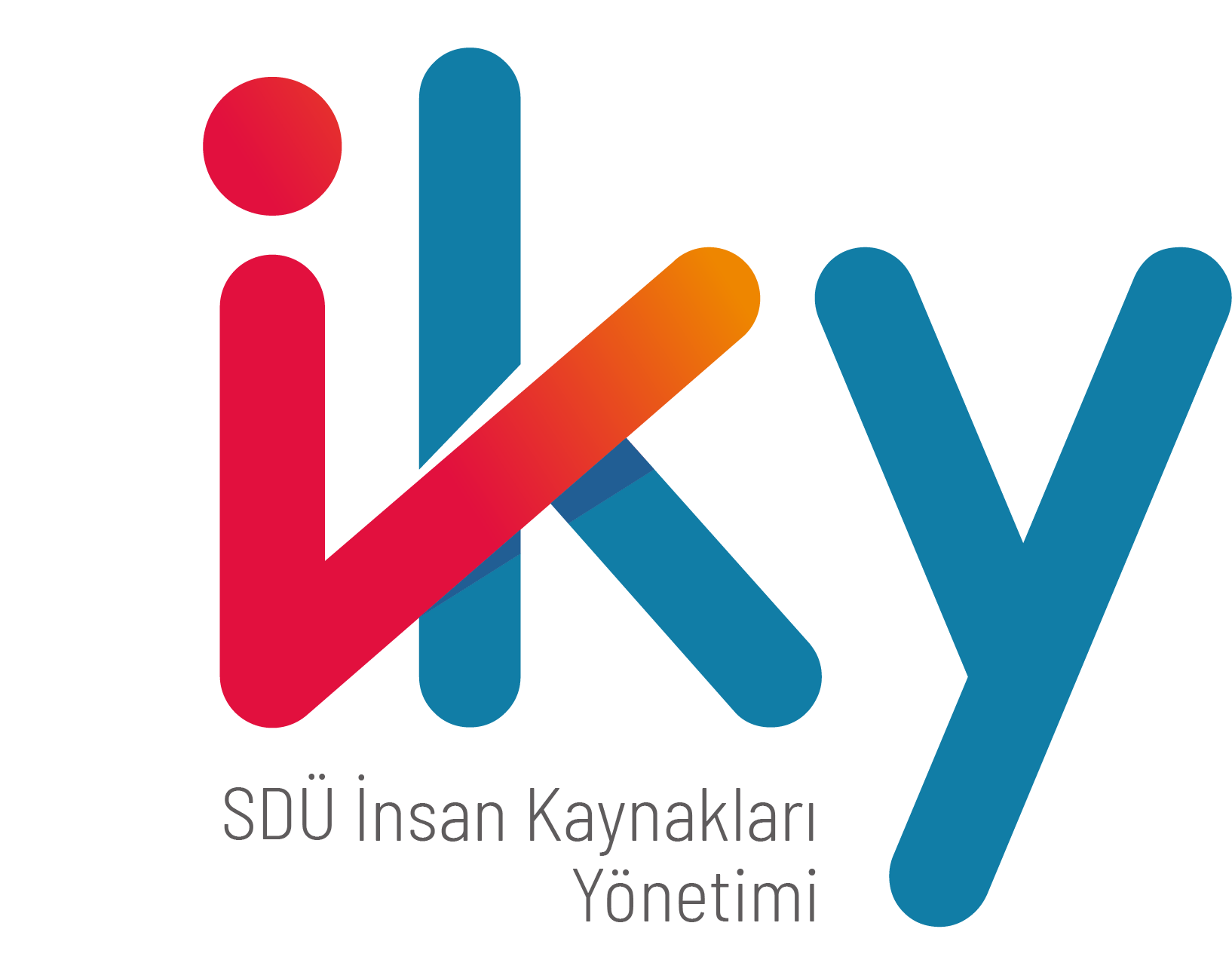 SDÜnet
sdunet.sdu.edu.tr
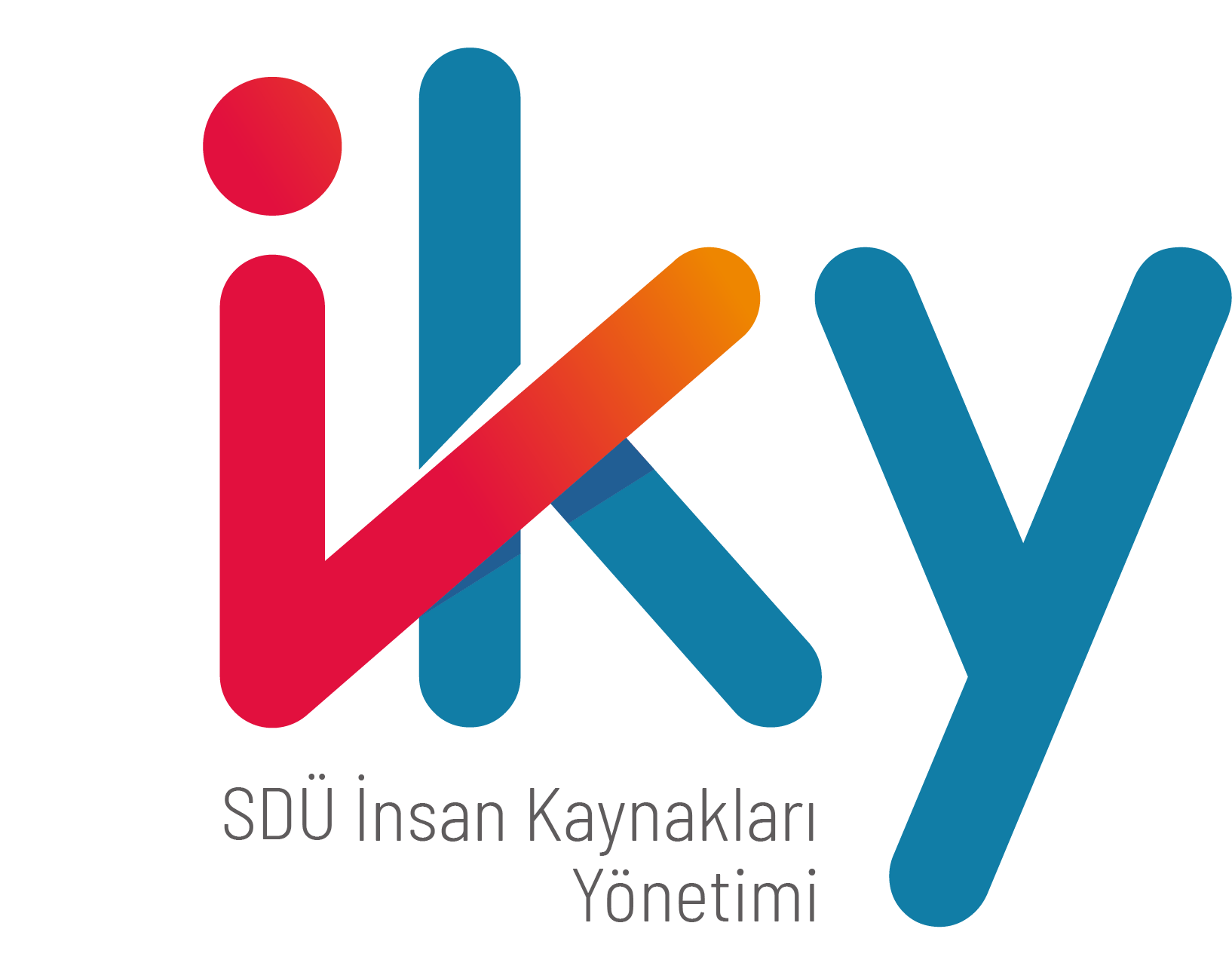 SDÜnet, OBS, ÖYS
sdunet.sdu.edu.tr
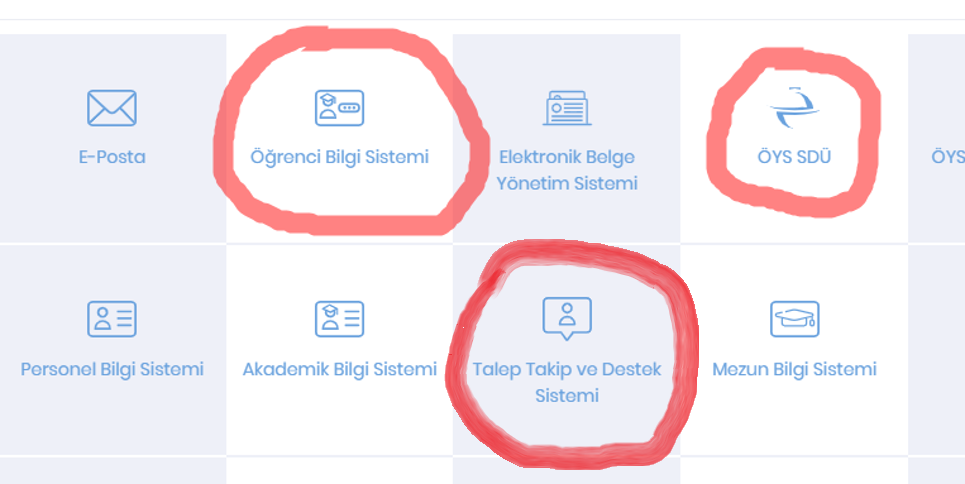 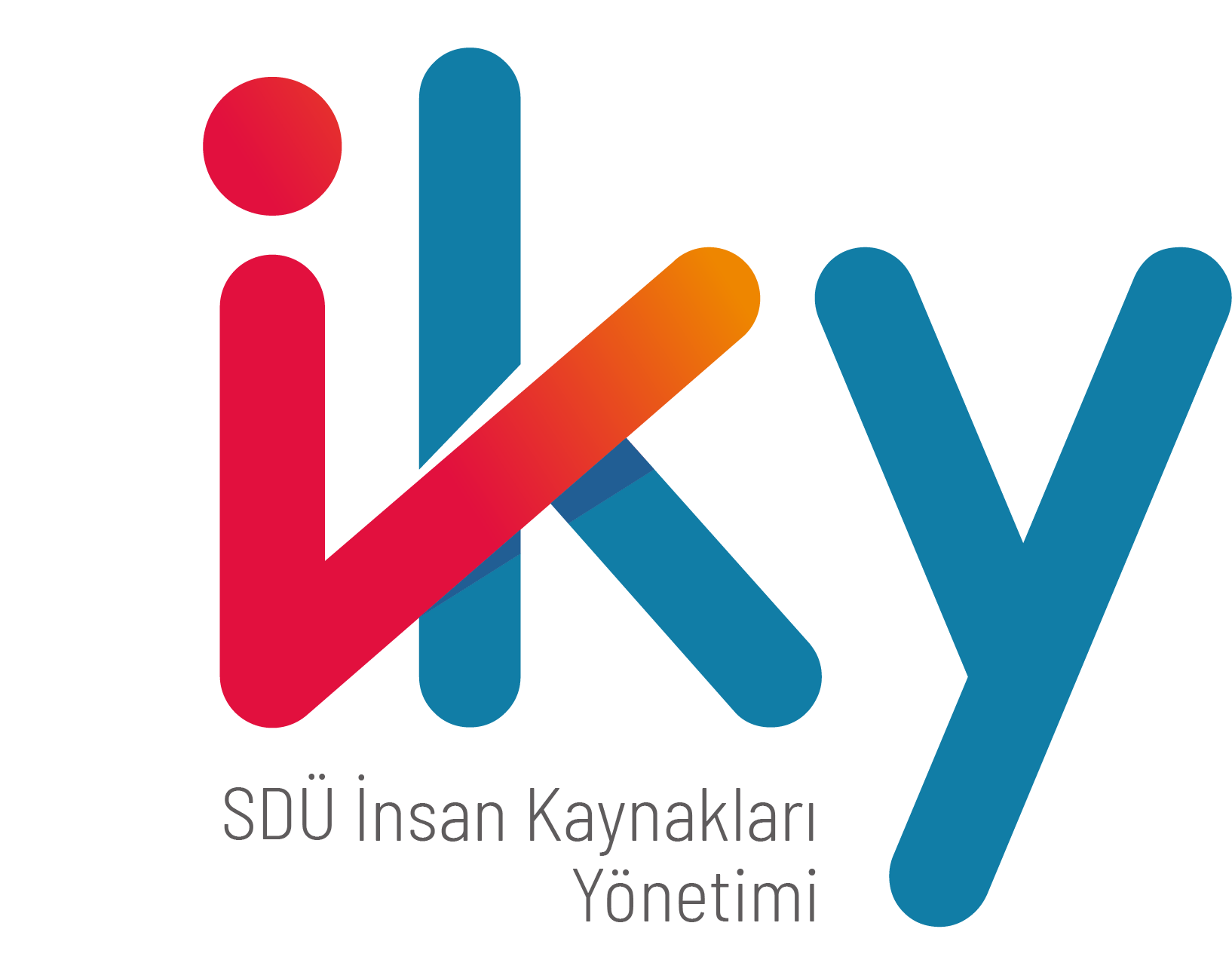 SDÜnet, OBS, ÖYS
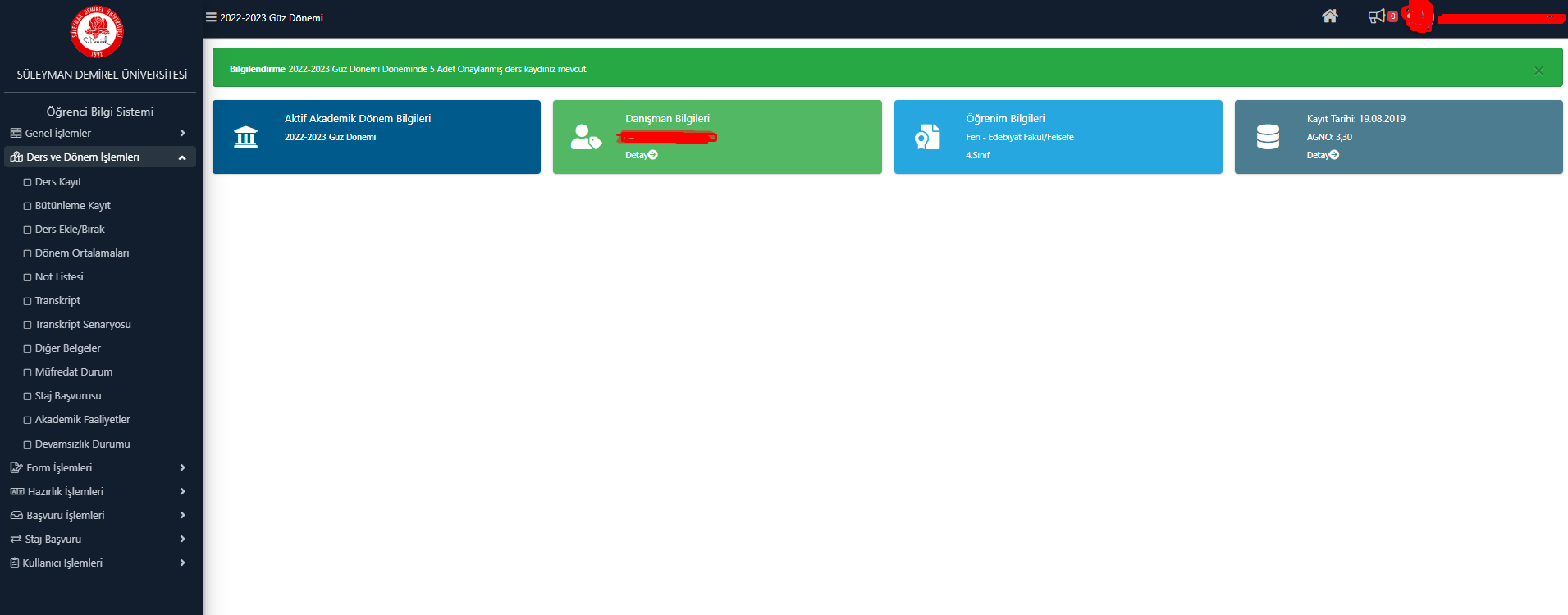 DERS KAYDI, (2. SINIF BAŞINDA)
NOT BİLGİSİ,
TRANSKRİPT BİLGİLERİ
HARÇ BİLGİLERİ
MÜFREDAT DURUMU
VB.
BİLGİ ALMAK İÇİN
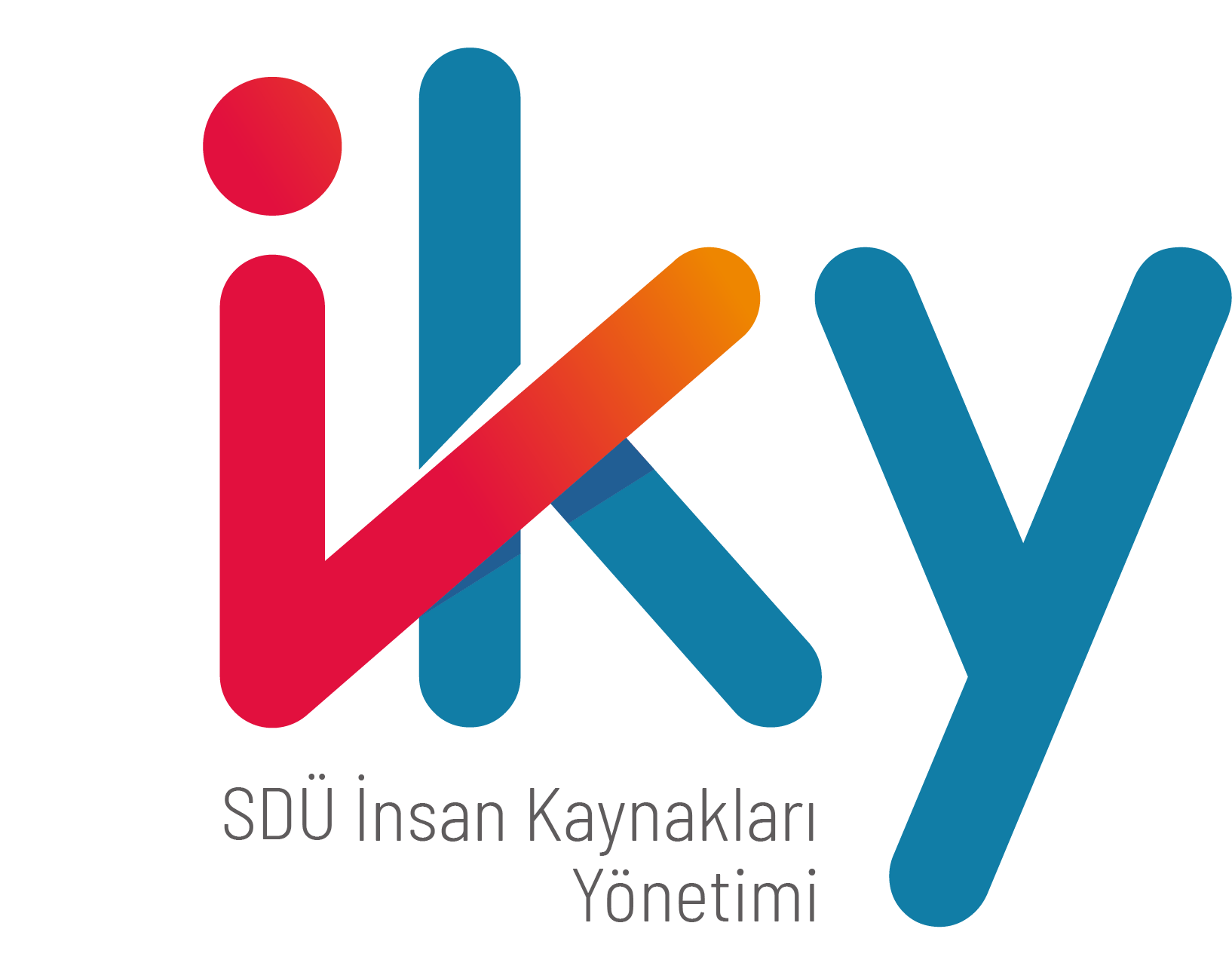 SDÜnet, OBS, ÖYS
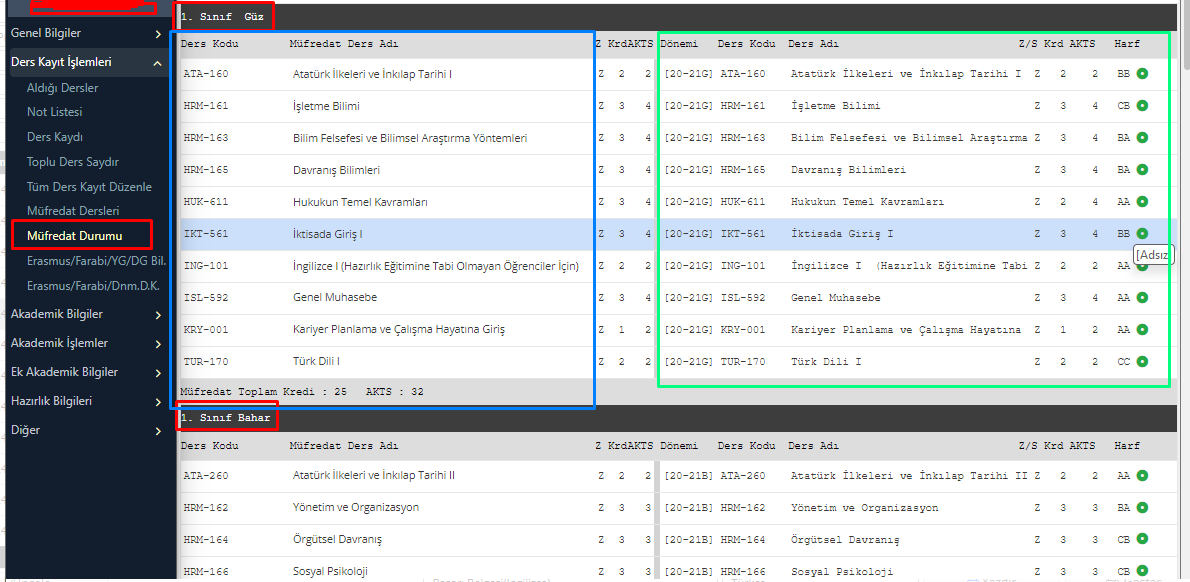 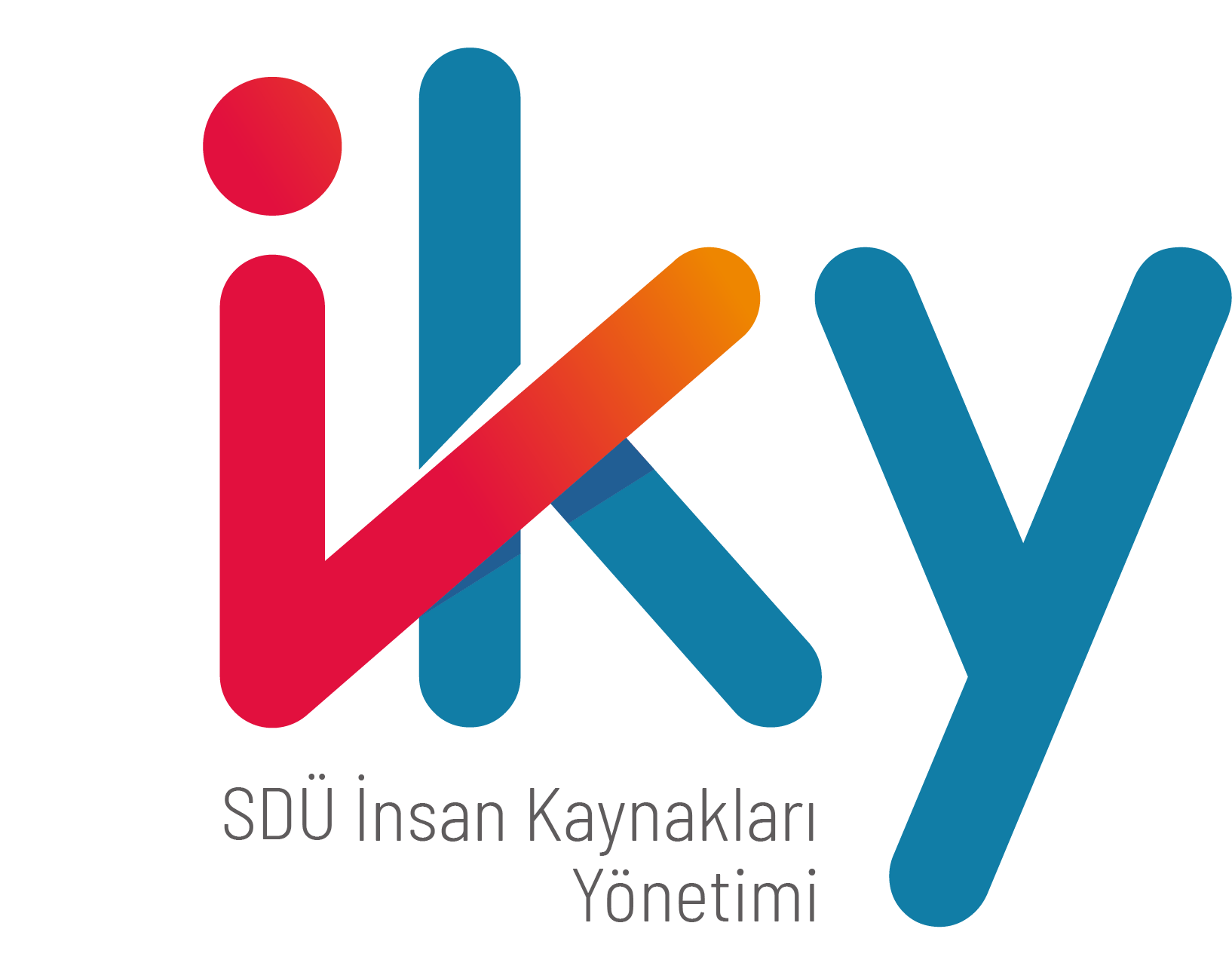 SDÜnet, OBS, ÖYS
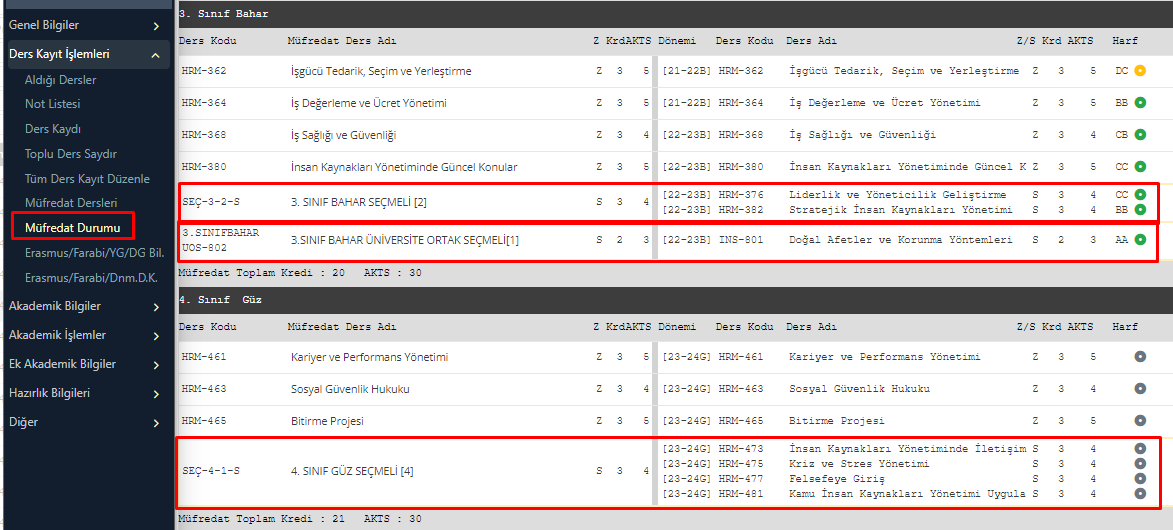 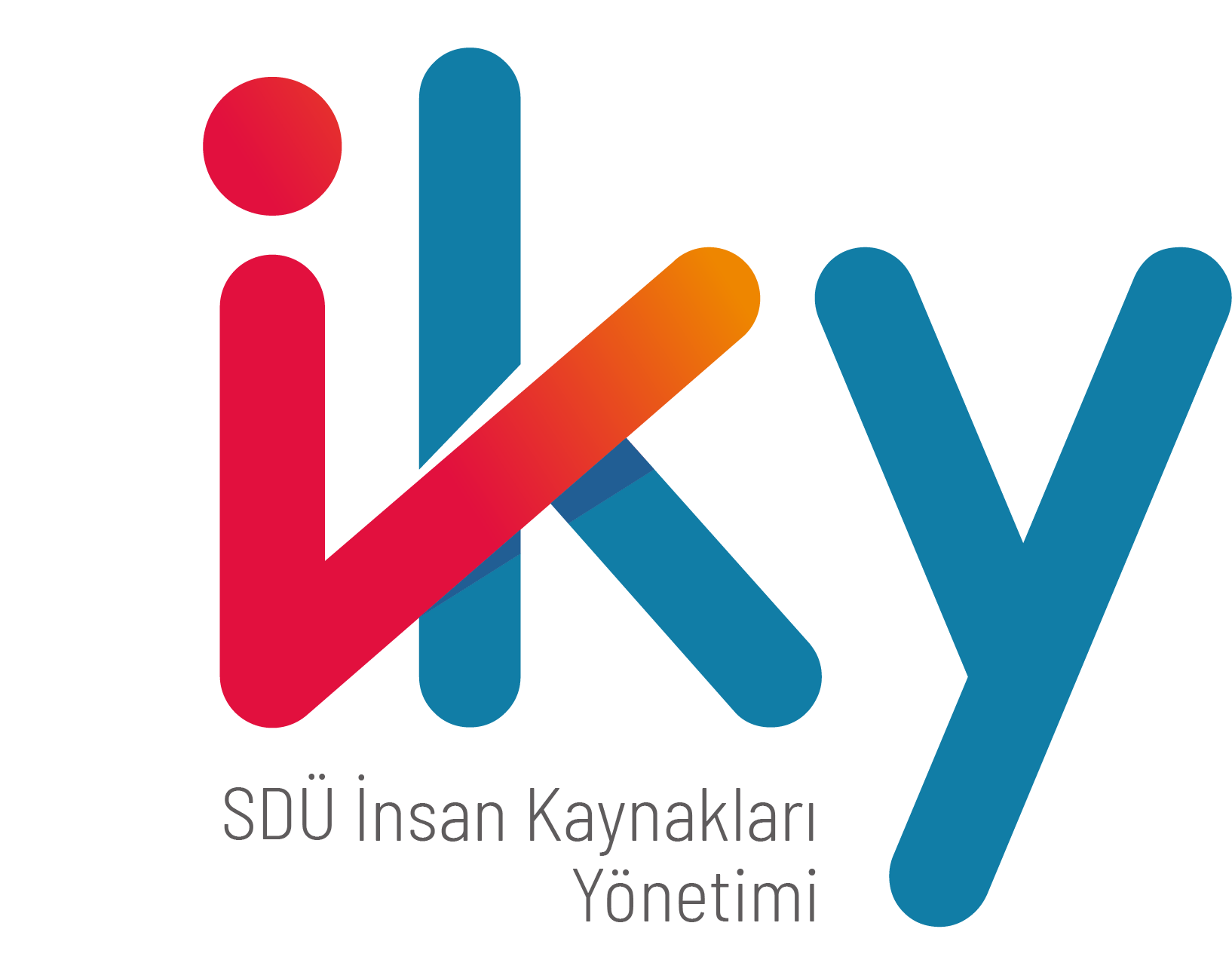 SDÜnet, OBS, ÖYS
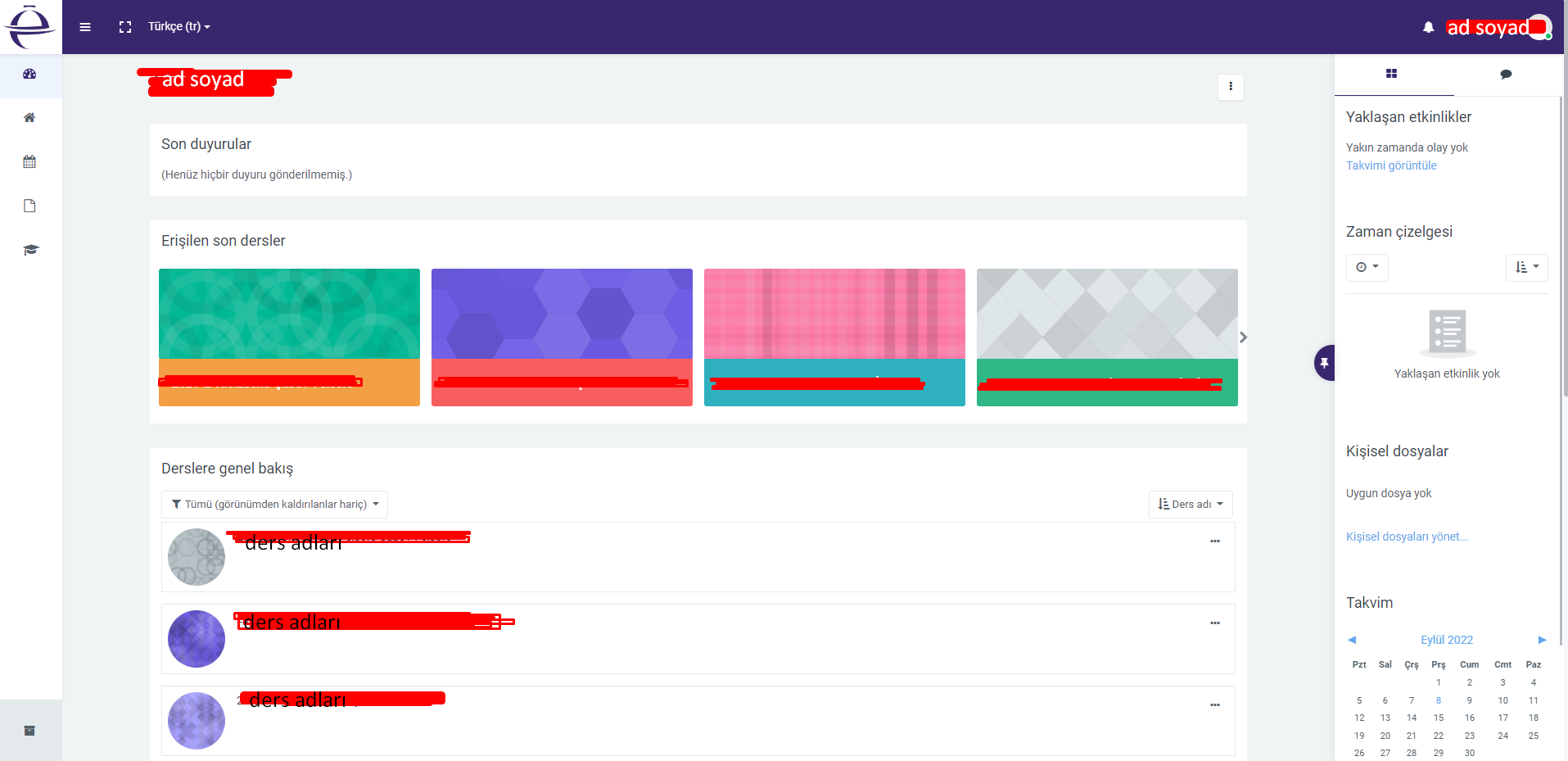 Pandemide uzaktan dersler yapıldı
Sınavlar yapıldı
Normal dönemde yardımcı bir sistem
Ödevler, dosyalar vb. için
YÖK ve dersleri,
Türk dili, AİİT, Yabancı dil…
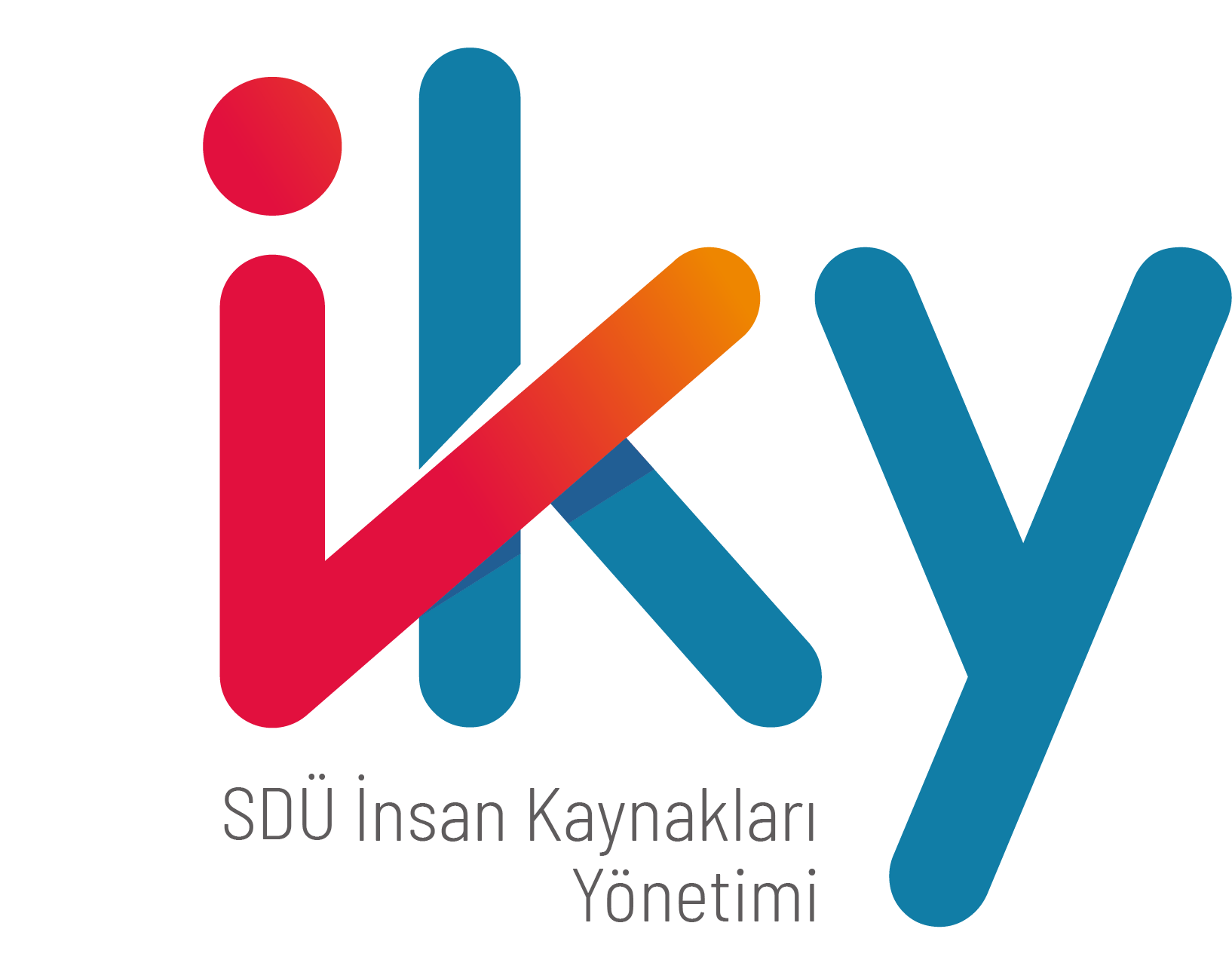 Microsoft Office Kullanımı
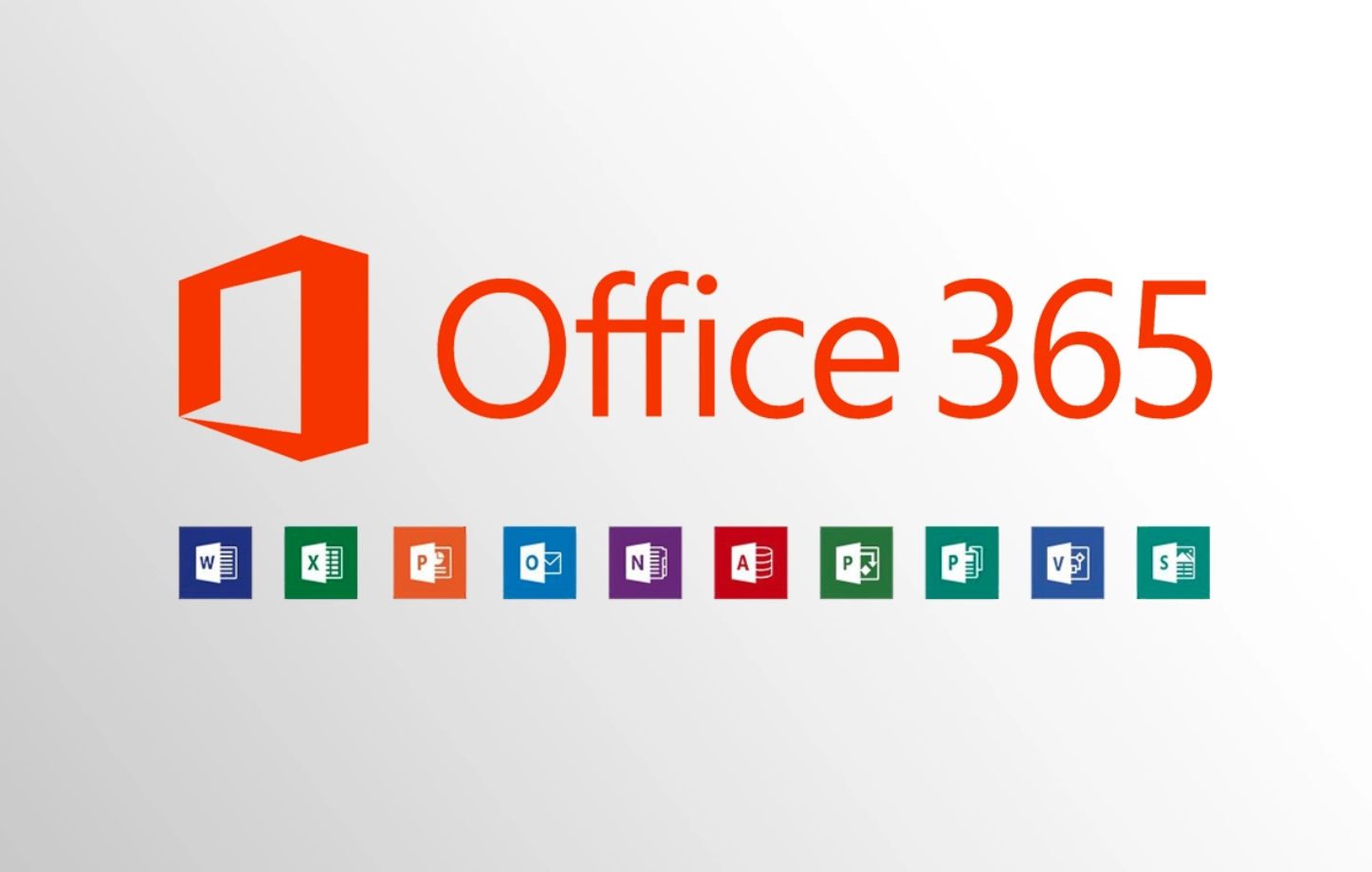 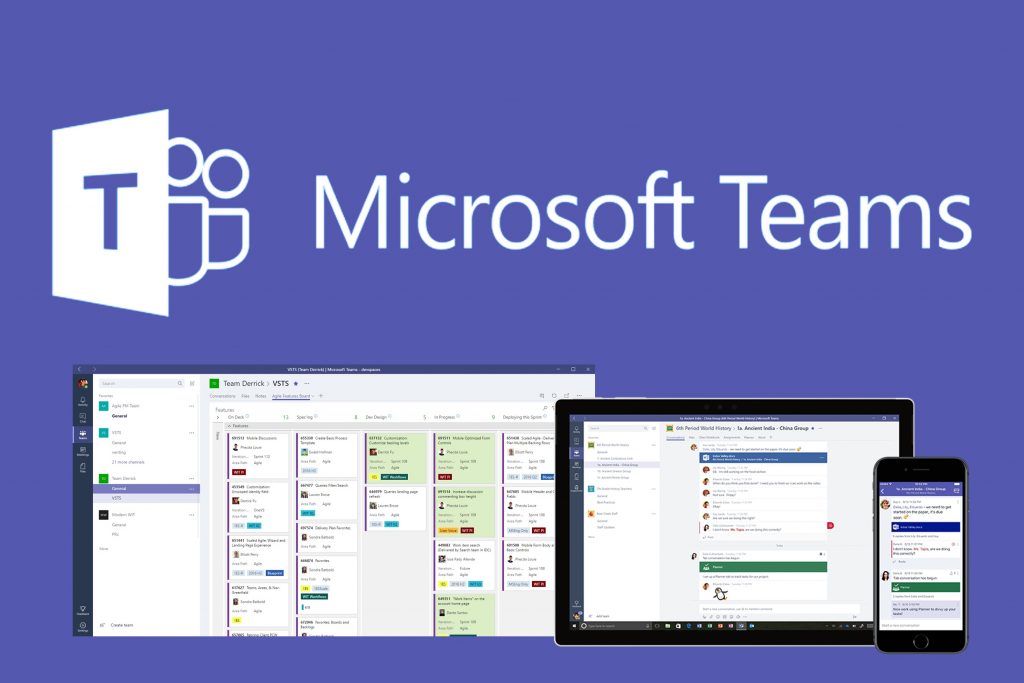 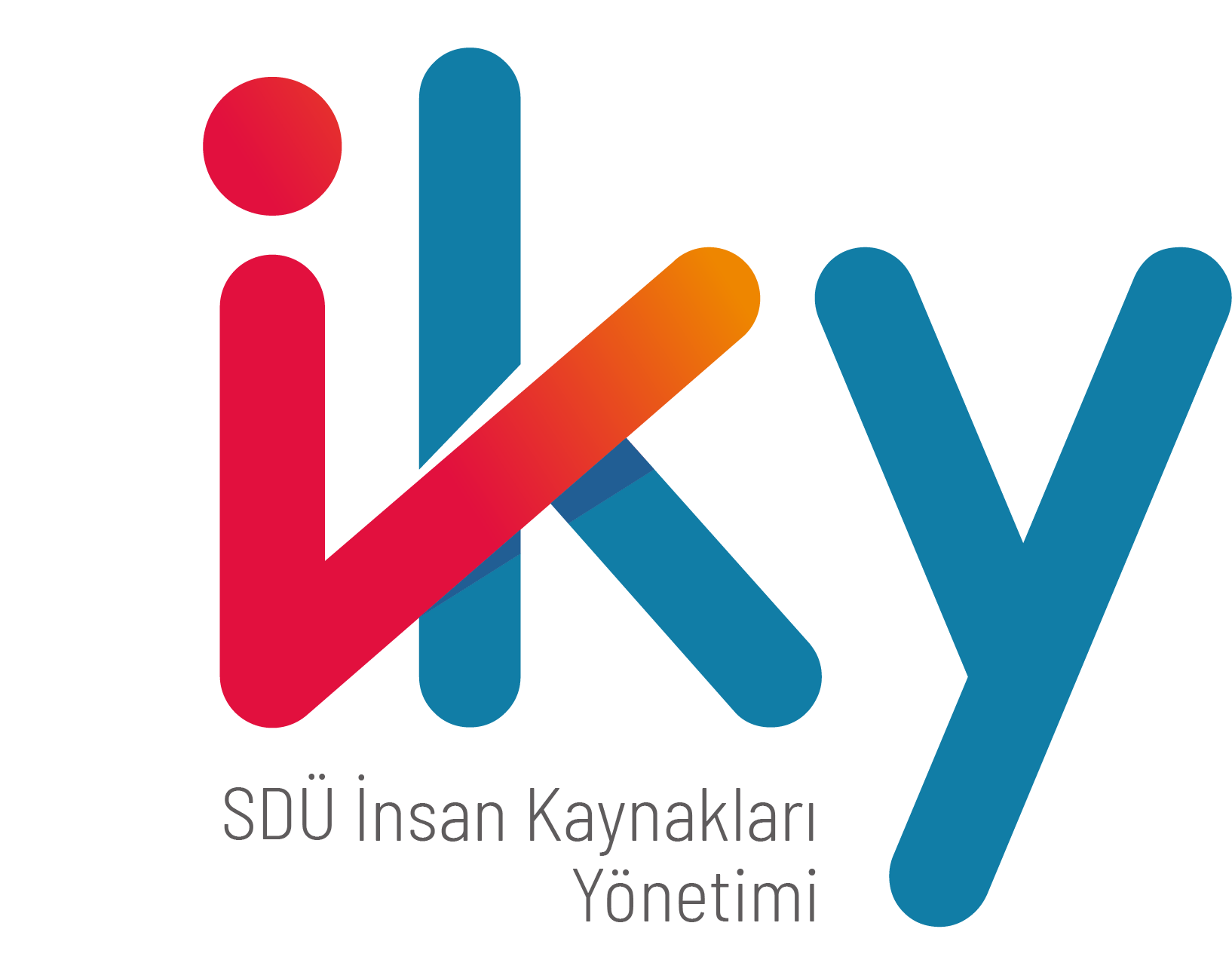 STAJ NİÇİN ÖNEMLİ?
?
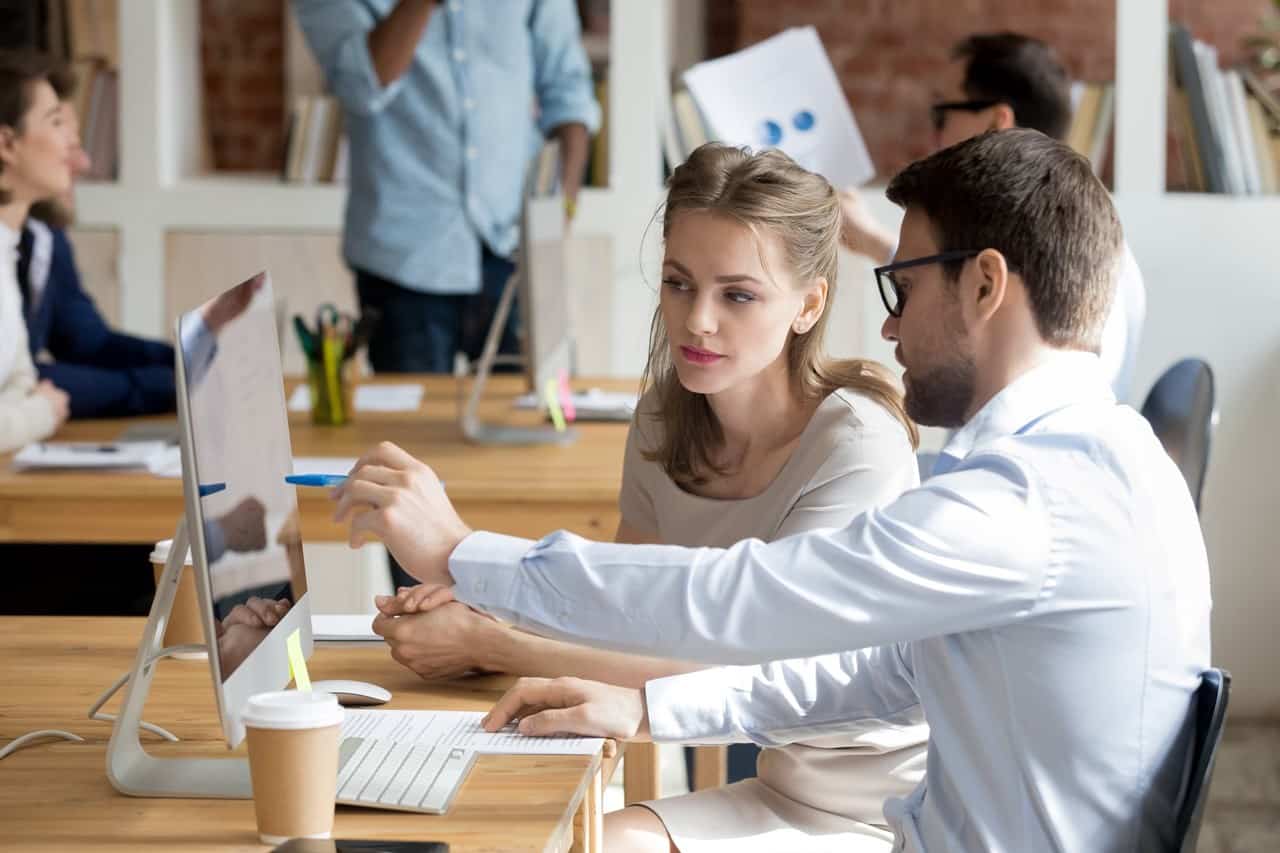 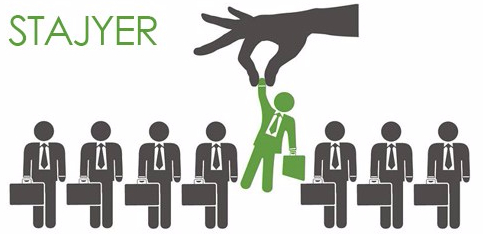 [Speaker Notes: Önceki mezunlar staj yaptıkları yerde işe başladı
Naylon stajın kimseye faydası yok
Erken staj, erken mezuniyet.
Geç staj, işe giriş şansının artması demek

Bir iş görüşmesi kaç dk sürer? Staj 30 işgünü sürer. Hangisinde kendinizi daha rahat ve doğru ifade edebilirsiniz?]
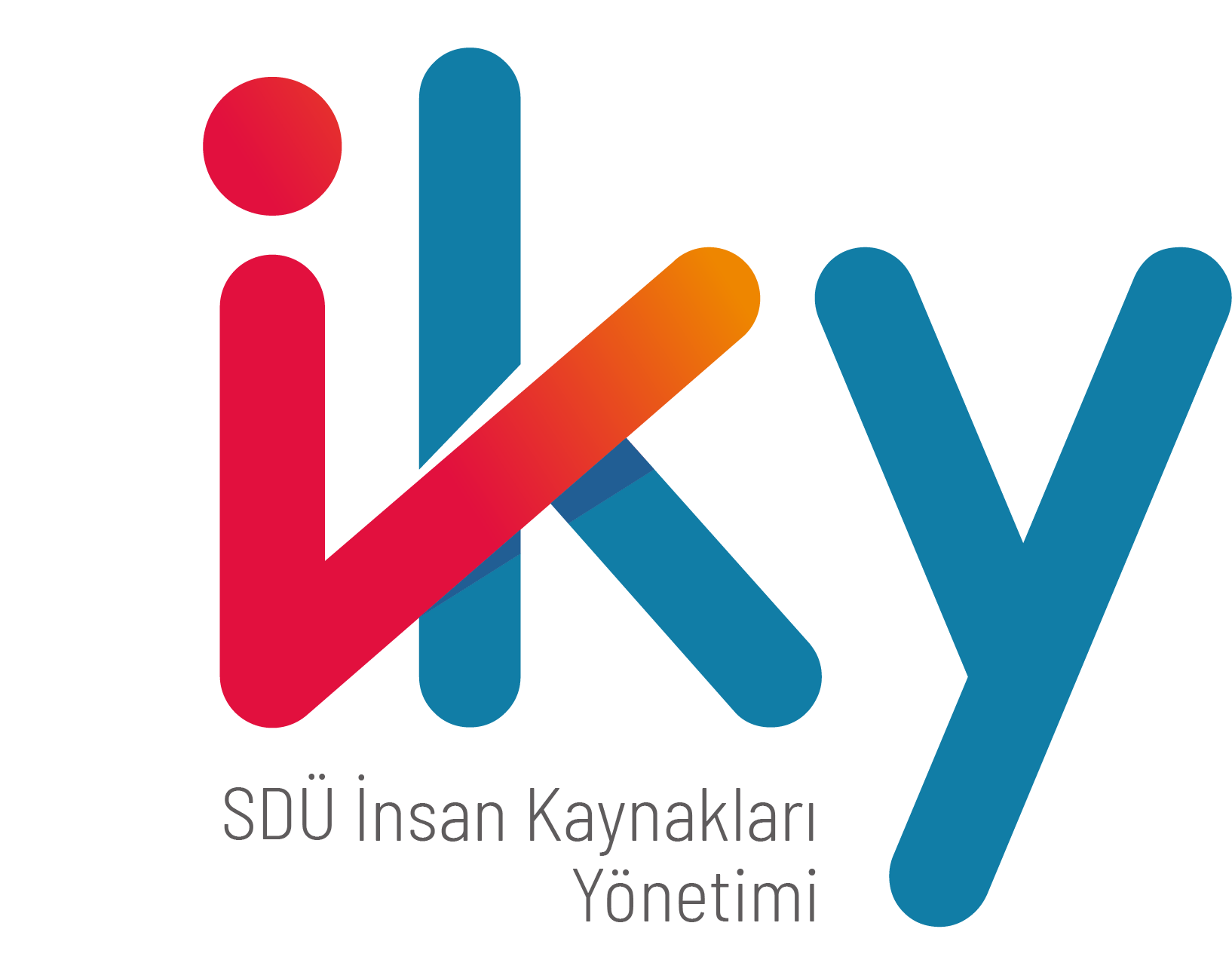 ÇAP - YANDAL
[Speaker Notes: Mevzuat sdü işaret edilebilir.]
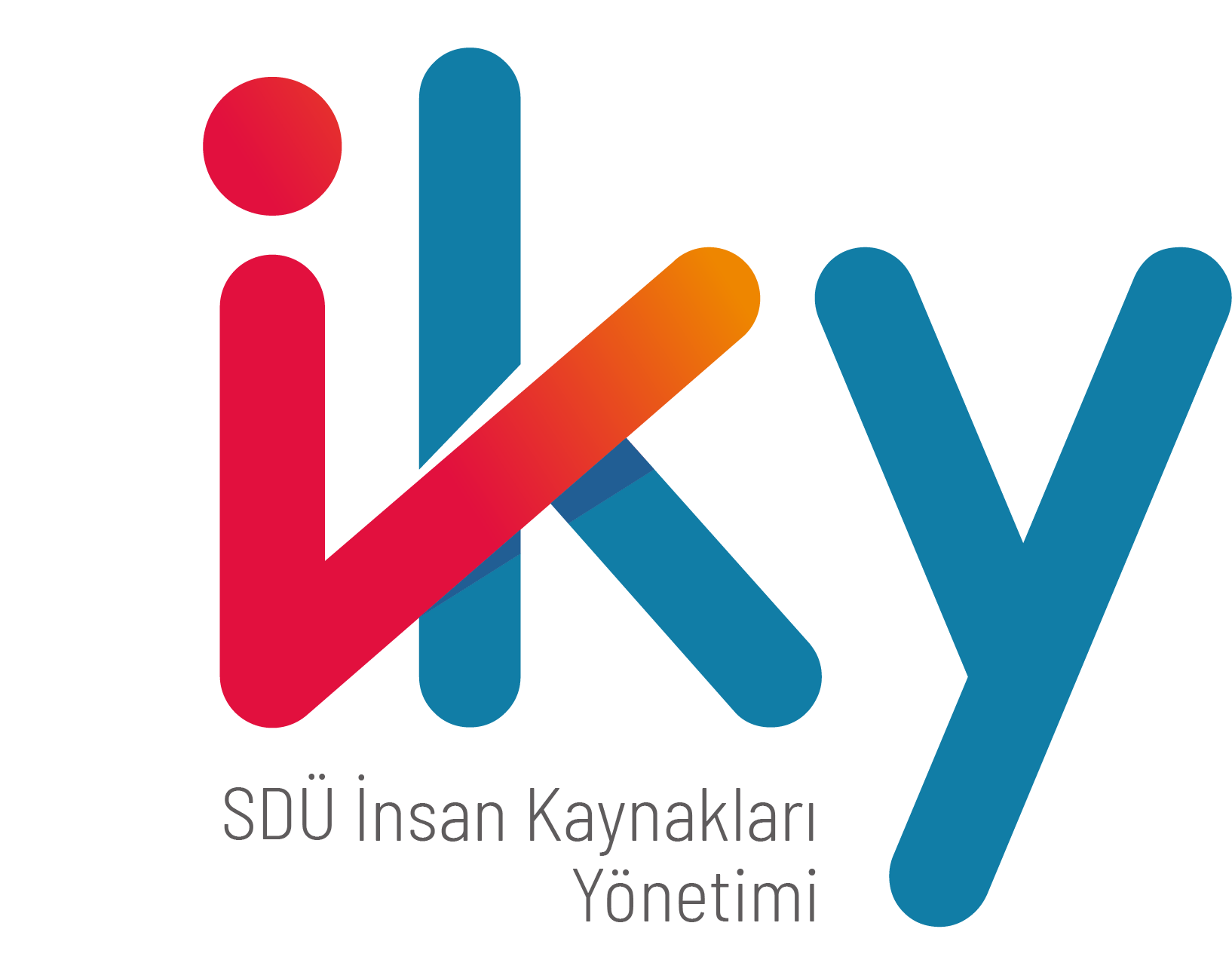 HAREKETLİLİK PROGRAMLARI
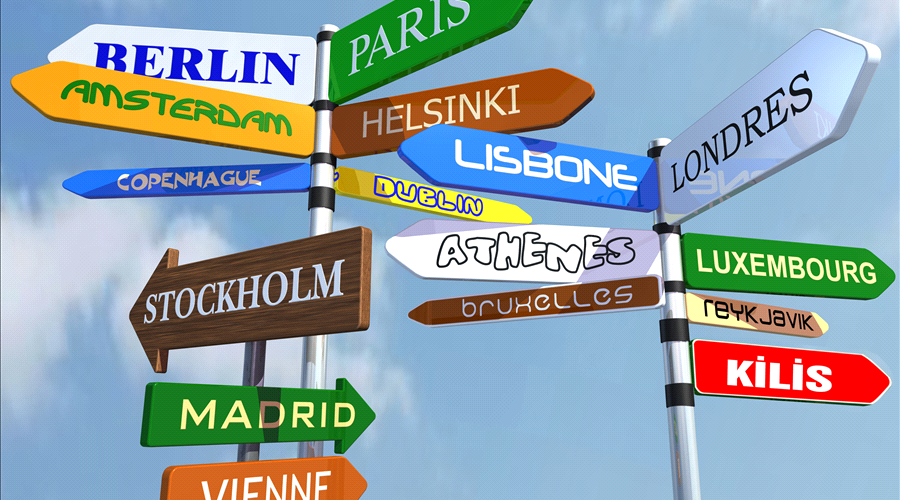 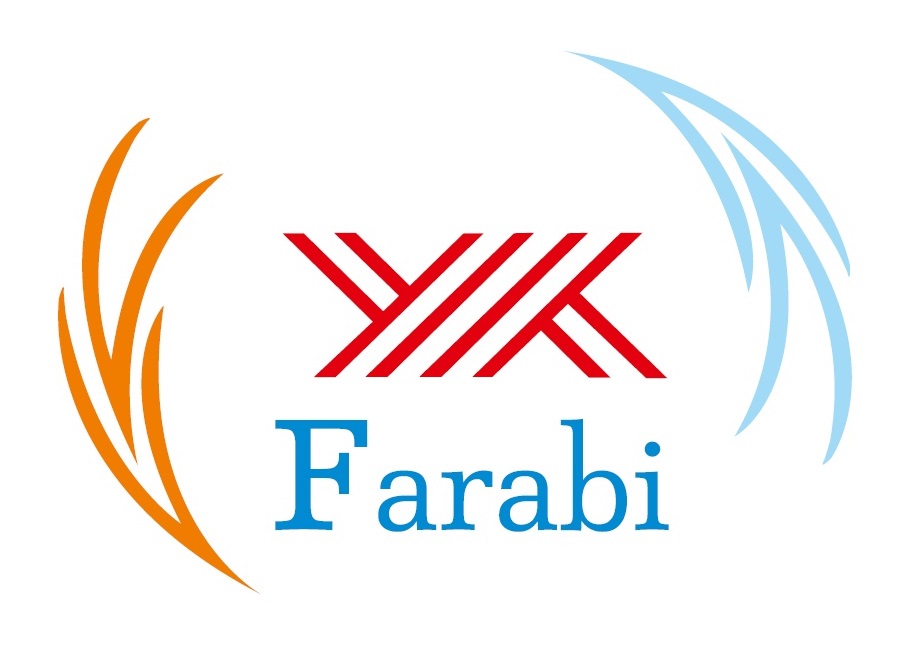 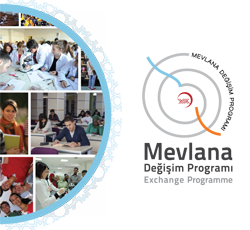 [Speaker Notes: Mevzuat sdü işaret edilebilir.]
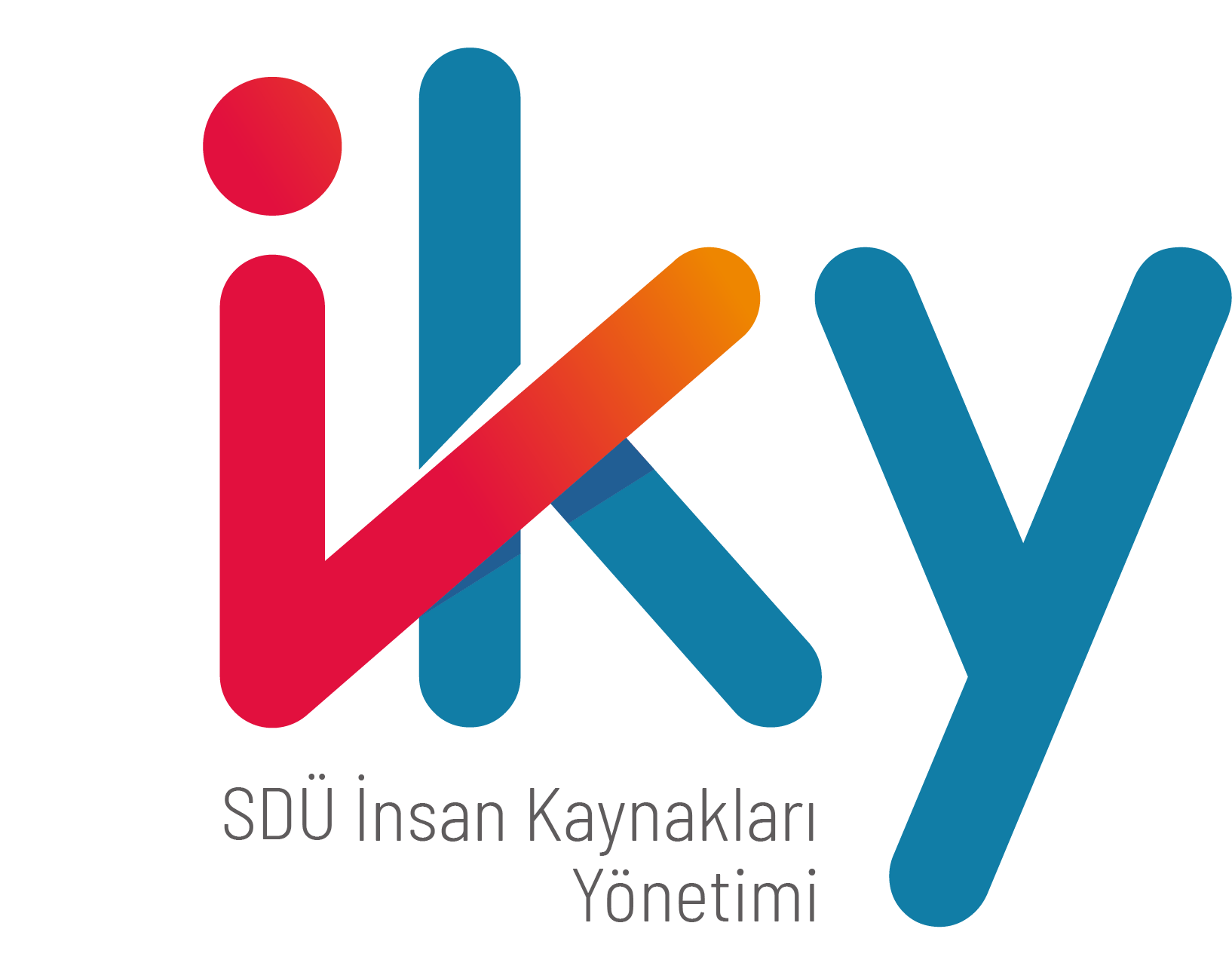 PROJELER
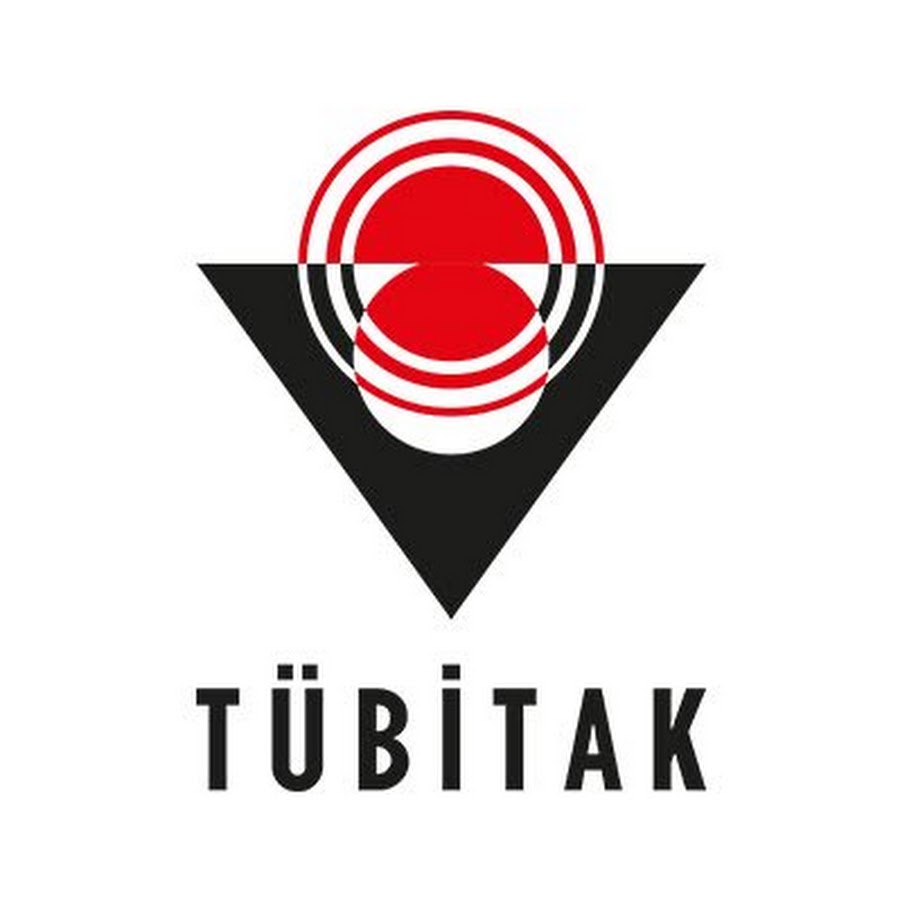 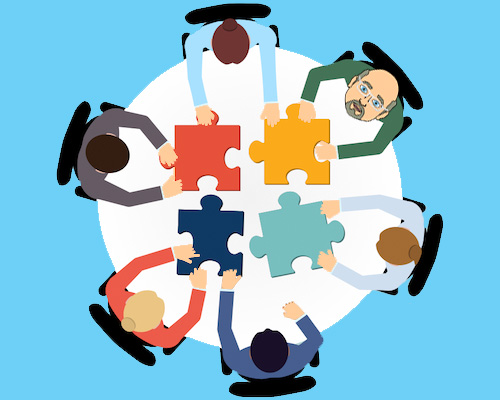 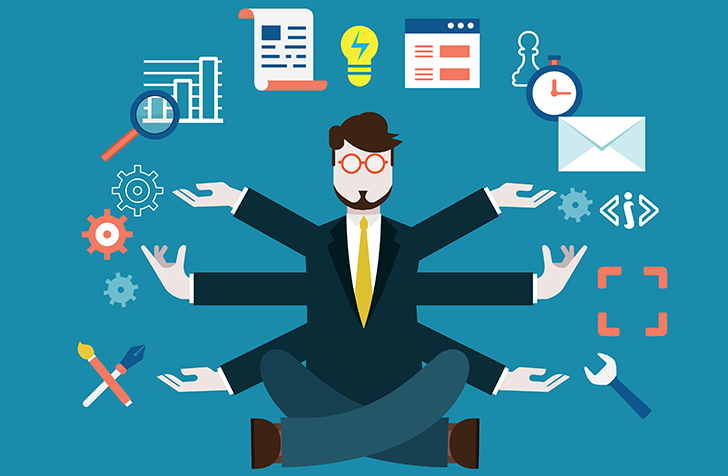 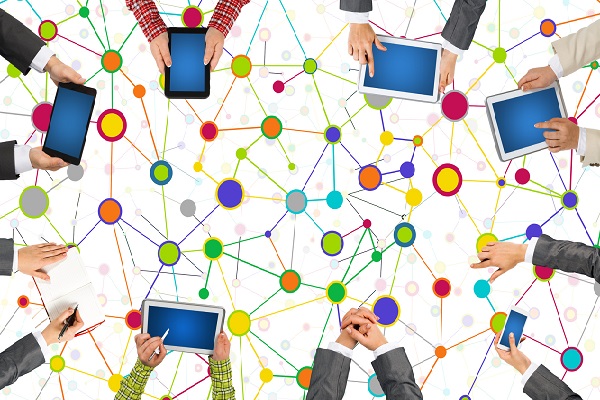 [Speaker Notes: Mevzuat sdü işaret edilebilir.]
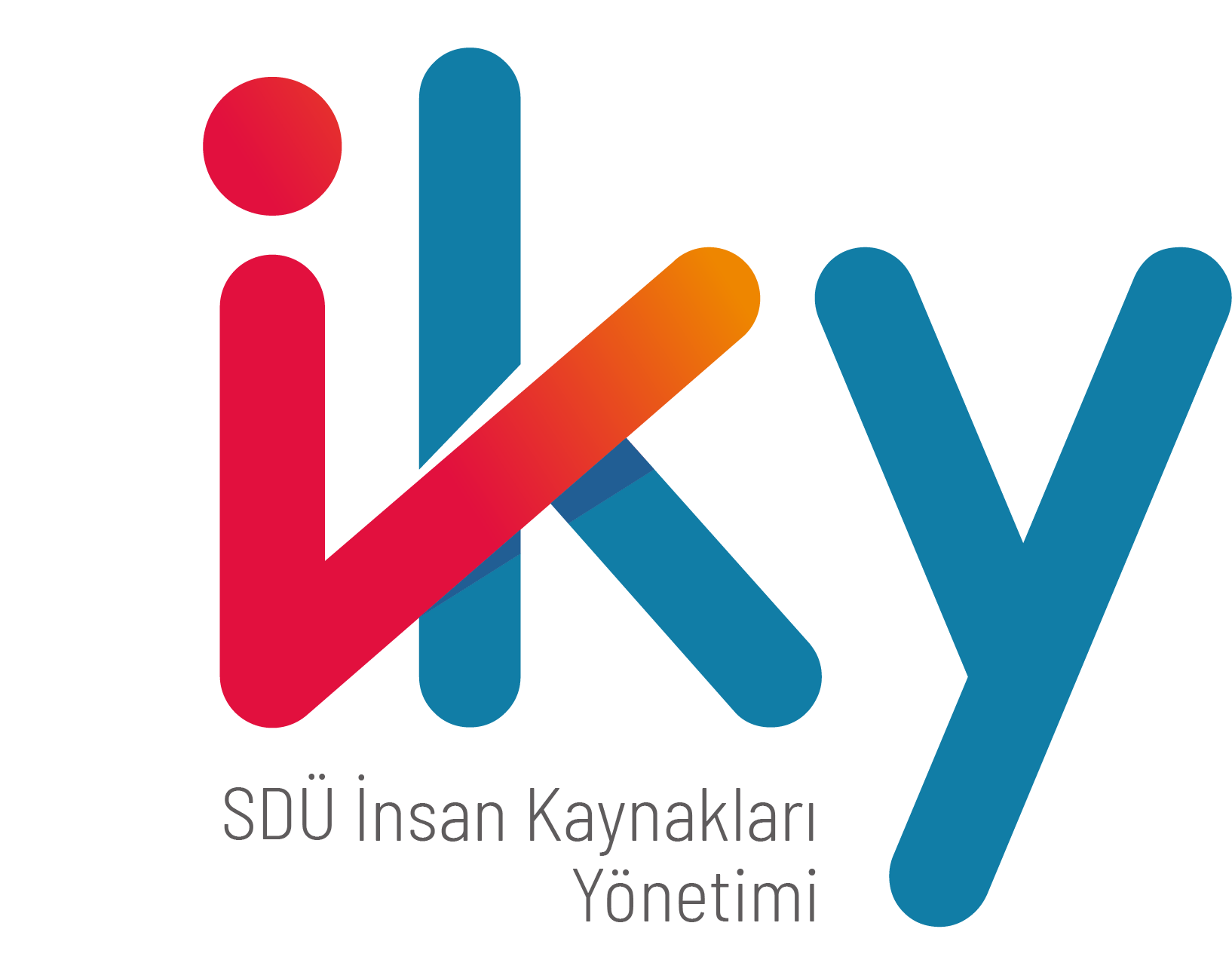 Kariyer Planlama
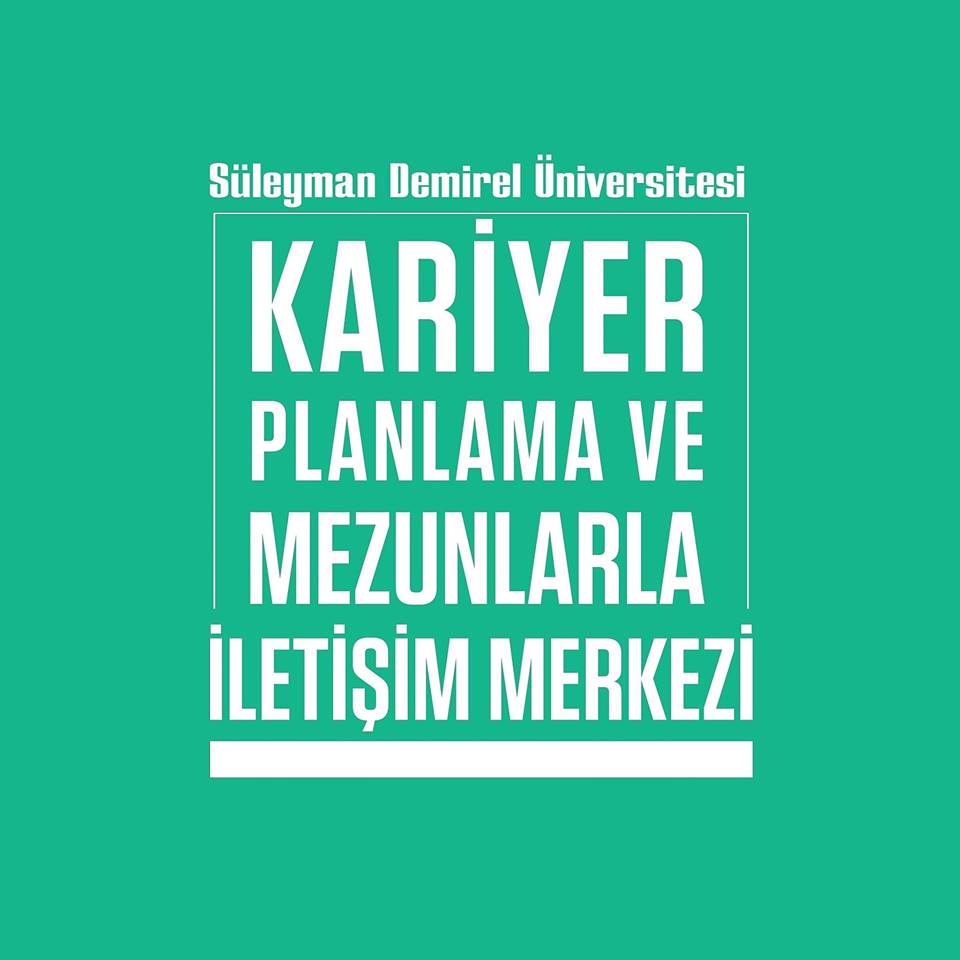 [Speaker Notes: Öğrenciliğimde çok yaşadığım sorun.]
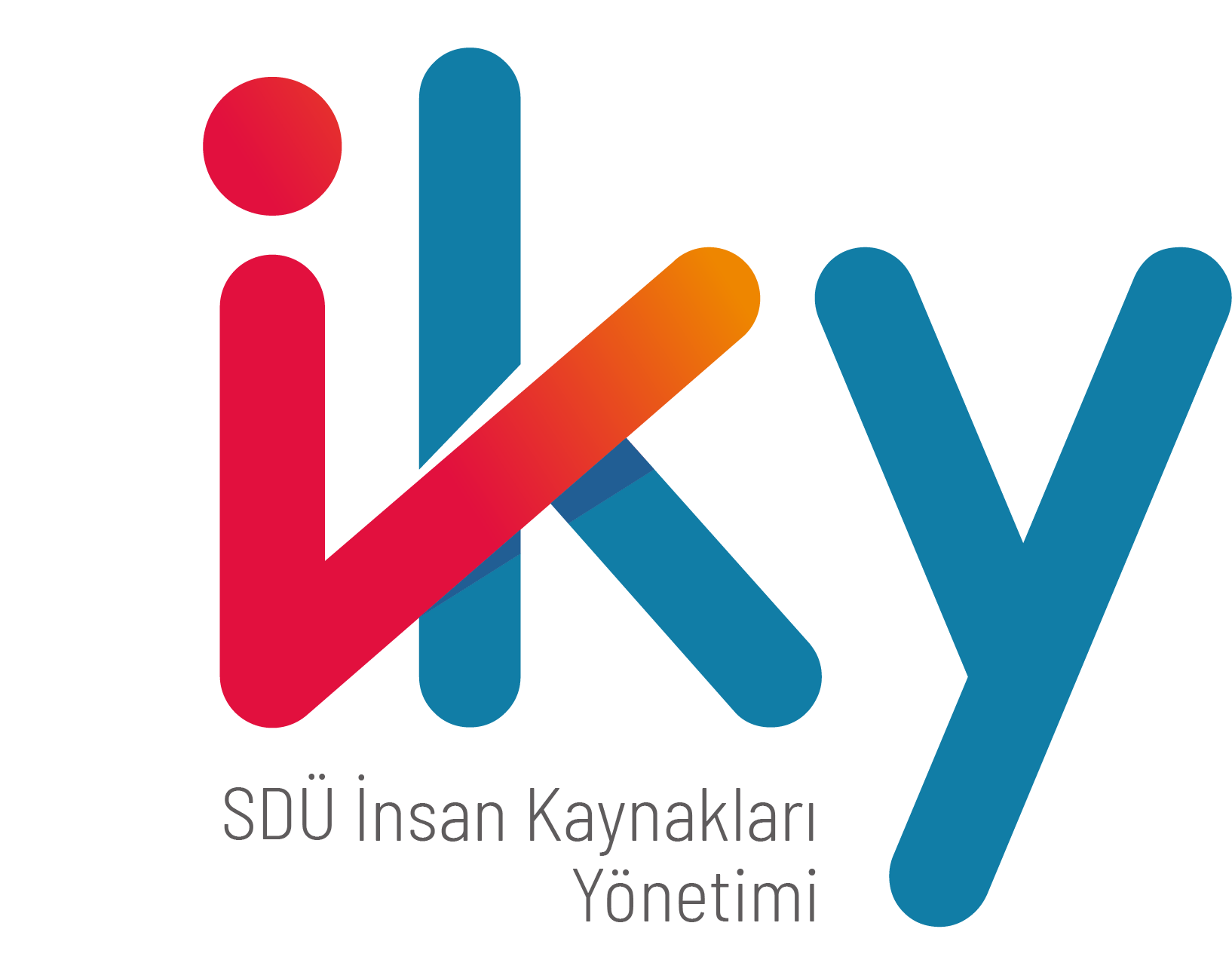 İKY MEZUNU NE İŞ YAPAR?
ÖZEL SEKTÖR
STK’lar
KAMU SEKTÖRÜ
AKADEMİK KARİYER
Eğitim sertifikaları
İKY bilgi sistemi uygulamaları
SAP vb.
Girişimcilik
Kendi işyeri
KPSS,
YDS / Yökdil vb.
İlan takibi
ALES
YDS
GNO
KUMAŞ
İSTEK
AZİM
İMKÂN
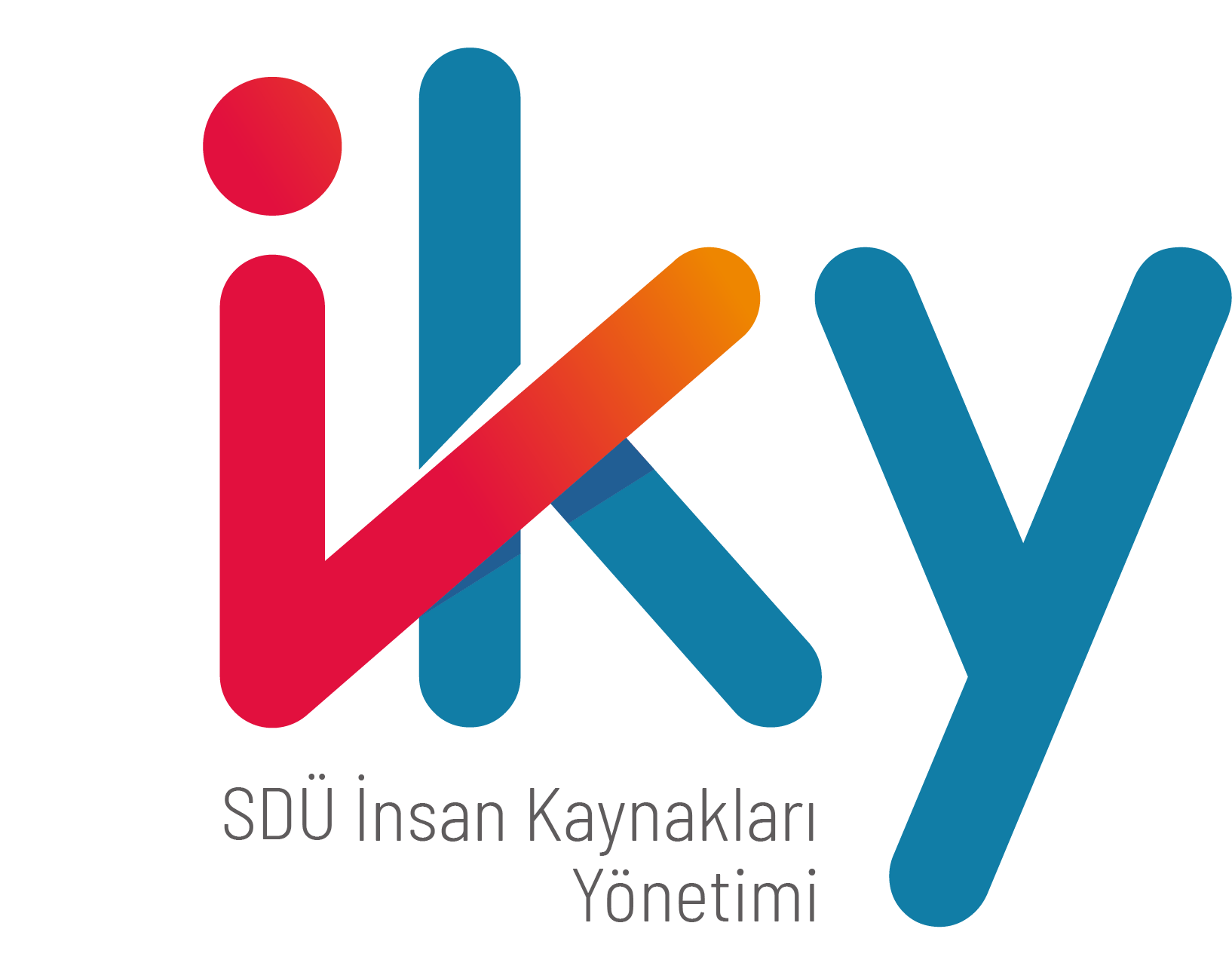 İK’cı Olmak
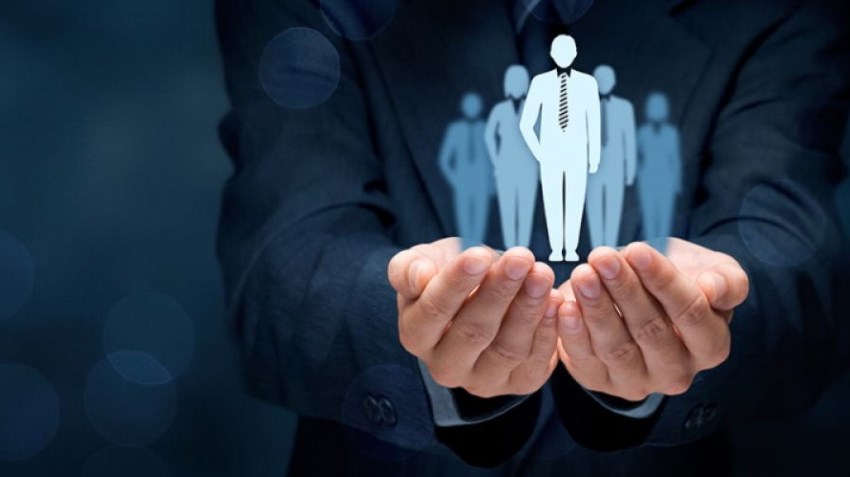 [Speaker Notes: Öğrenciliğimde çok yaşadığım sorun.]
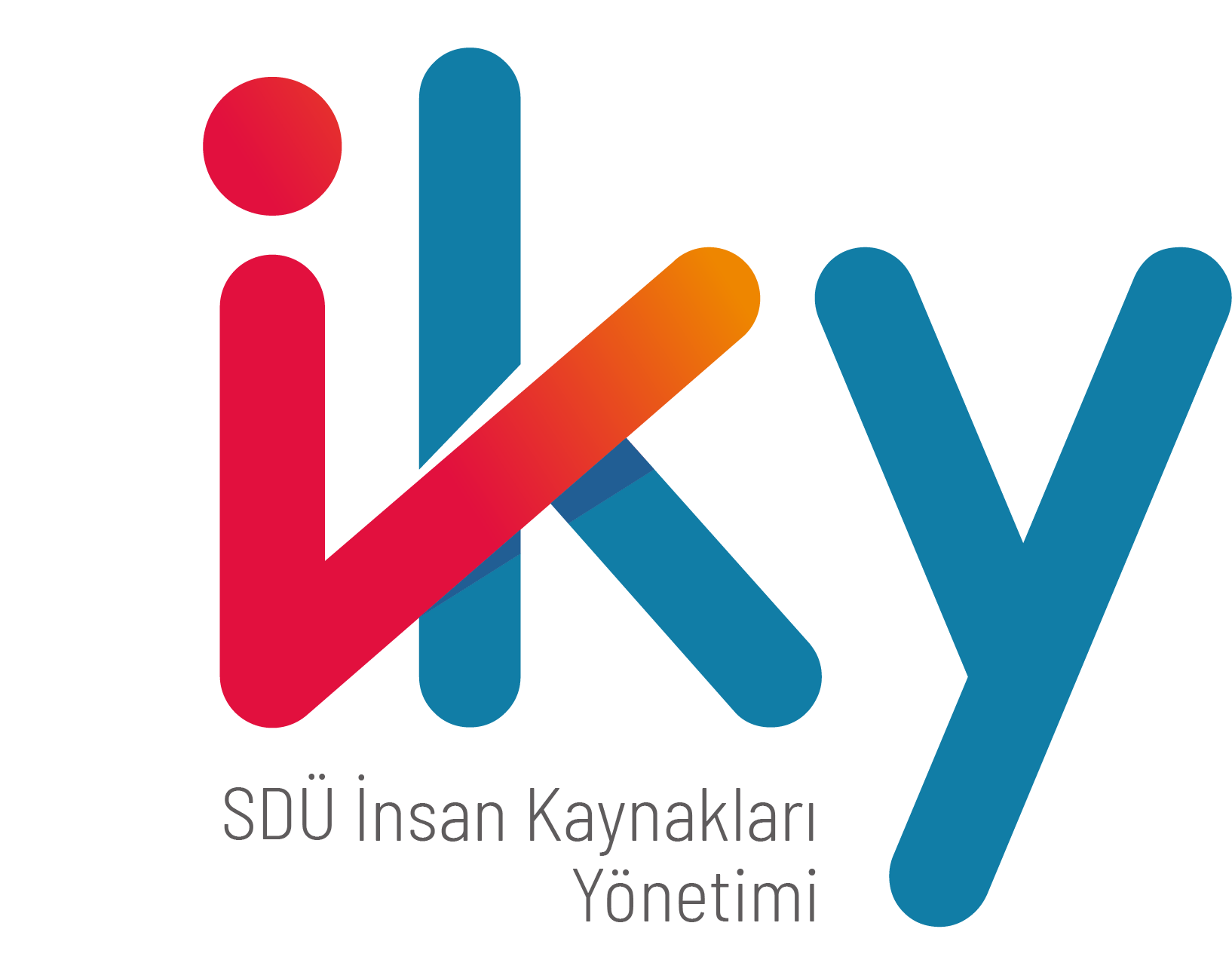 İK’cı SOSYAL OLUR!
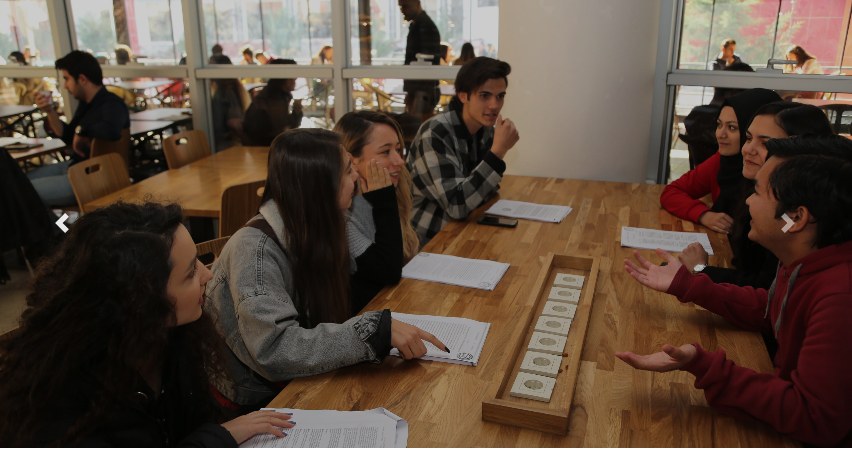 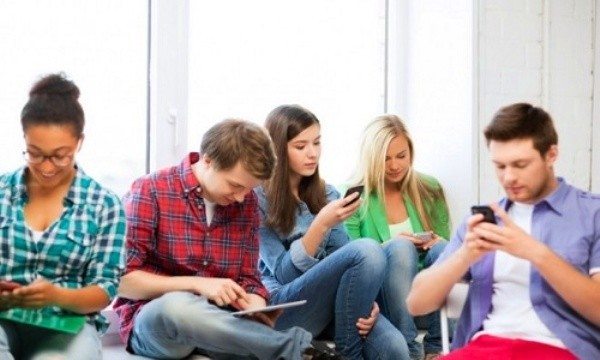 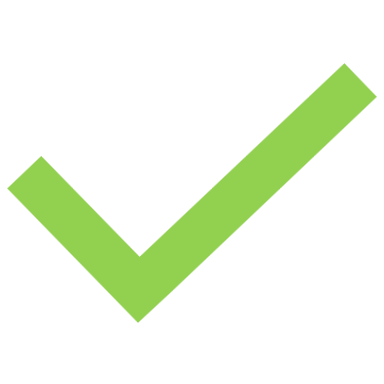 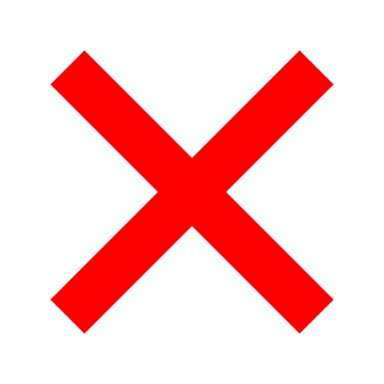 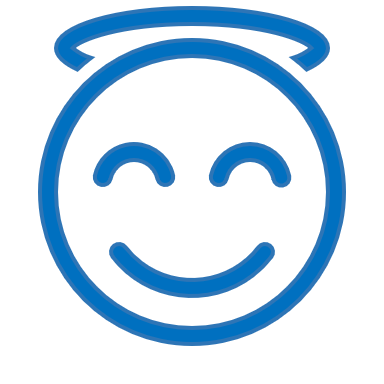 [Speaker Notes: Öğrenciliğimde çok yaşadığım sorun.]
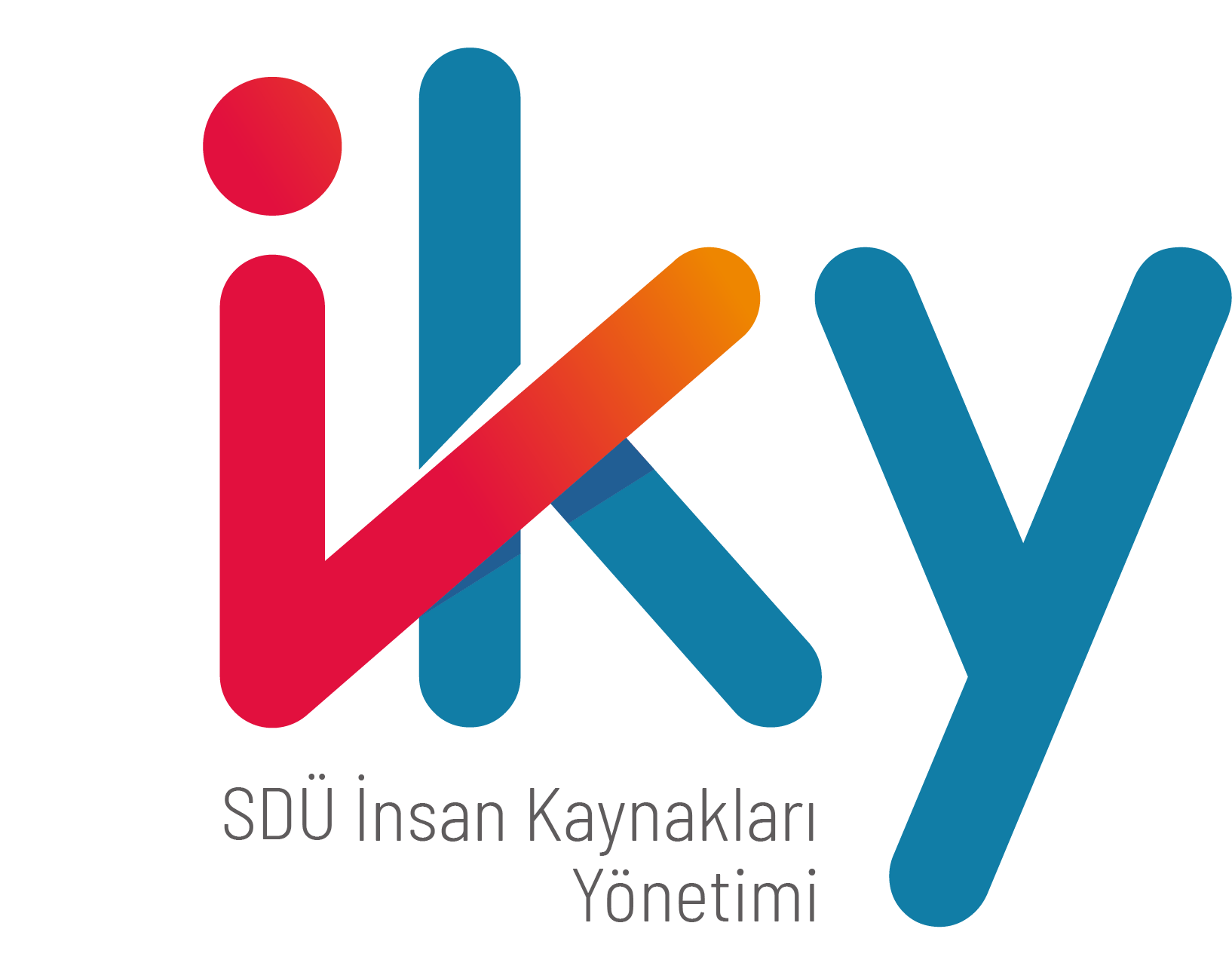 RESMİ DUYURU KANALLARI
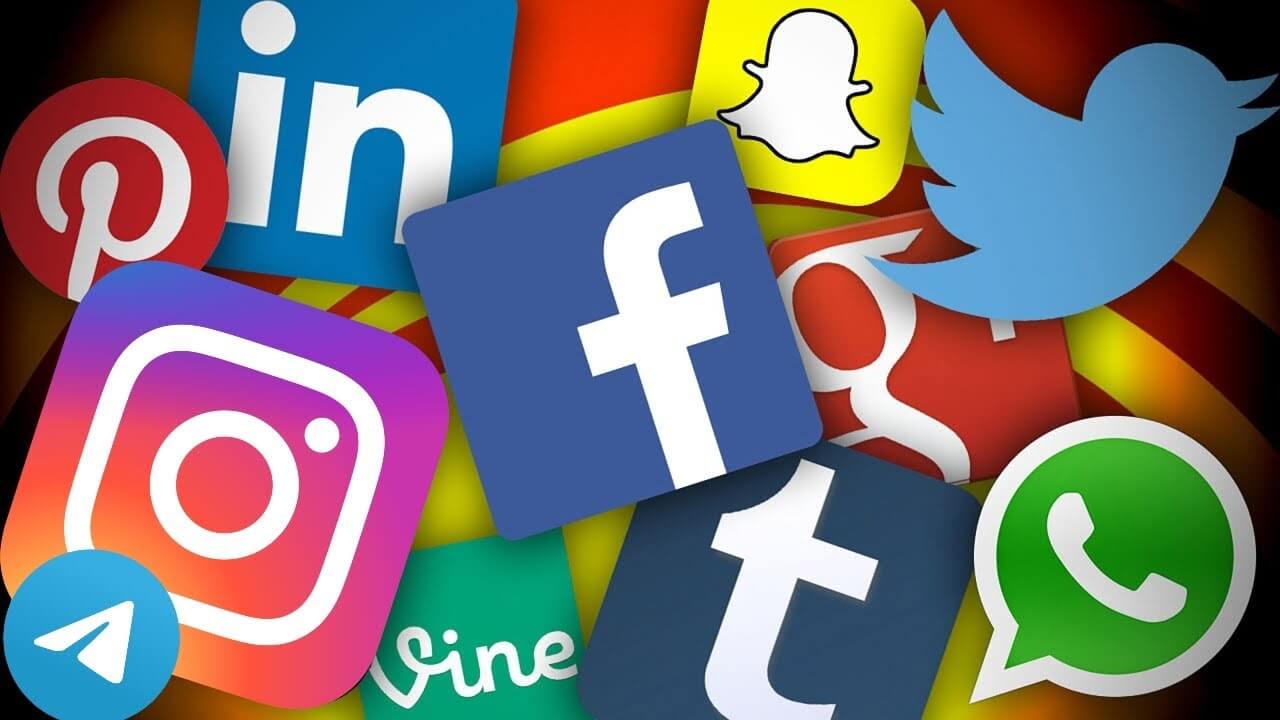 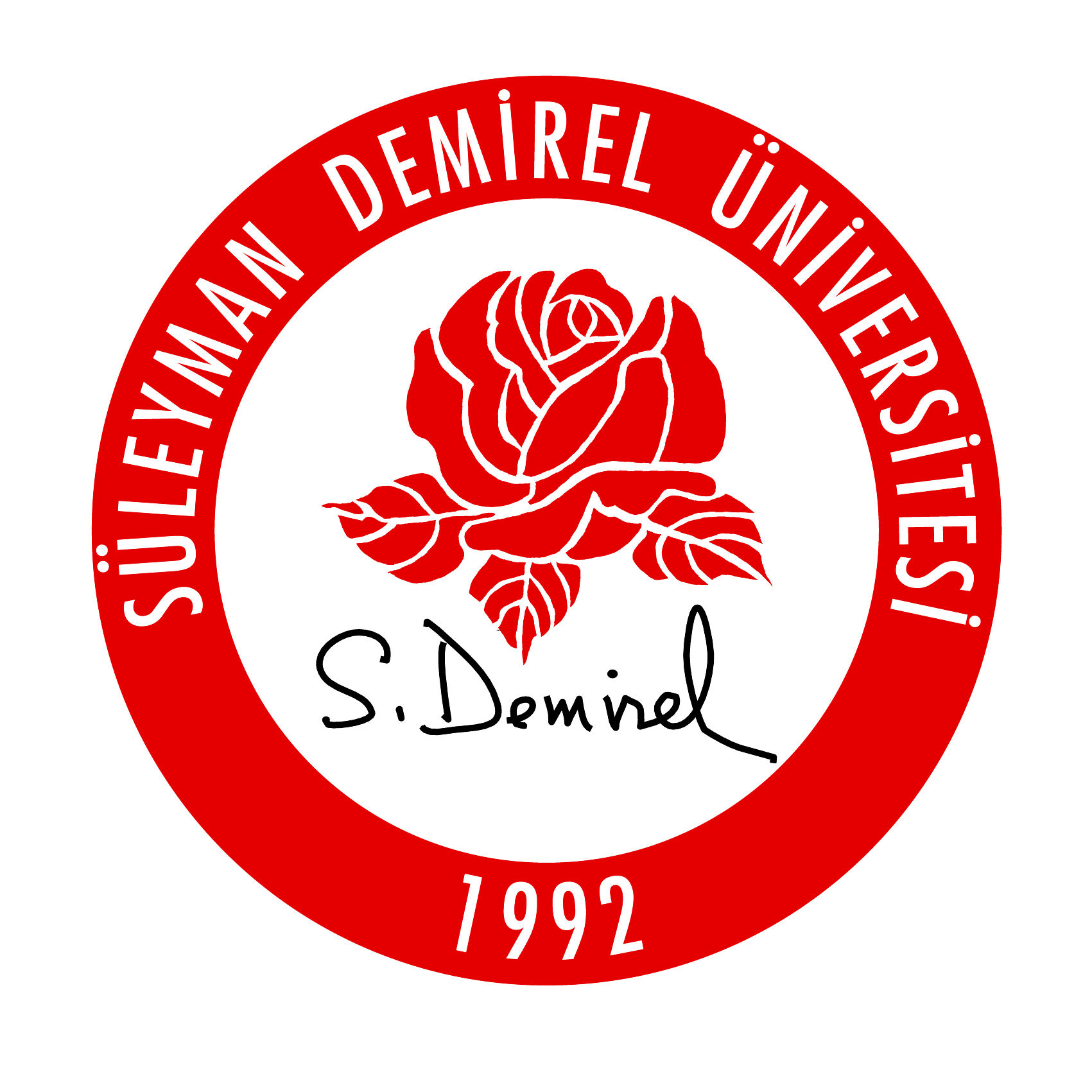 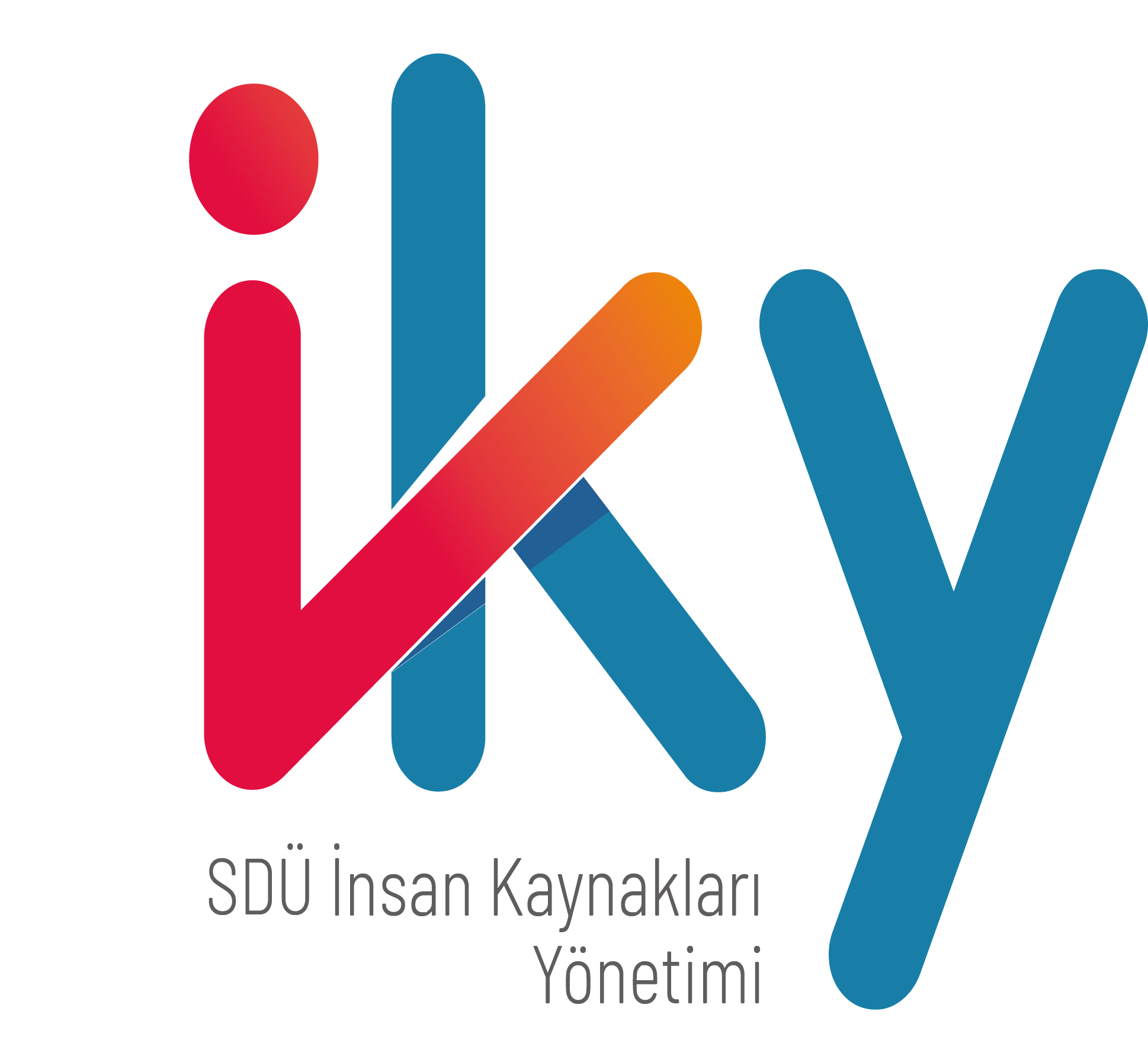 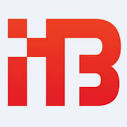 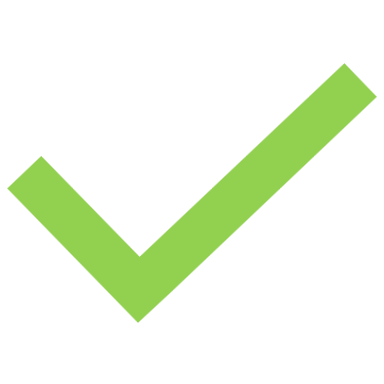 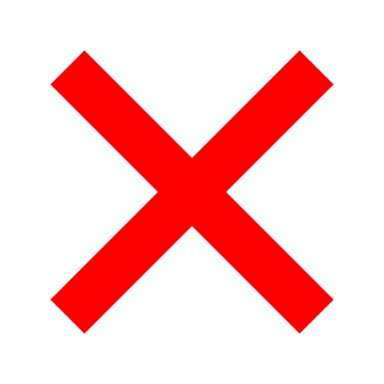 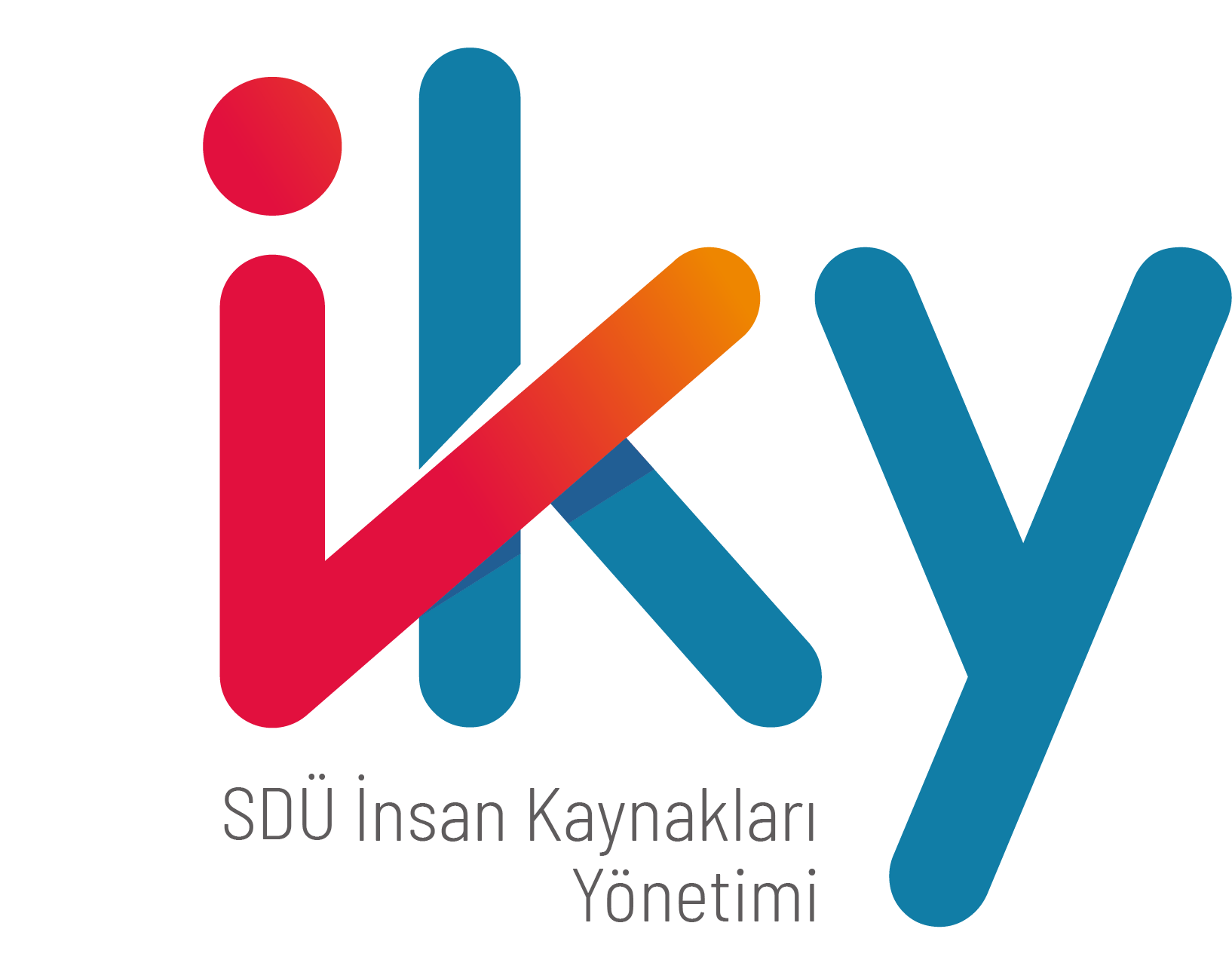 SDÜ BİLGİ MERKEZİ
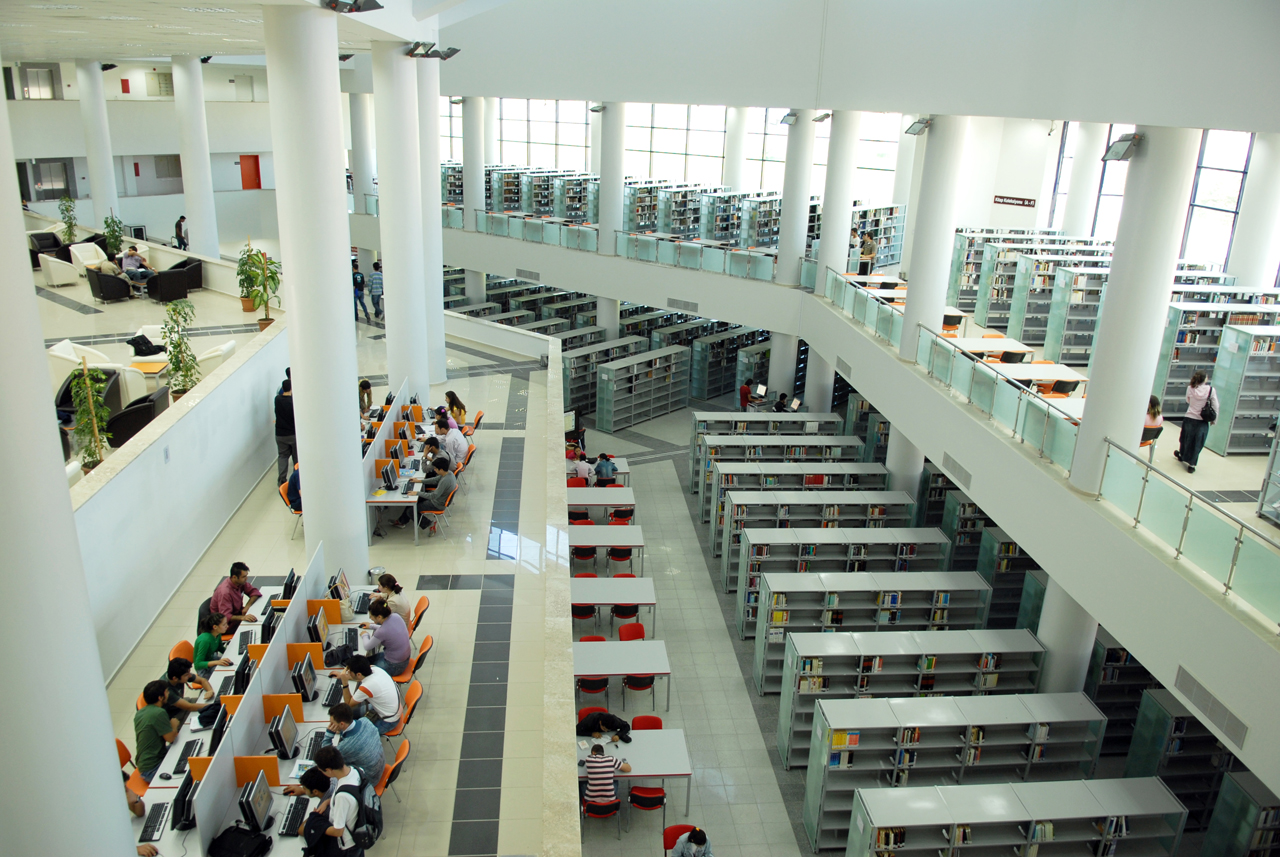 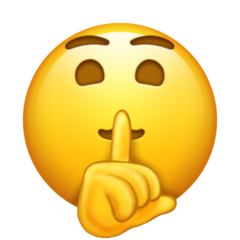 [Speaker Notes: Öğrenciliğimde çok yaşadığım sorun.]
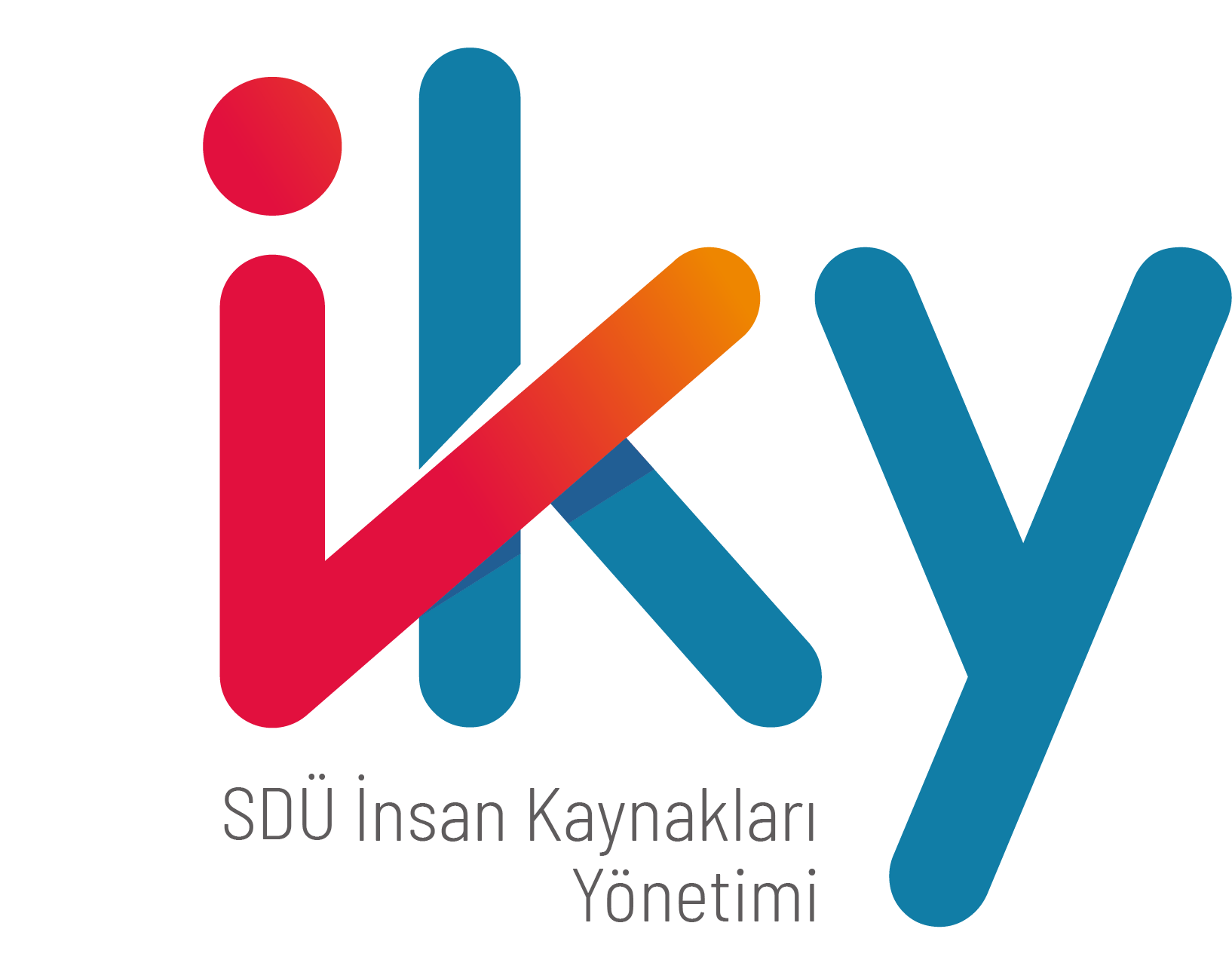 SDÜ BİLGİ MERKEZİ
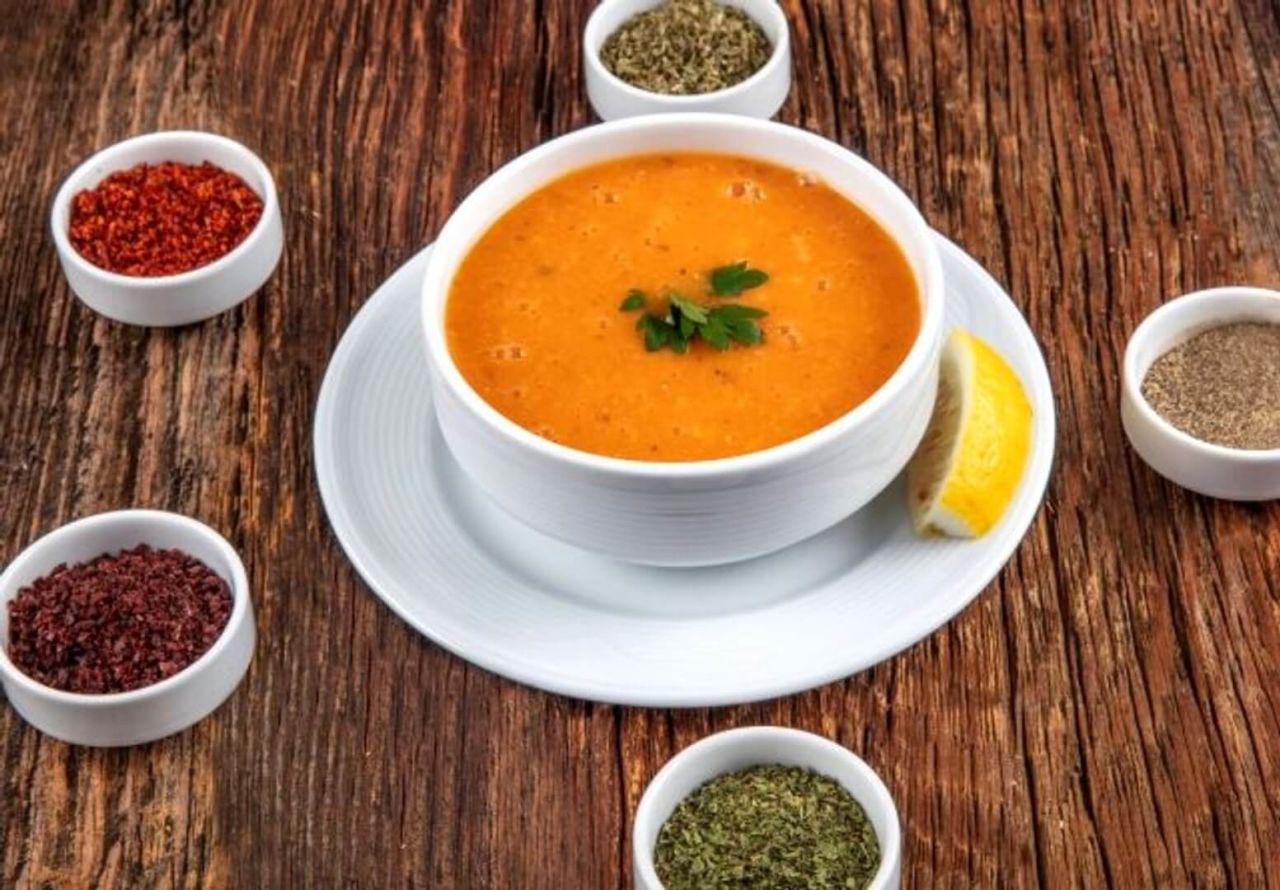 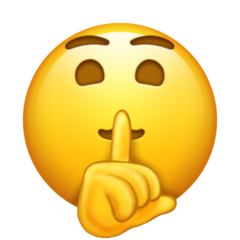 [Speaker Notes: Öğrenciliğimde çok yaşadığım sorun.]
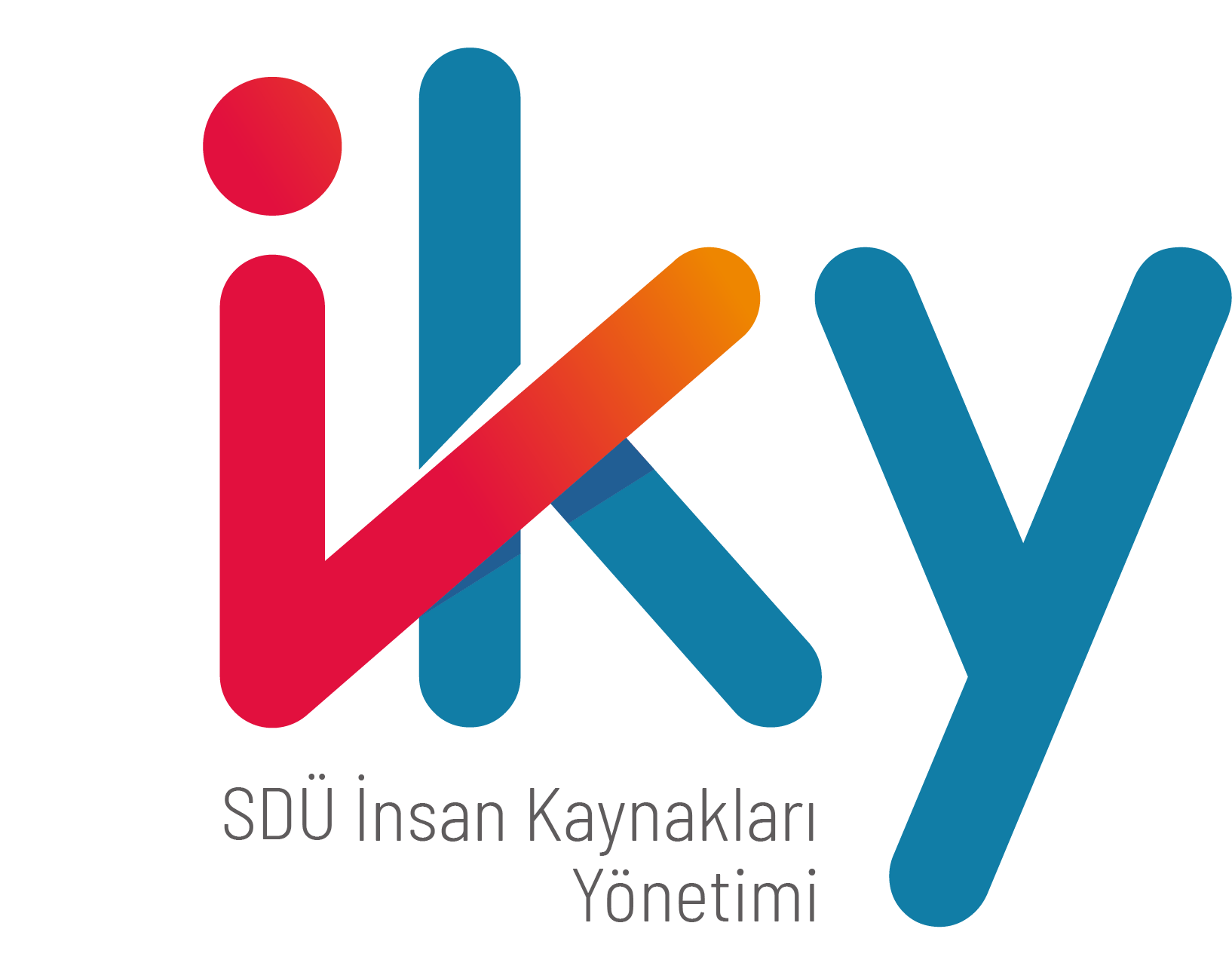 SOSYAL SORUMLULUK PROJELERİ
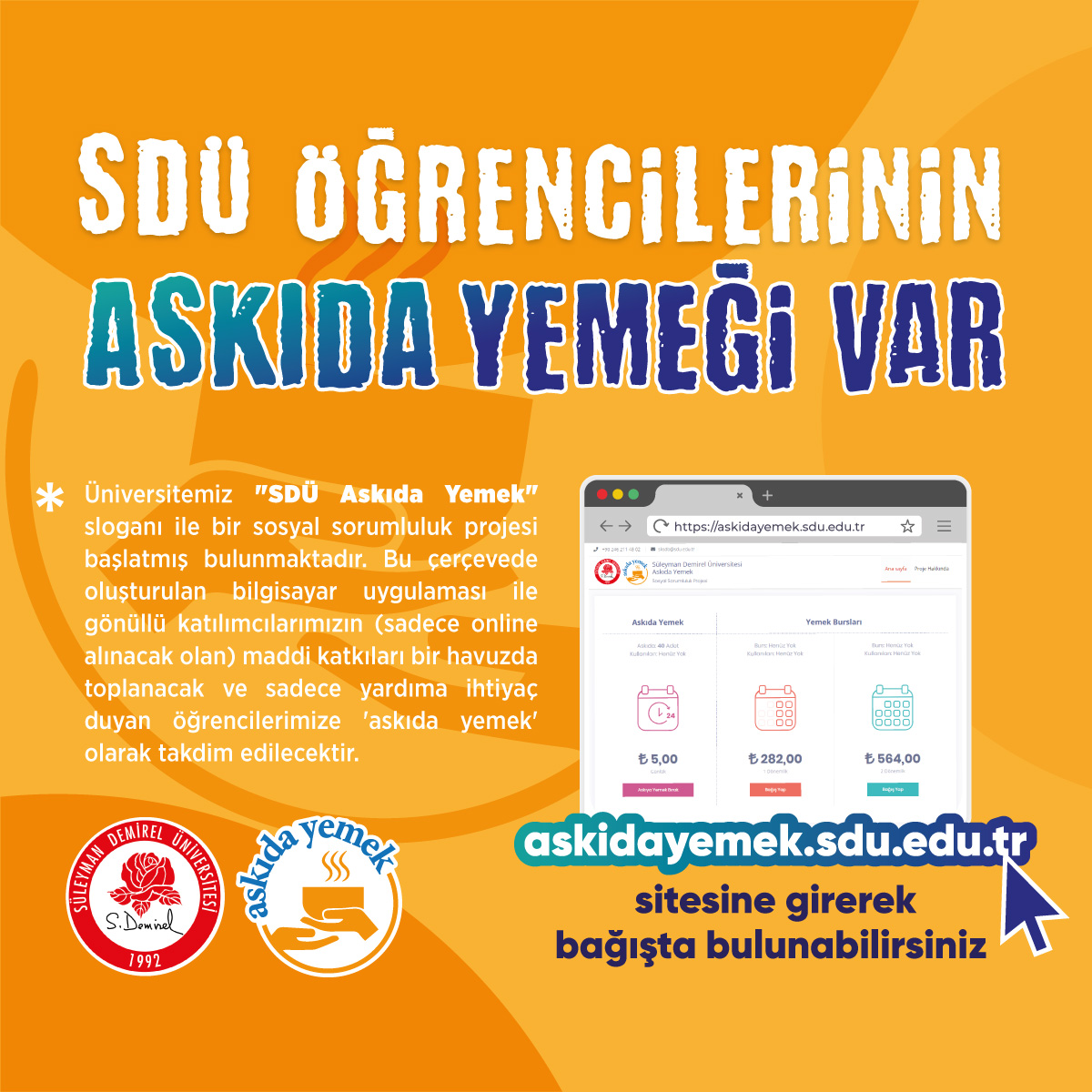 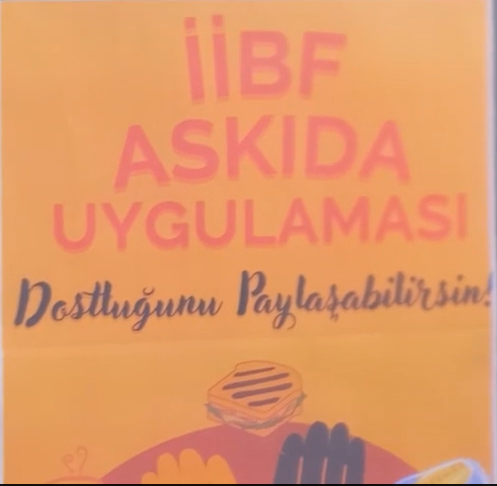 [Speaker Notes: Öğrenciliğimde çok yaşadığım sorun.]
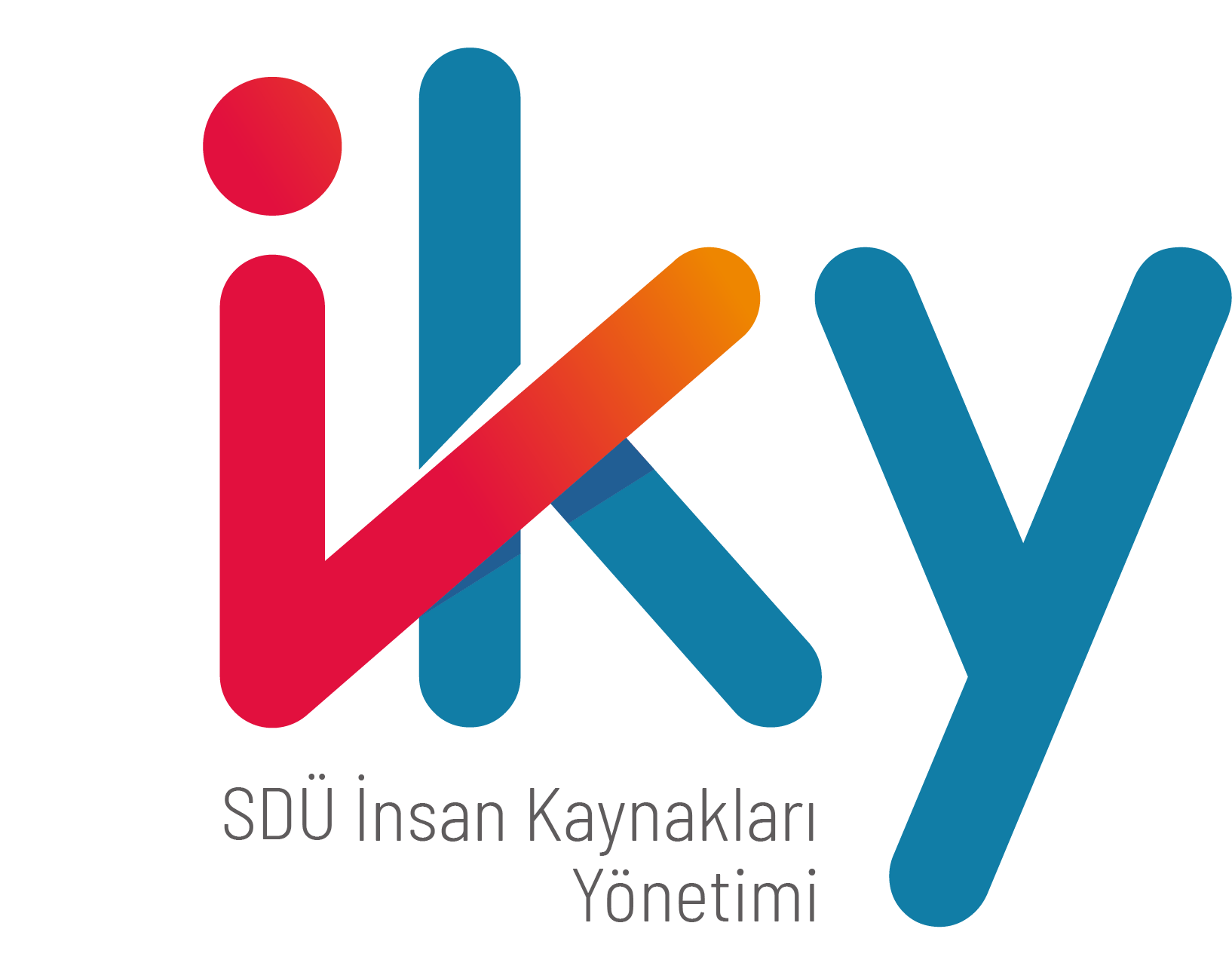 SINAVLARA İLİŞKİN HATIRLATMALAR
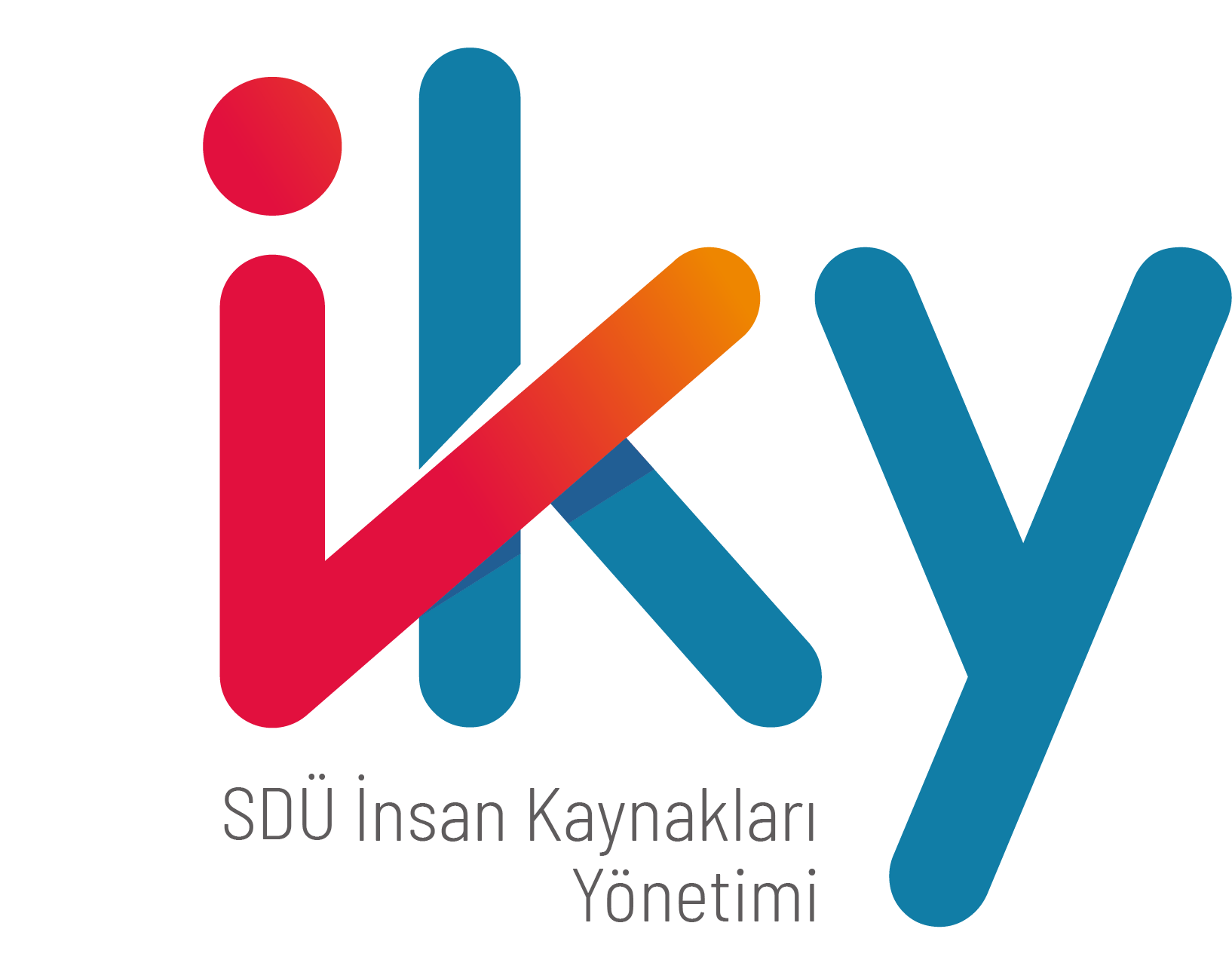 SINAVLARA İLİŞKİN HATIRLATMALAR
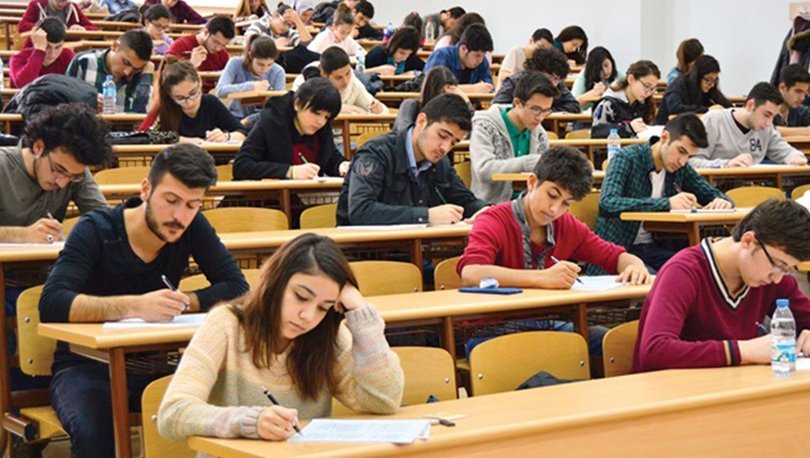 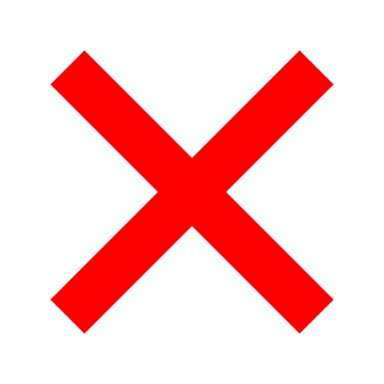 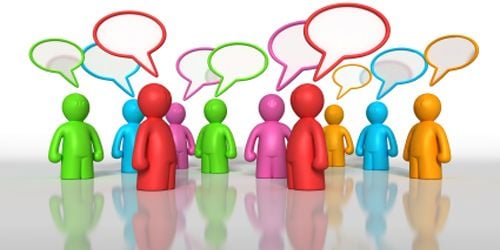 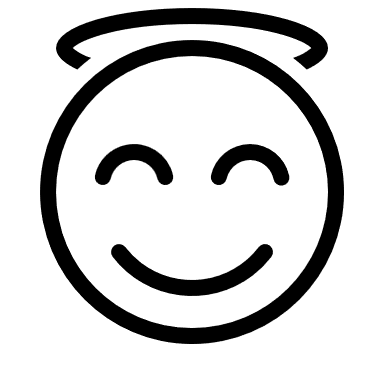 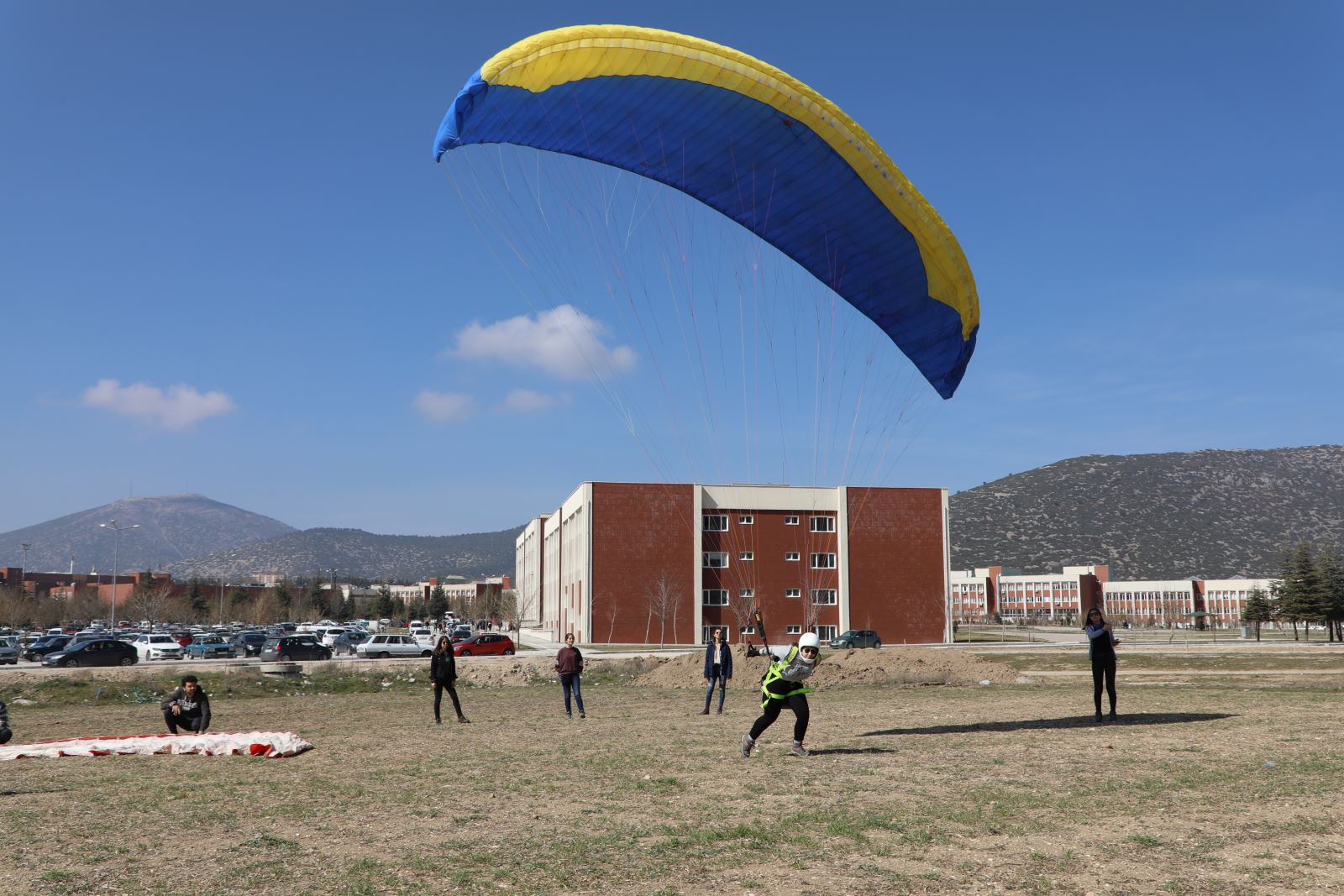 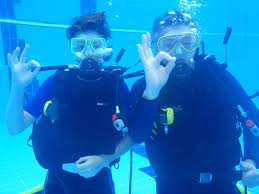 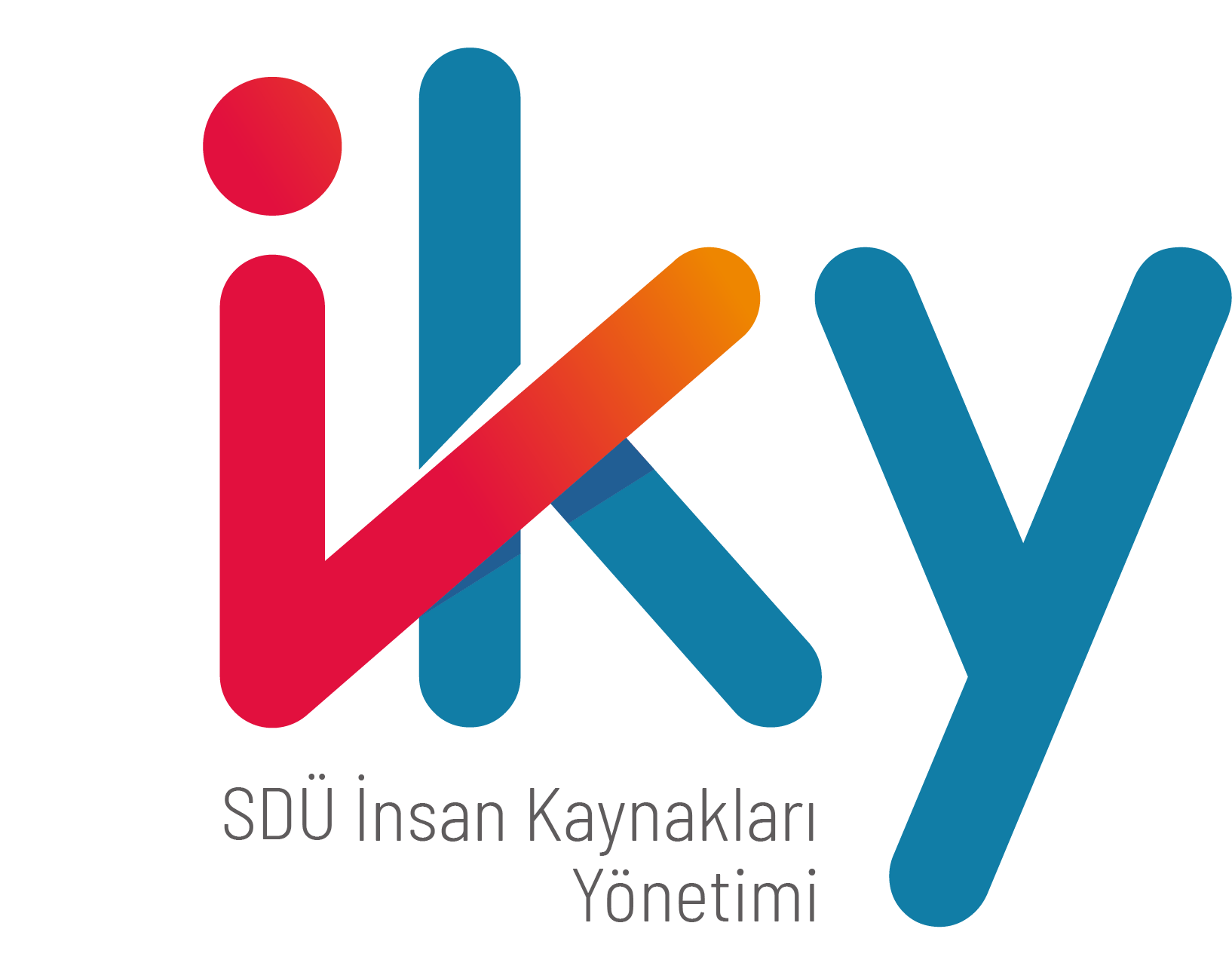 SOSYAL İMKANLAR
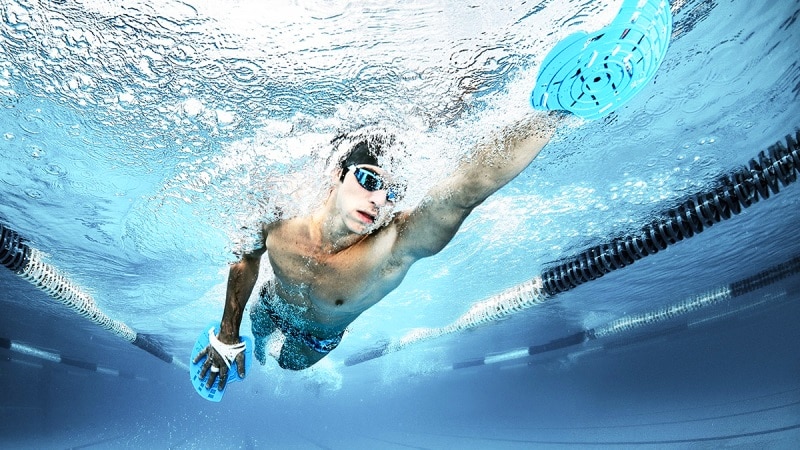 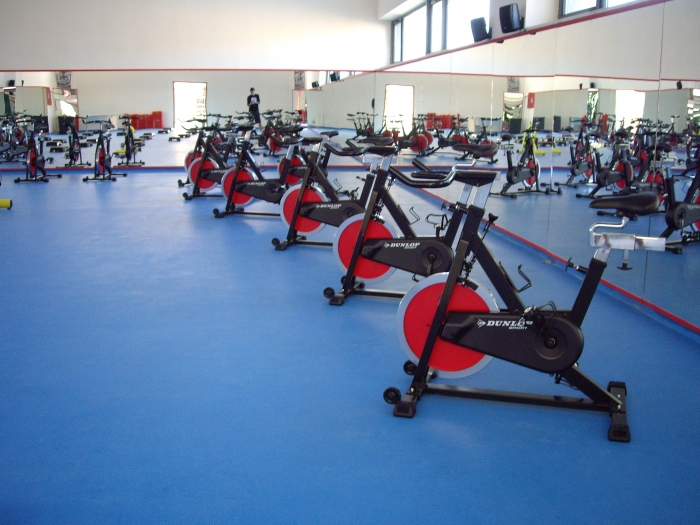 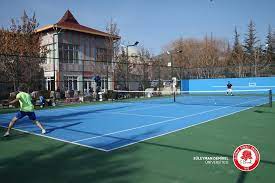 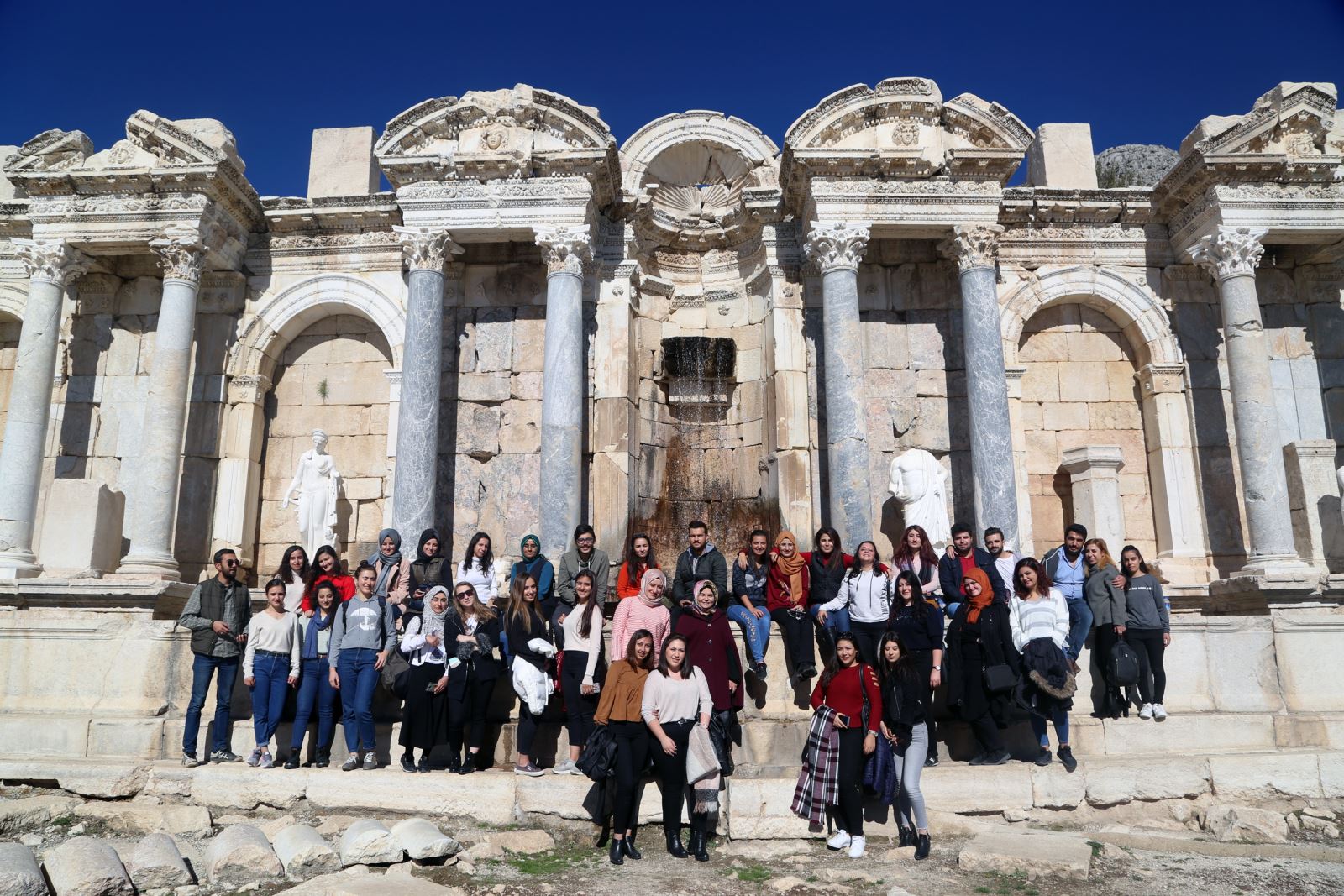 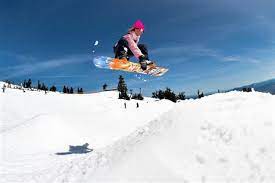 [Speaker Notes: Öğrenciliğimde çok yaşadığım sorun.]
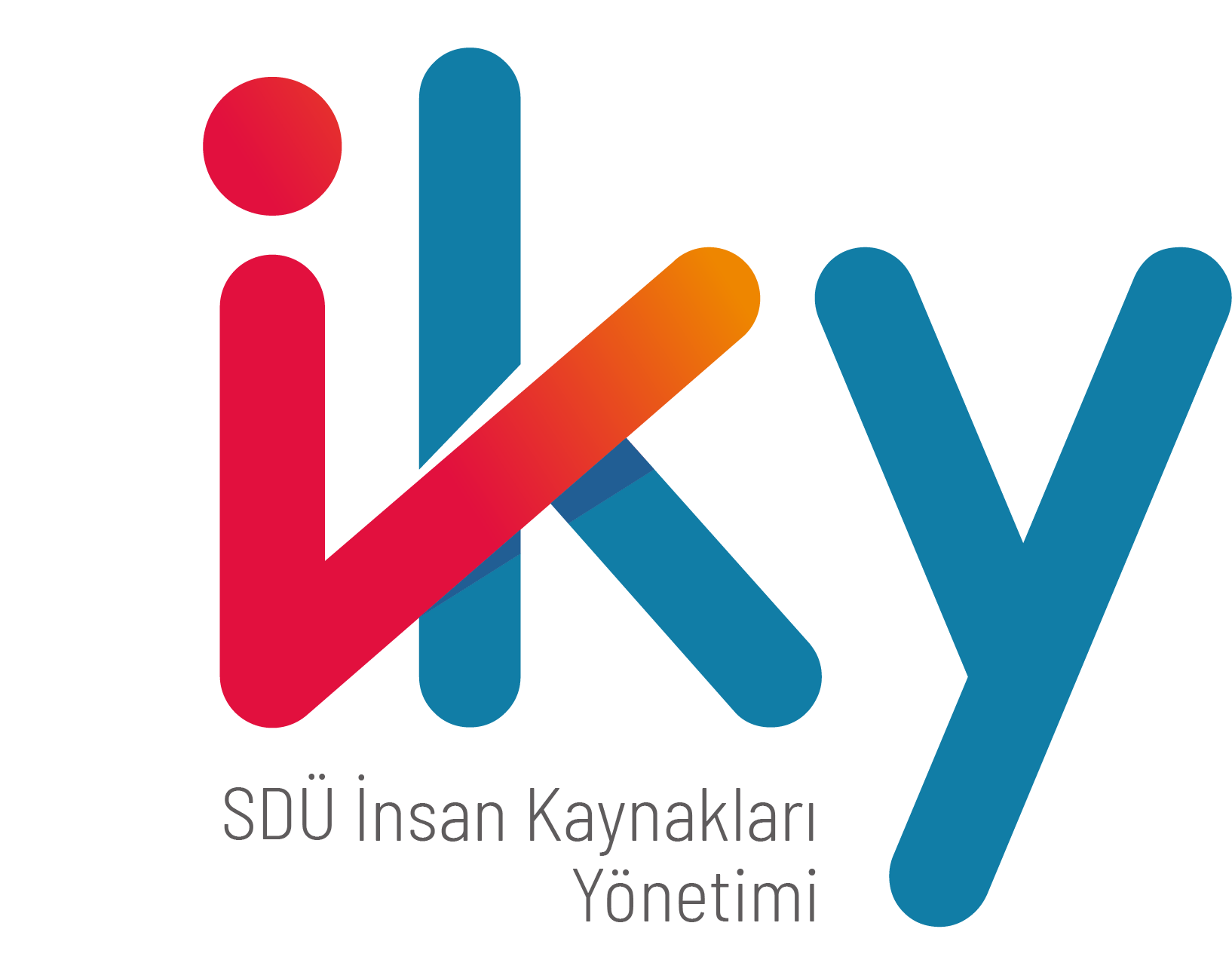 Bazı hatırlatmalar
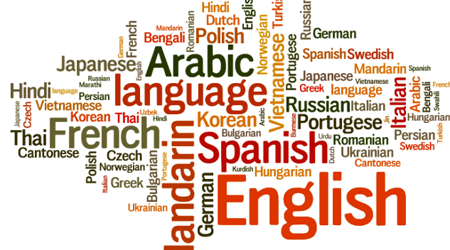 [Speaker Notes: Öğrenciliğimde çok yaşadığım sorun.]
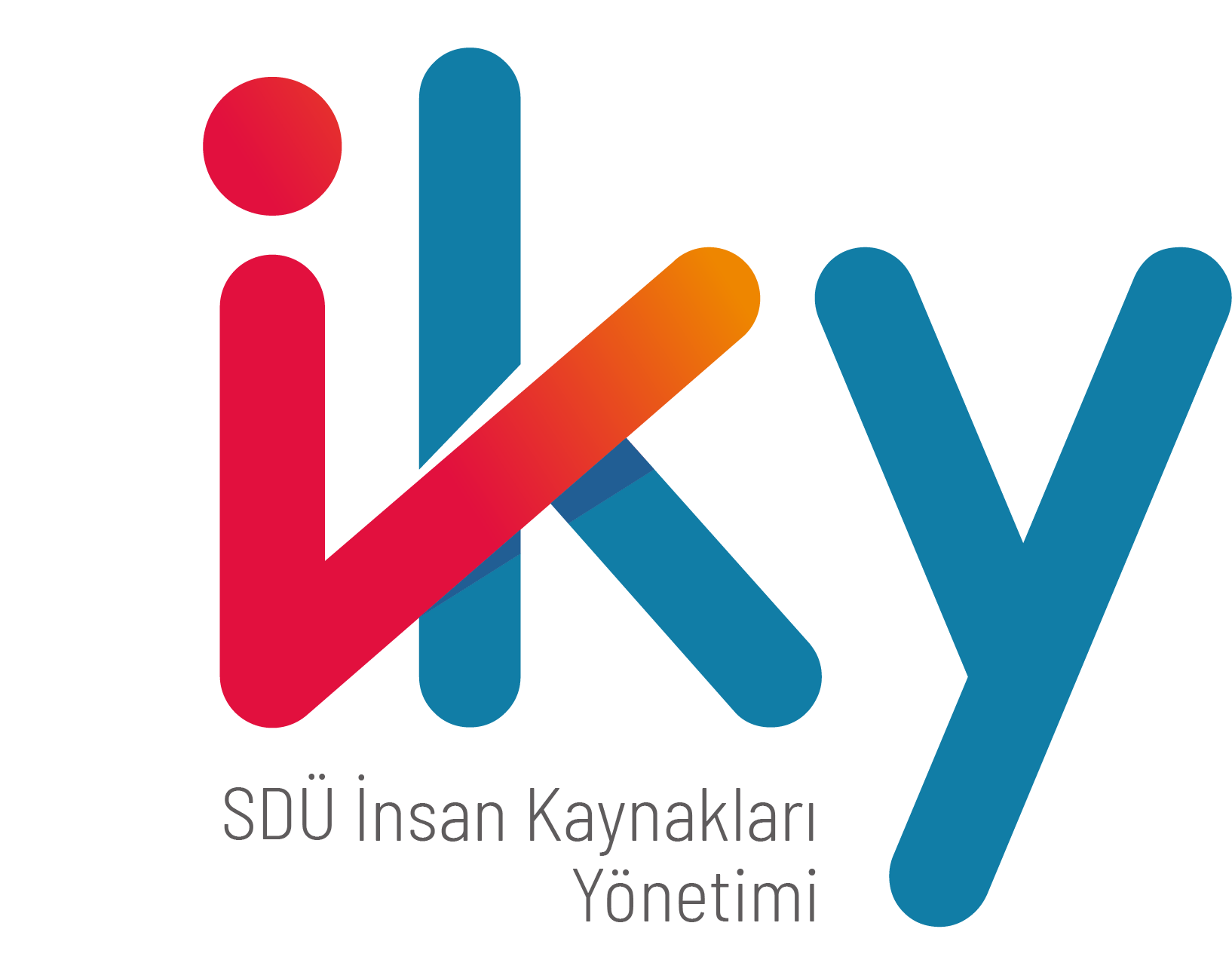 Bazı hatırlatmalar
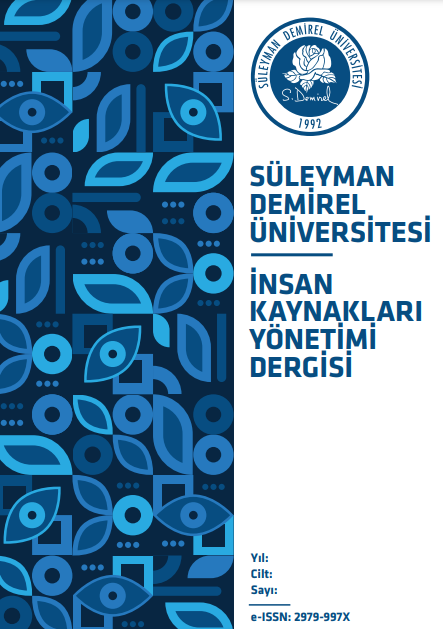 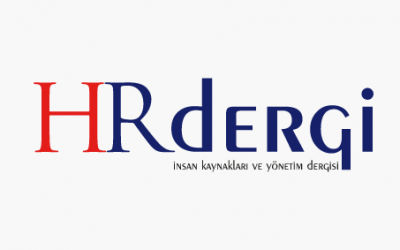 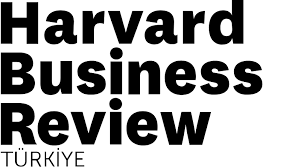 [Speaker Notes: Öğrenciliğimde çok yaşadığım sorun.]
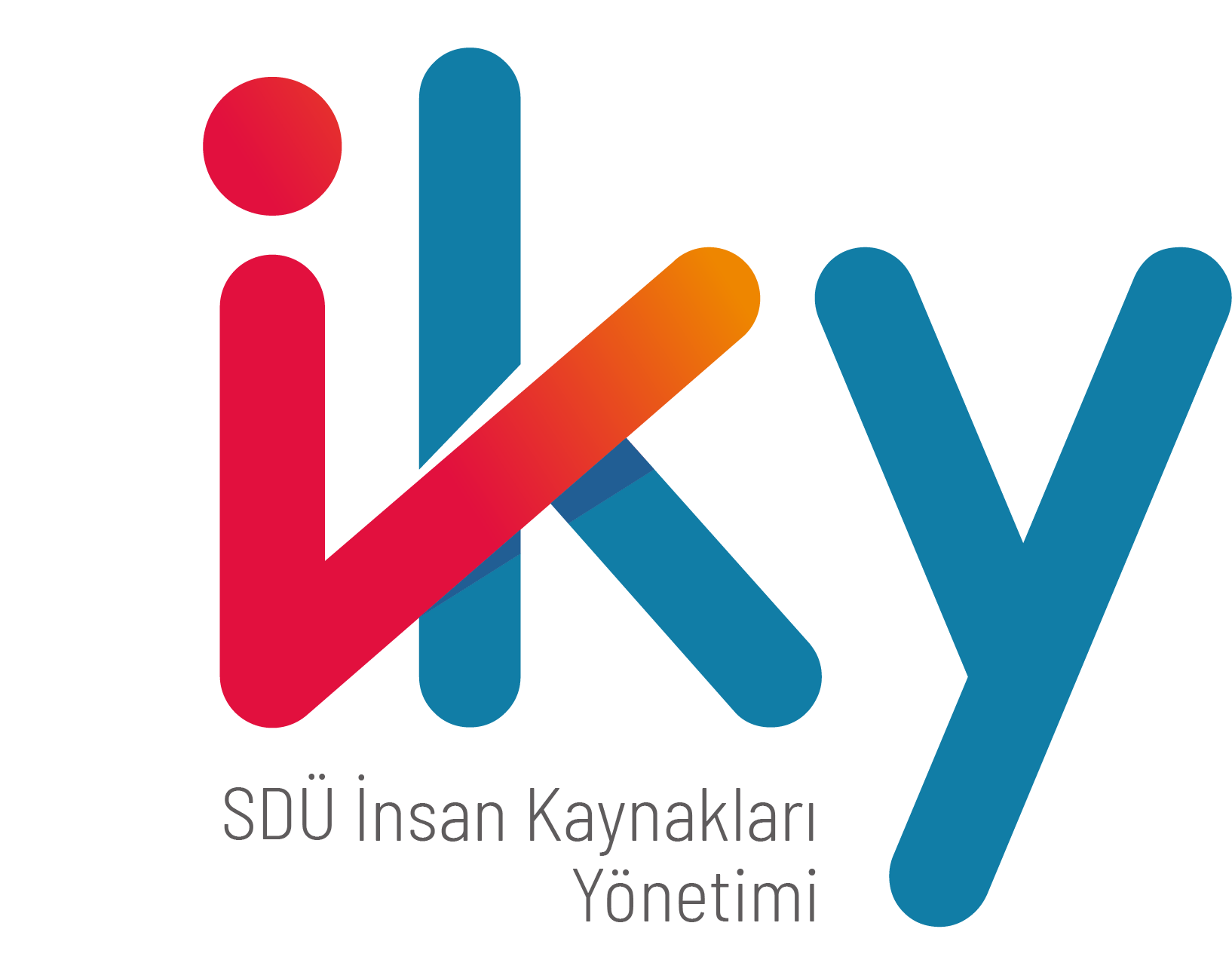 Bazı hatırlatmalar
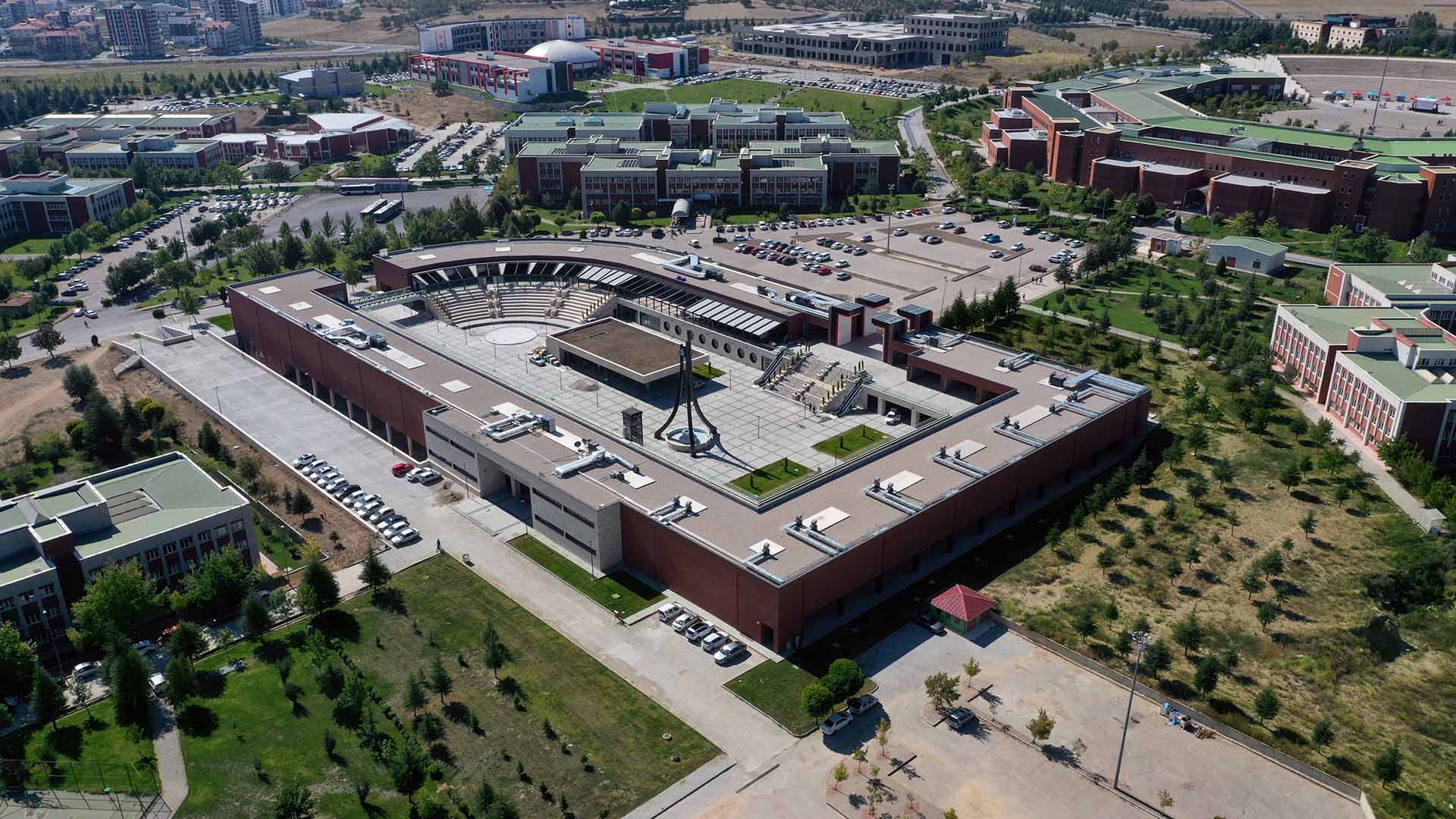 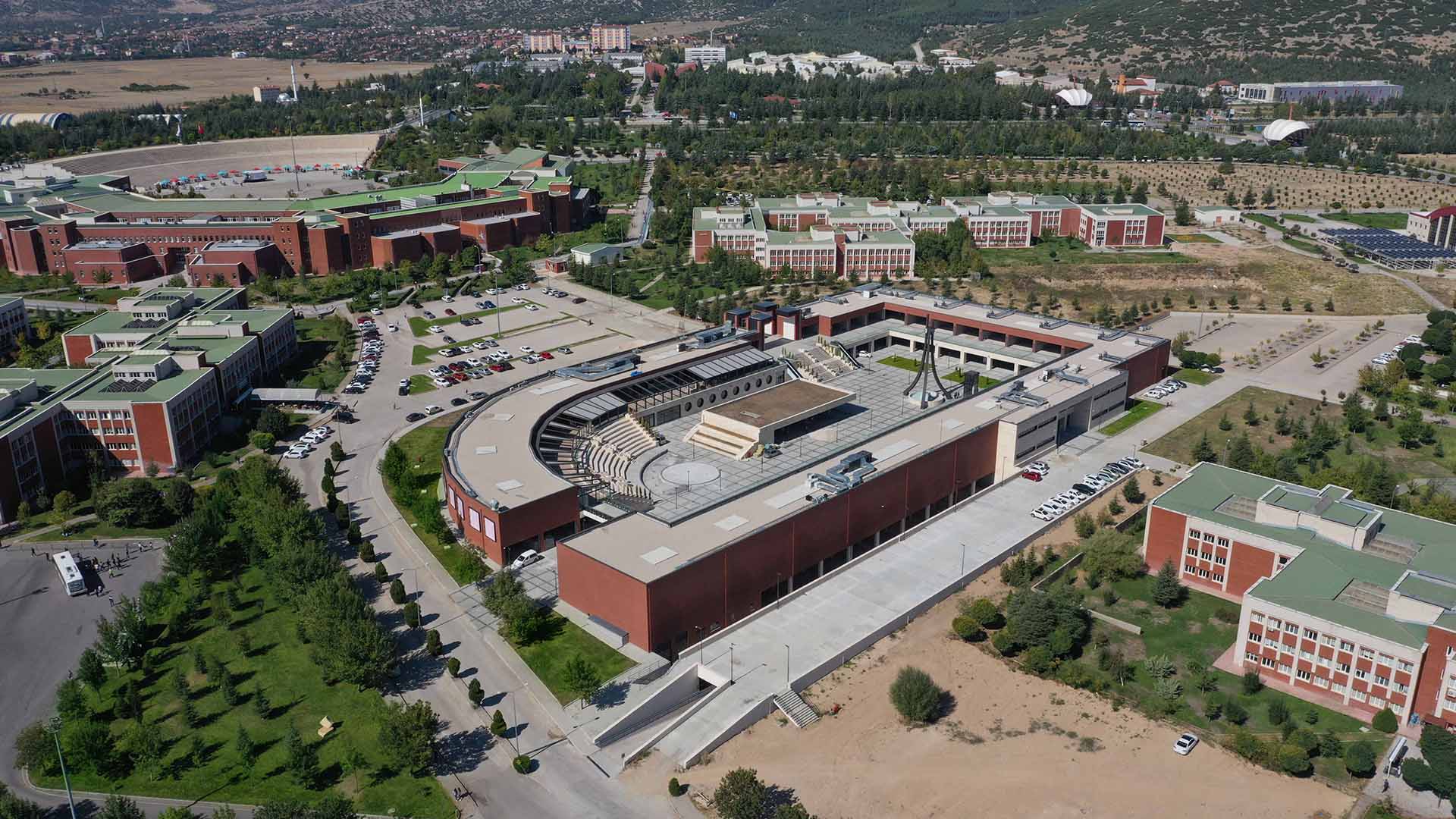 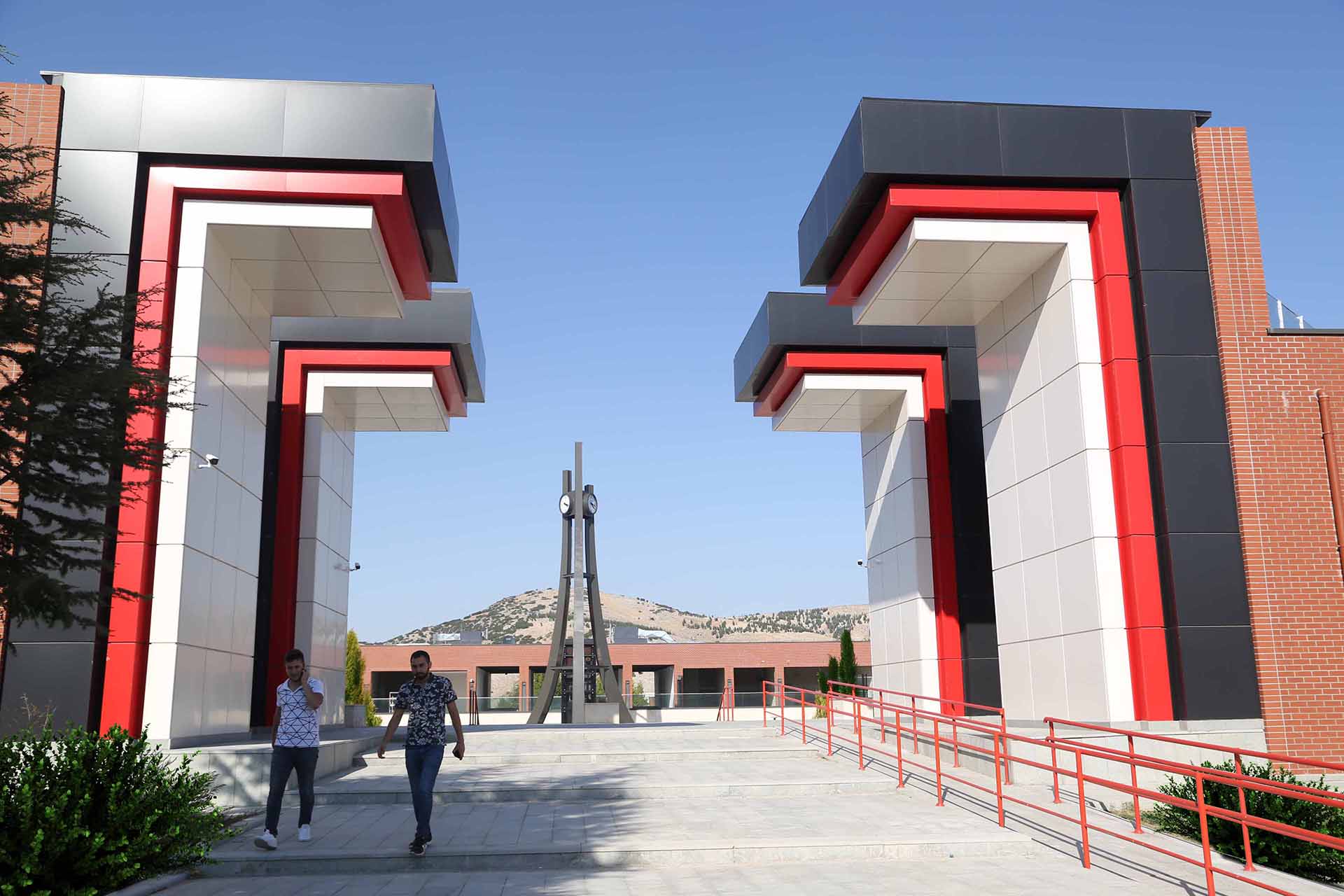 [Speaker Notes: Öğrenciliğimde çok yaşadığım sorun.]
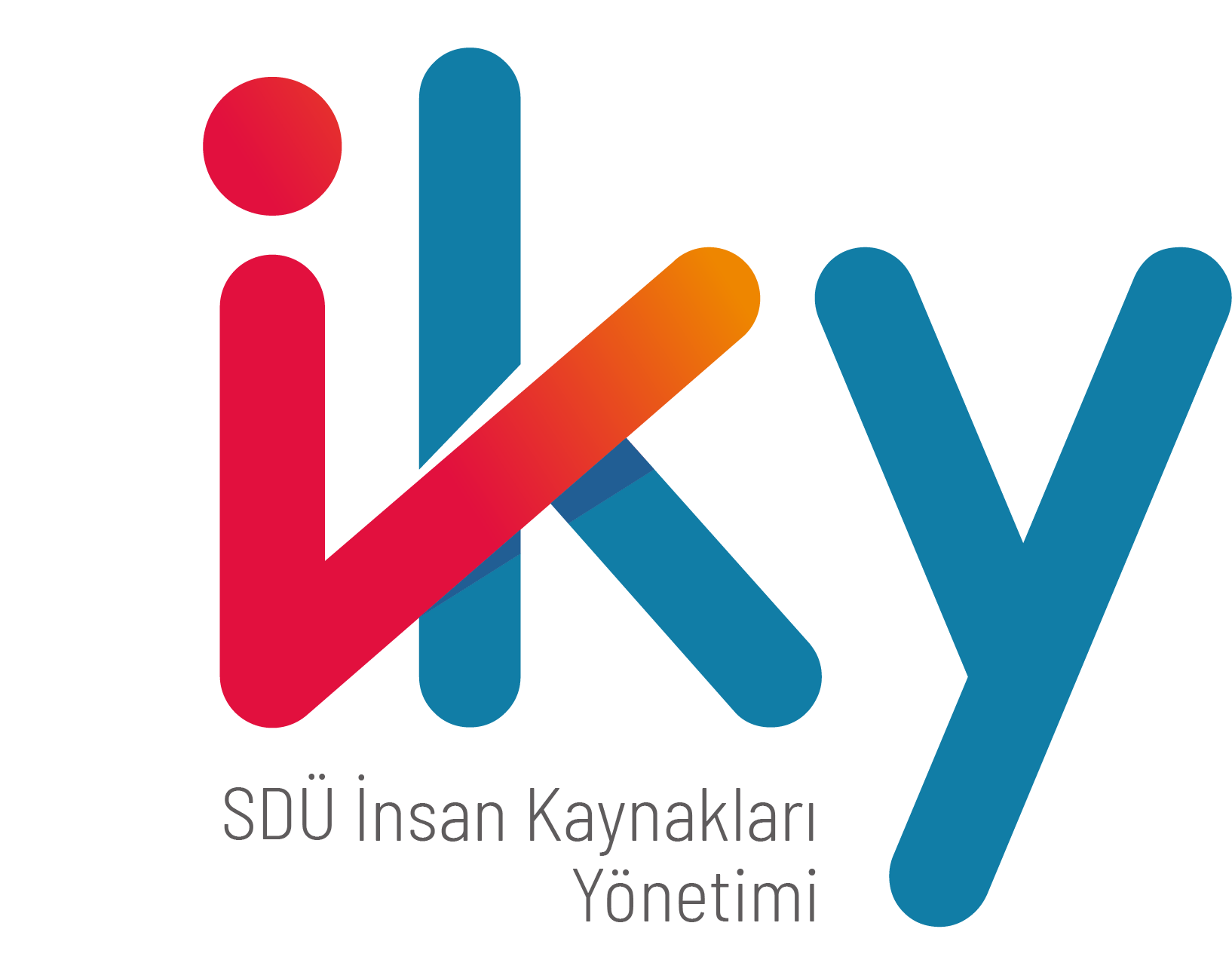 Bazı hatırlatmalar
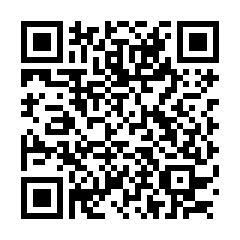 [Speaker Notes: Öğrenciliğimde çok yaşadığım sorun.]
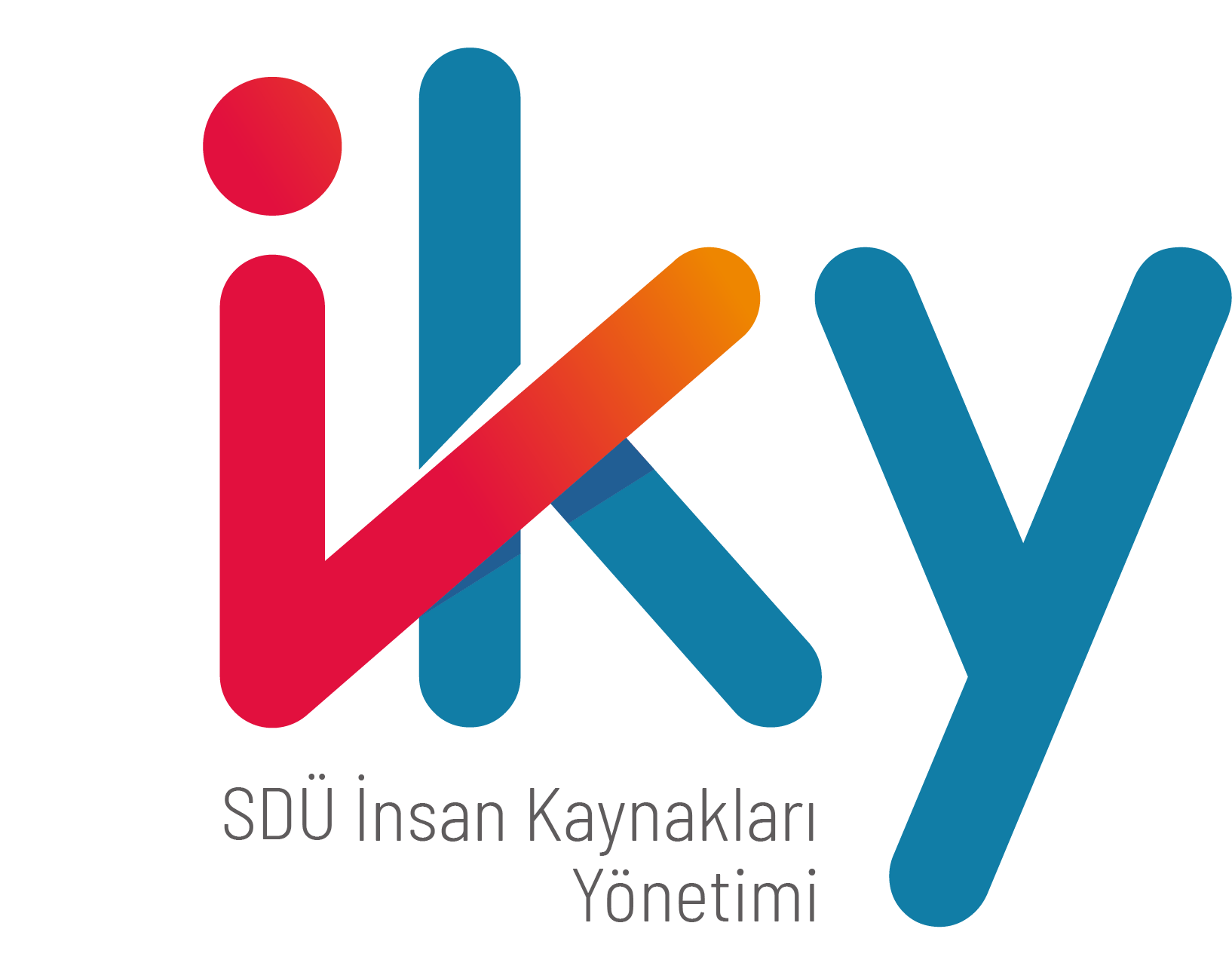 Son notlar
[Speaker Notes: Ünilerin arasında zaten aralarında fark yok
Kaşık kaşık, çatal çatal
Merkezi derslikler, anfi, GSF’nin orada öğrenci küluplerine gidin]
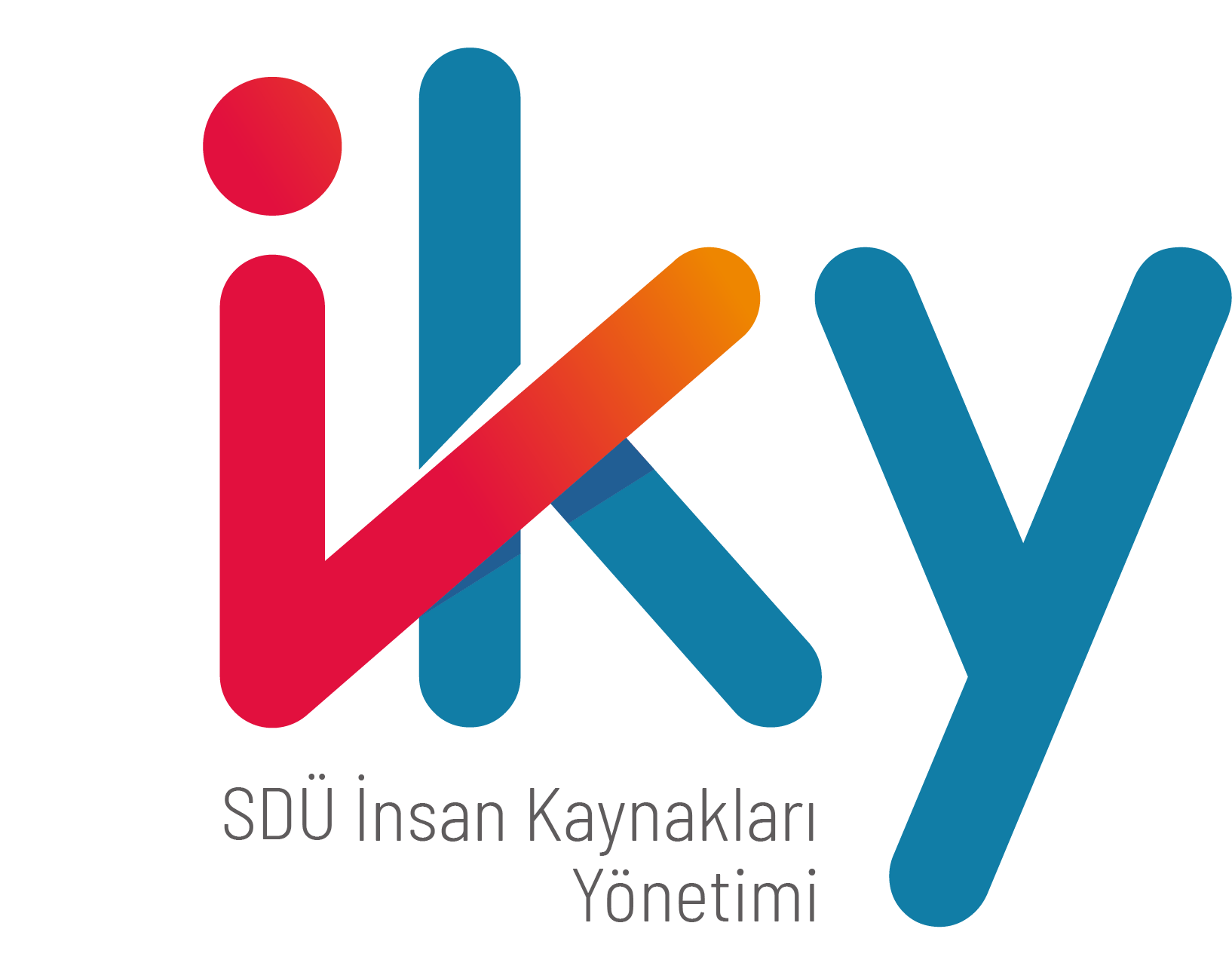 SDÜ İKY sosyal medya hesapları:
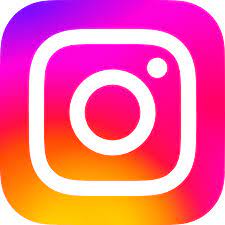 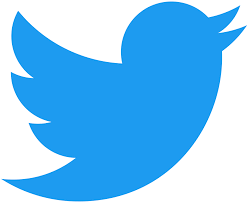 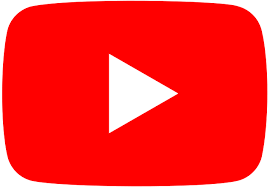 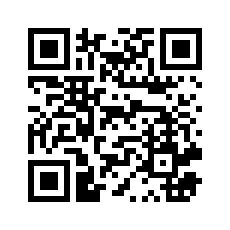 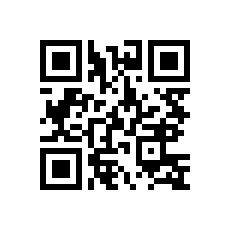 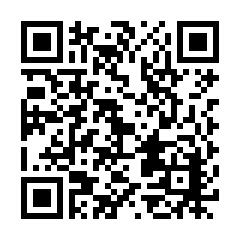 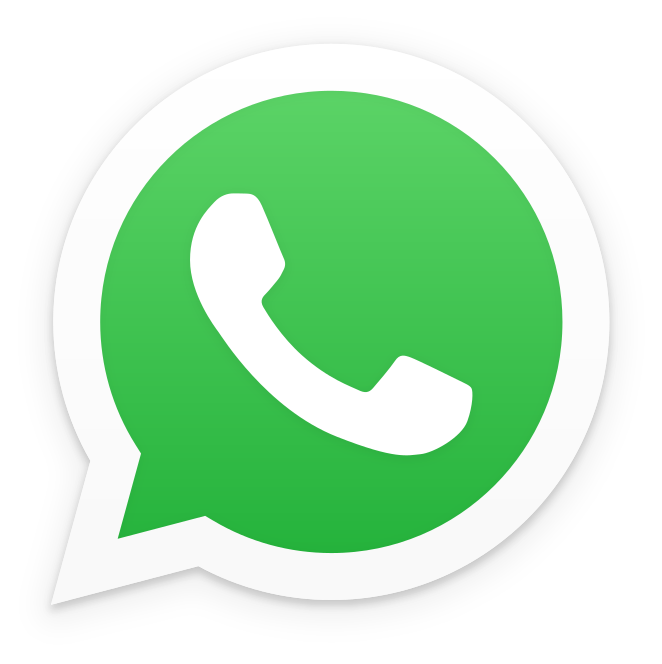 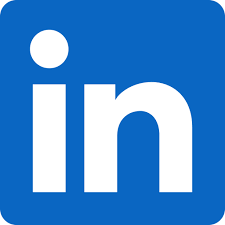 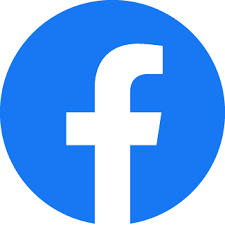 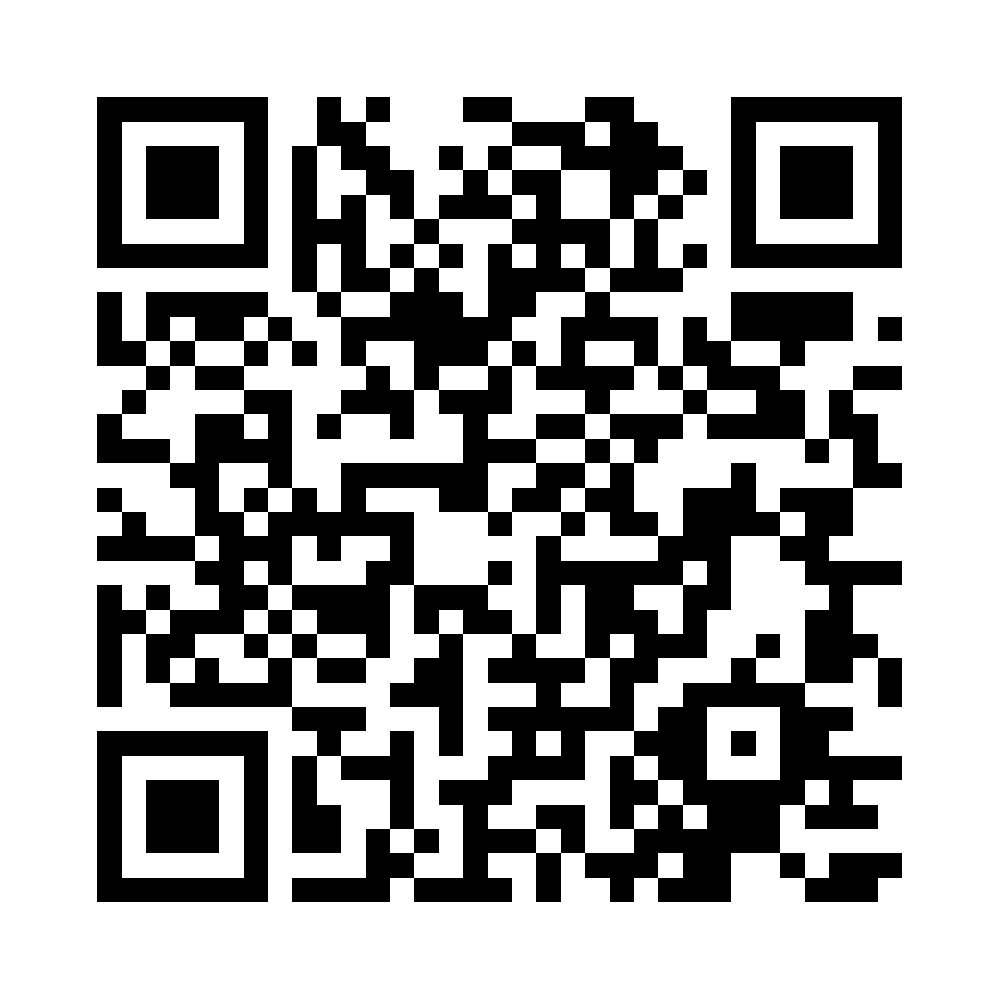 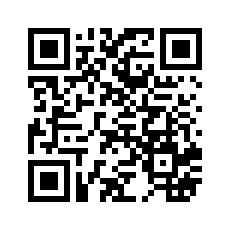 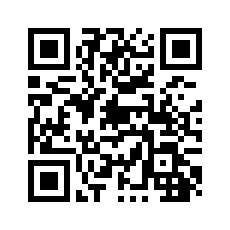 [Speaker Notes: Öğrenciliğimde çok yaşadığım sorun.]
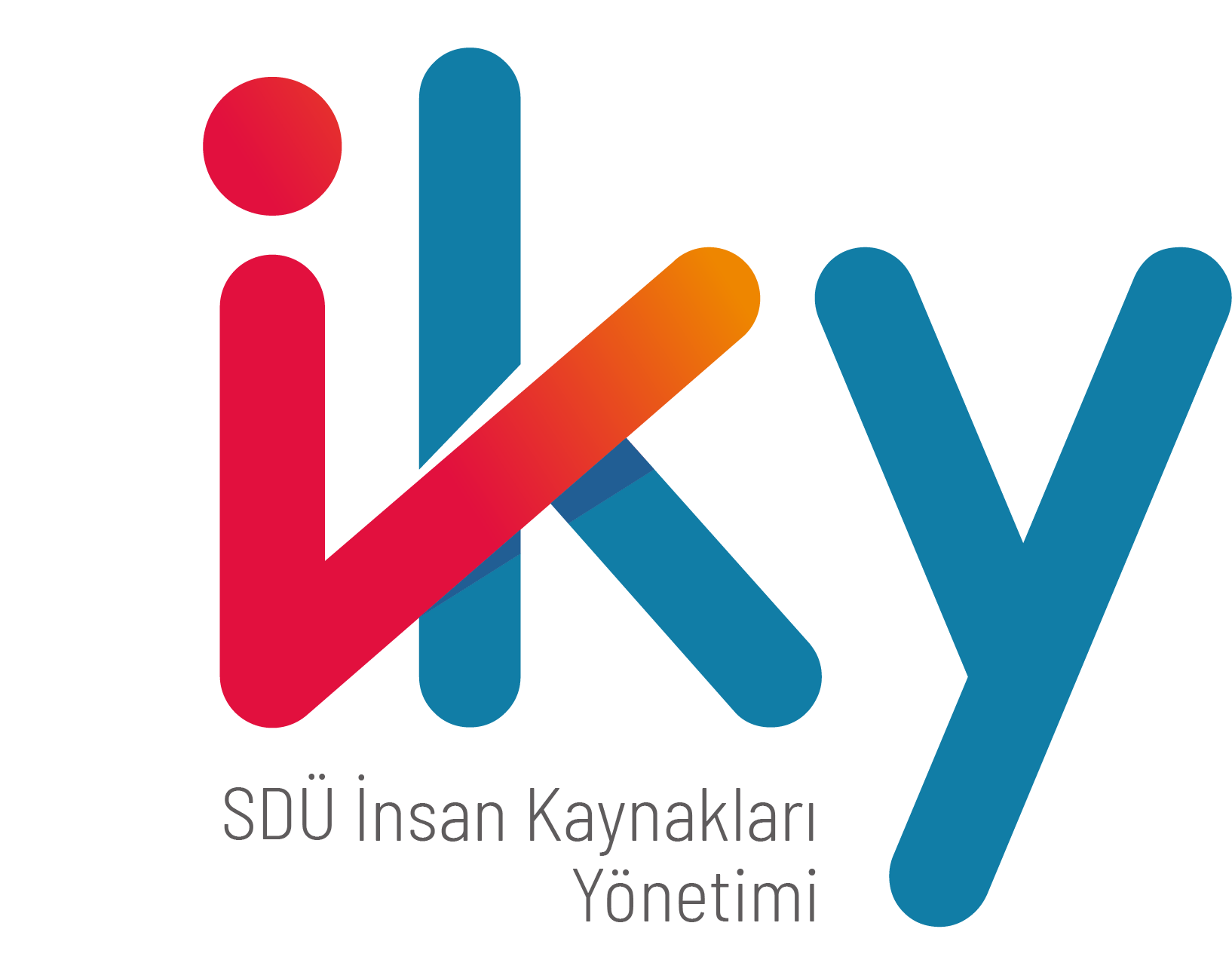 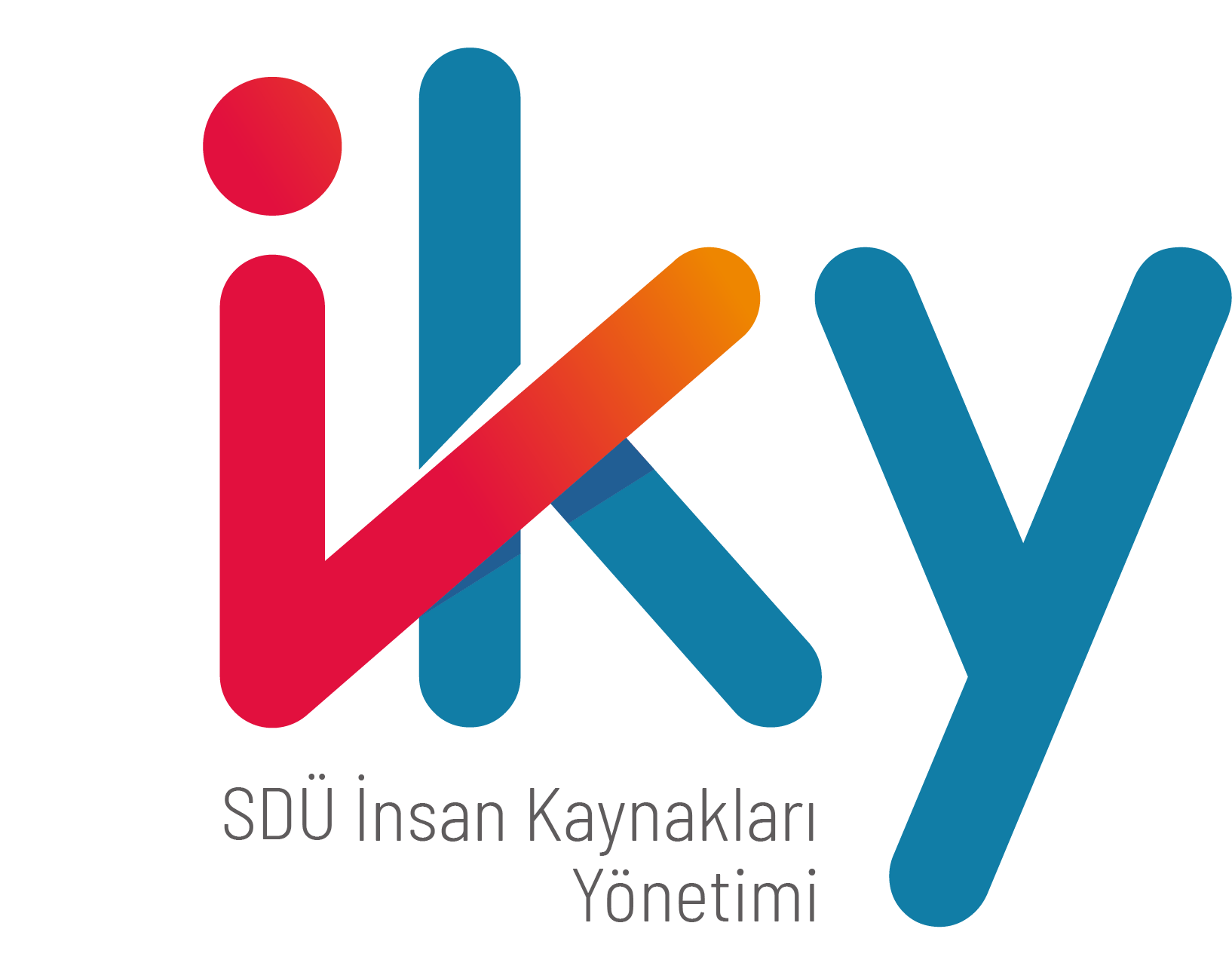 HOŞGELDİNİZ